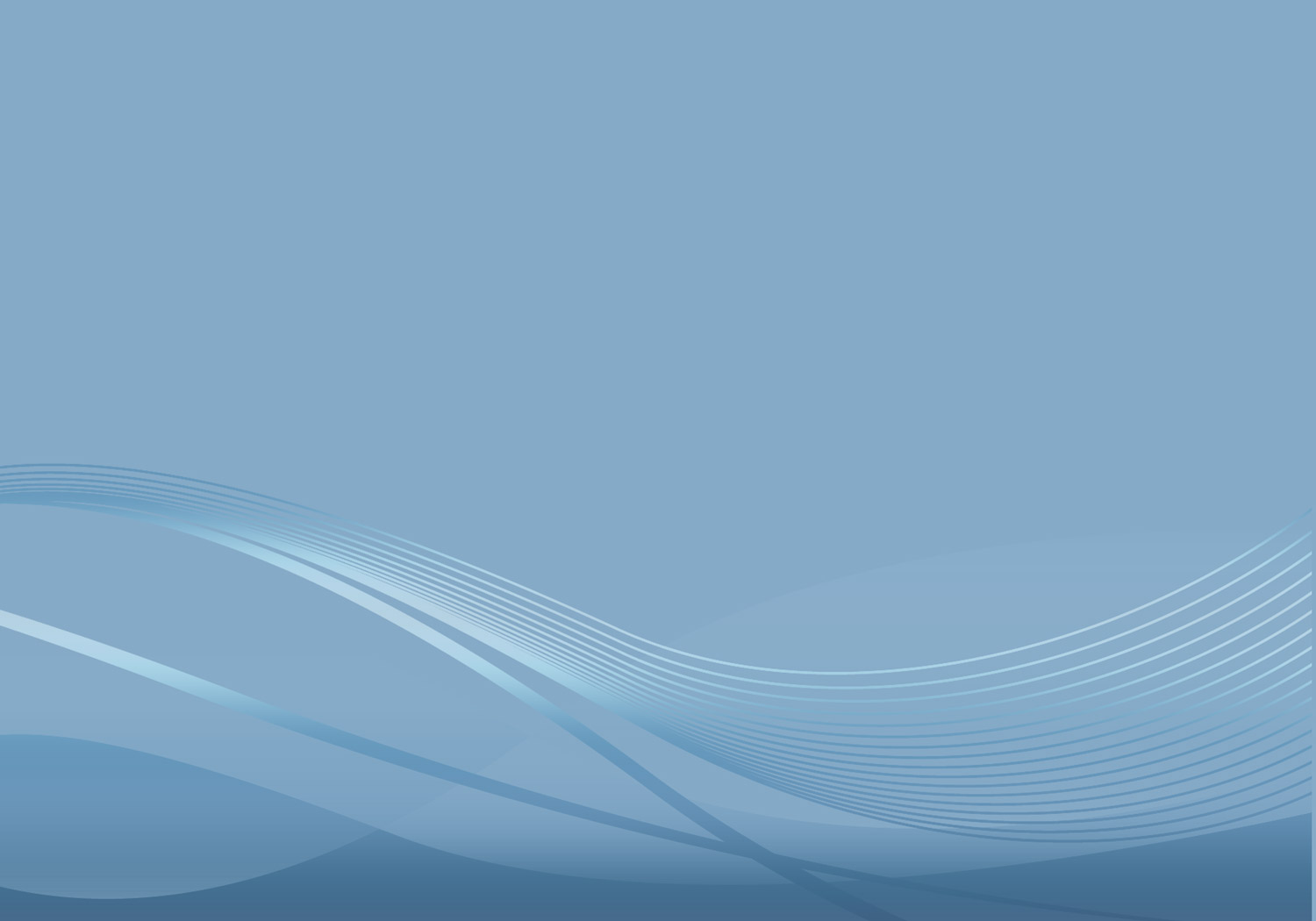 Министерство образования Республики Мордовия
Портфолио
Баландиной Анны Александровны,
воспитателя
МАДОУ «Детский сад 104 комбинированного вида» г.о. Саранск
Профессиональное образование: высшее, МГПИ им. М. Е. Евсевьева
Специальность: Логопедия
Квалификация: учитель-логопед
Диплом: ДВС № 1157789
Дата выдачи: 12 февраля 2016 года
Профессиональная переподготовка: 
МГПИ им. М. Е. Евсевьева
Квалификация: Воспитатель
Дата выдачи: 05 апреля 2016 года
Общий трудовой стаж: 14 лет
Стаж педагогической работы: 8 лет
В данном учреждении: 8 лет
Занимаемая должность: воспитатель
Квалификационная категория: I квалификационная категория
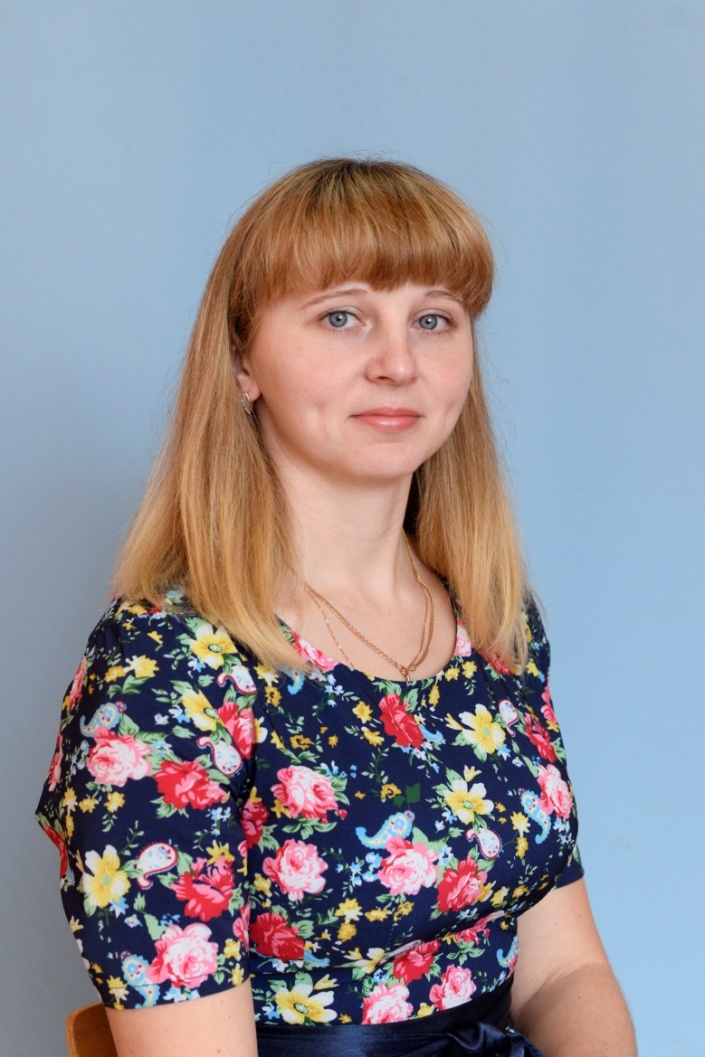 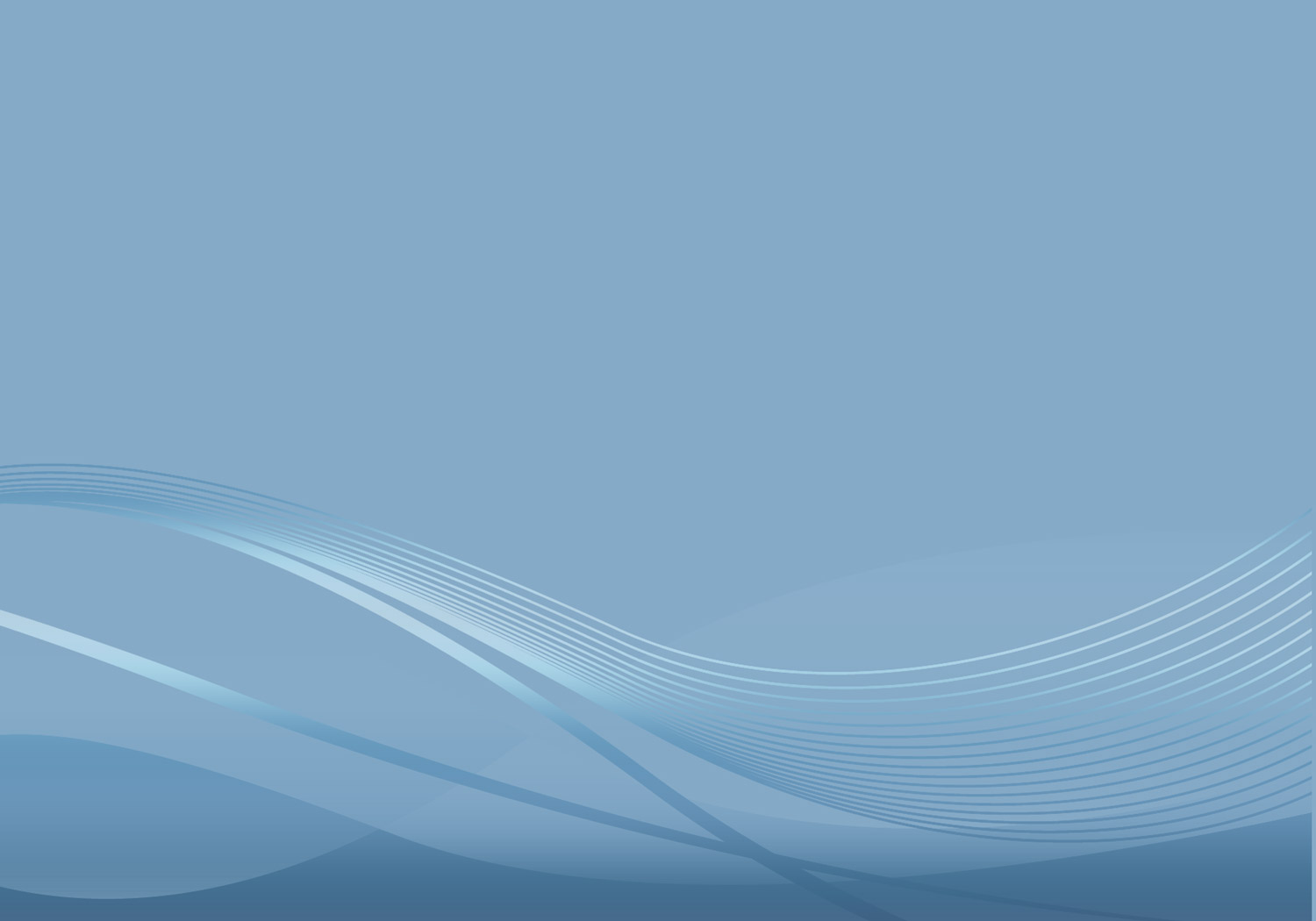 Педагогический опыт воспитателя Баландиной Анны Александровны представлен на сайтах:
https://ds104sar.schoolrm.ru/sveden/employees/
11248/196518/
https://www.maam.ru
https://solncesvet.ru/sert/
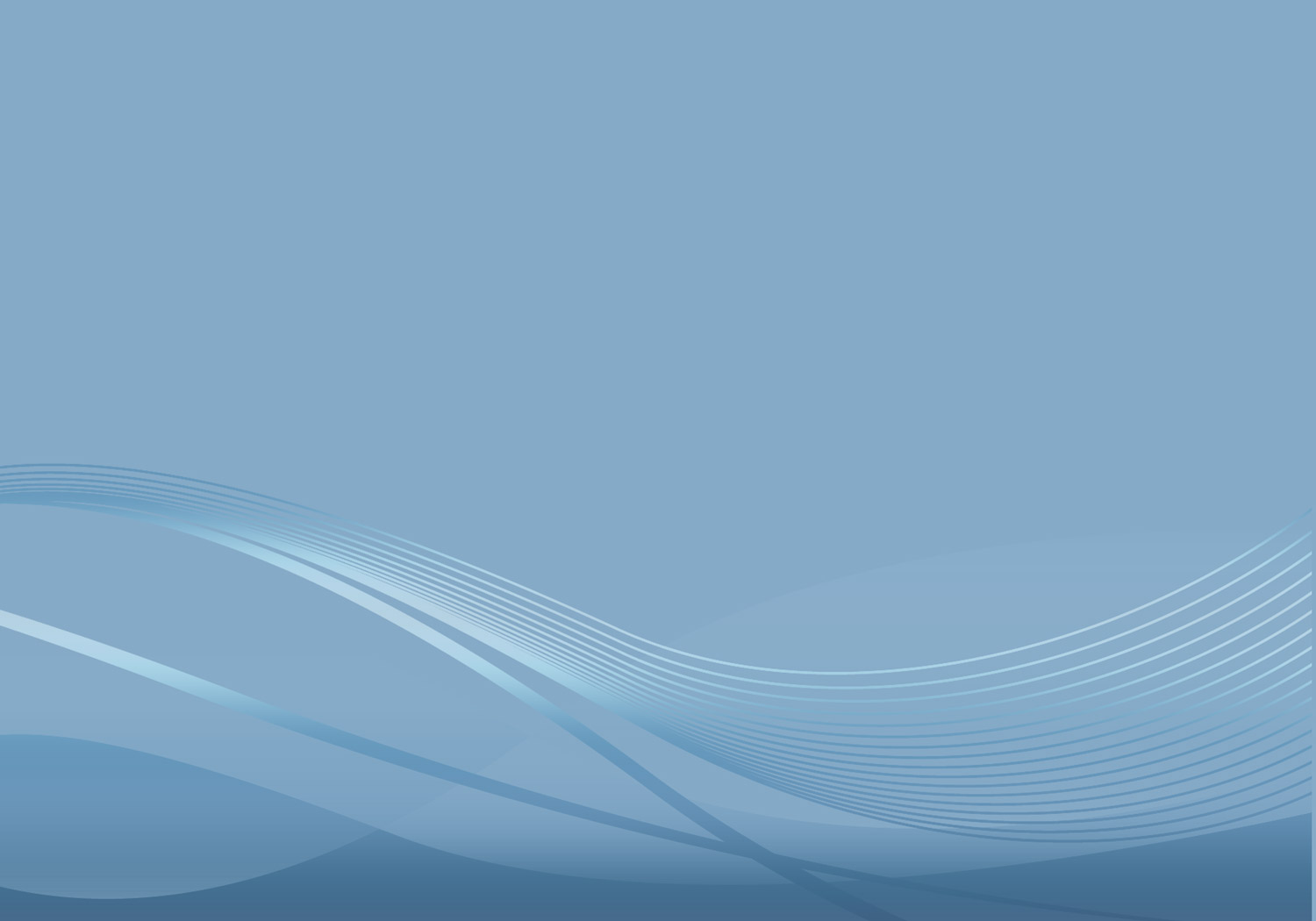 Представление собственного инновационного педагогического опыта размещено на сайте  МАДОУ «Детский сад №104 комбинированного вида»
https://ds104sar.schoolrm.ru/sveden/employees/11248/196518/
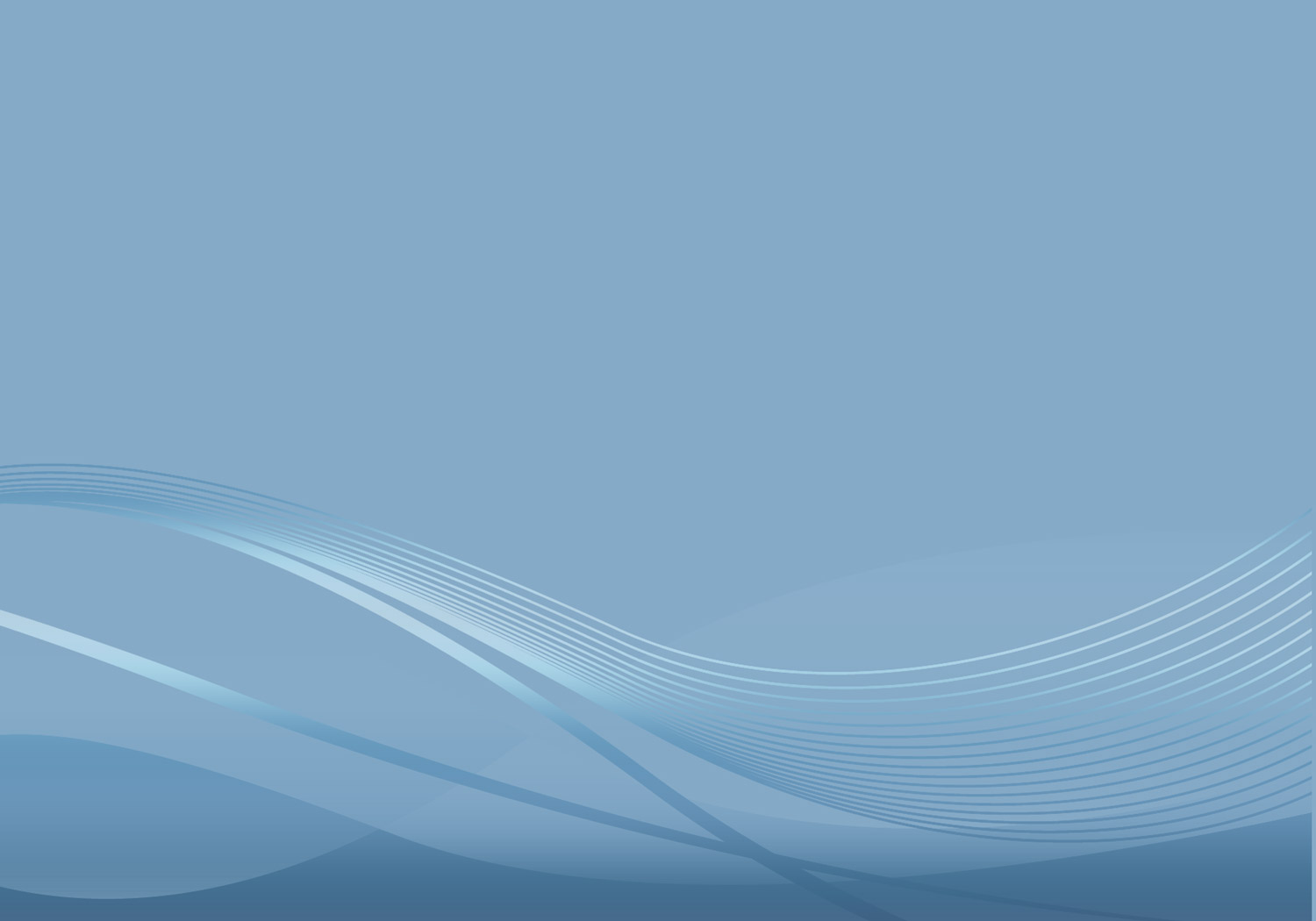 1. Участие в инновационной (экспериментальной) деятельности
Муниципальный уровень
инновационная деятельность МАДОУ «Детский сад №104 комбинированного вида»
«Формирование познавательной активности детей дошкольного возраста в процессе организации исследовательской деятельности в детских мини-лабораториях», 2017-2022 г.
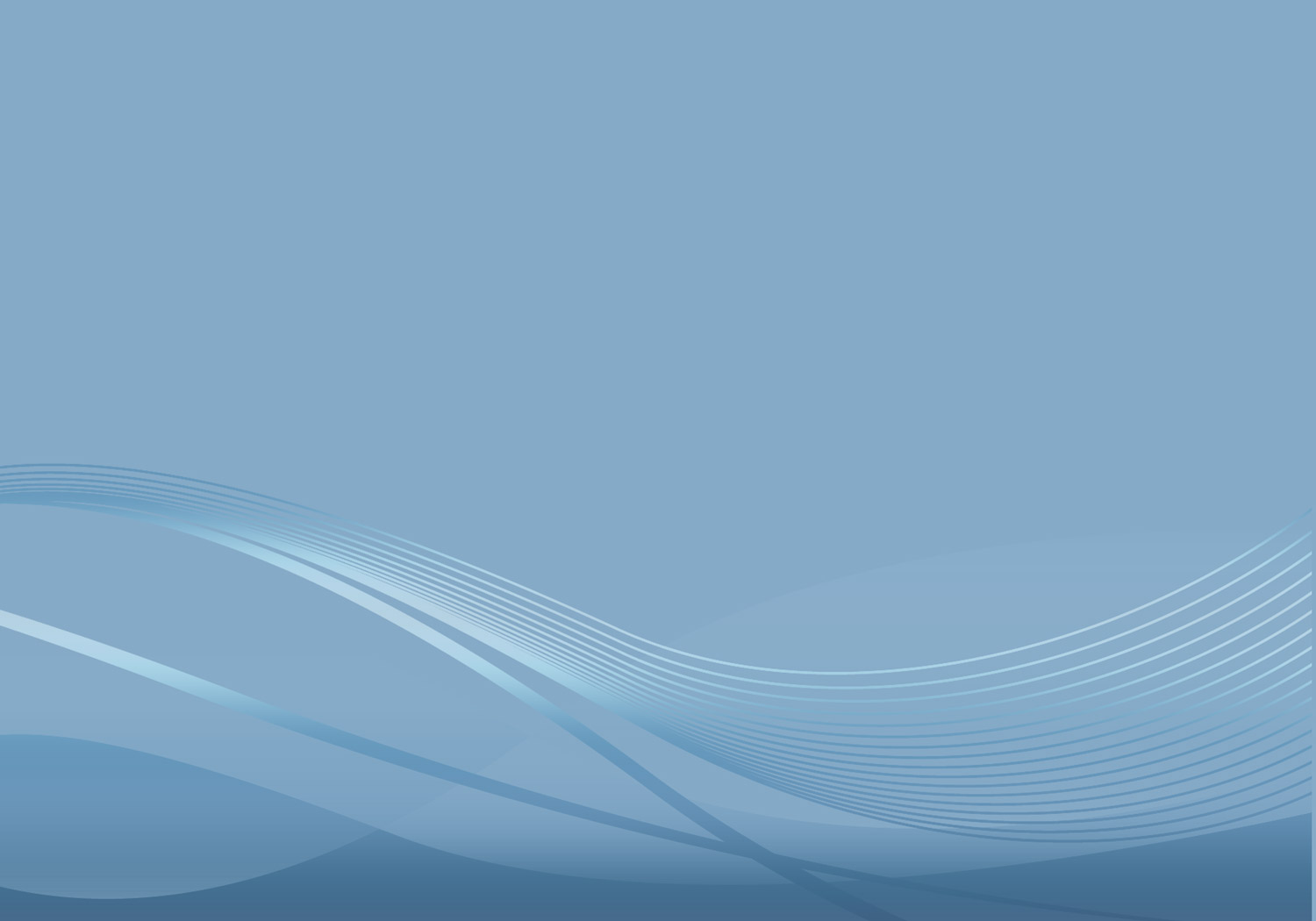 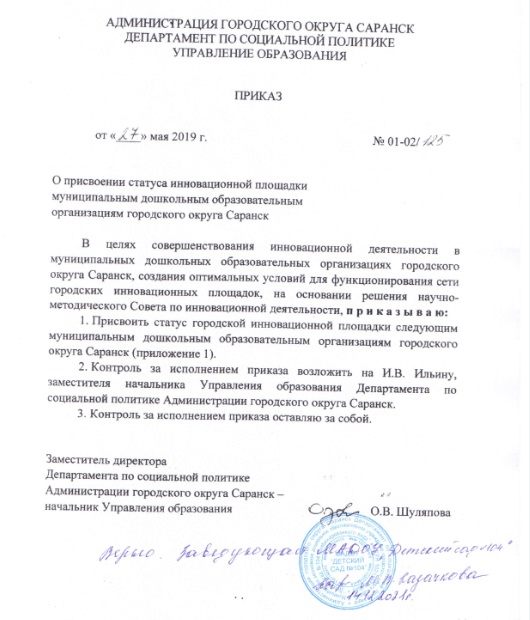 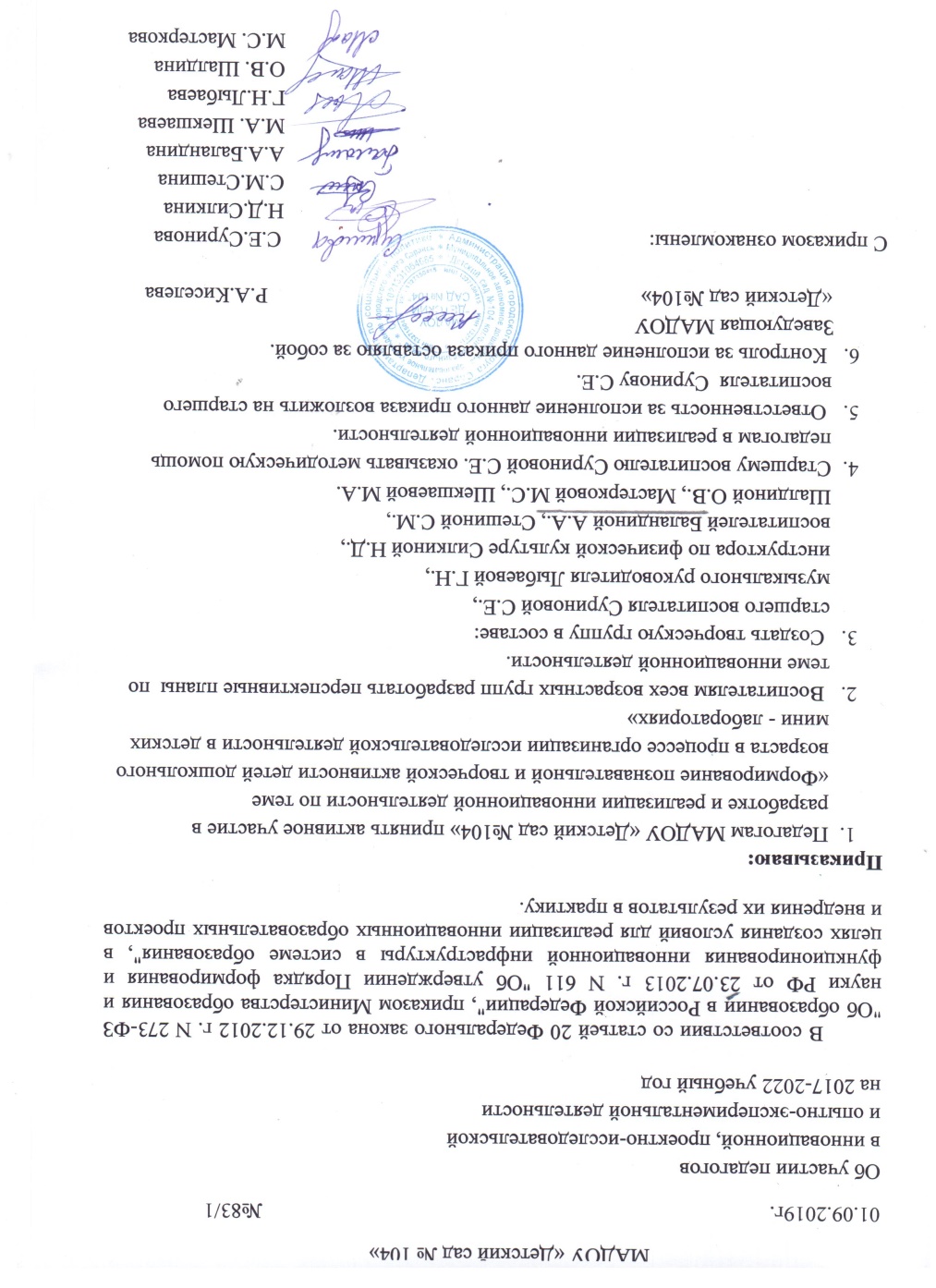 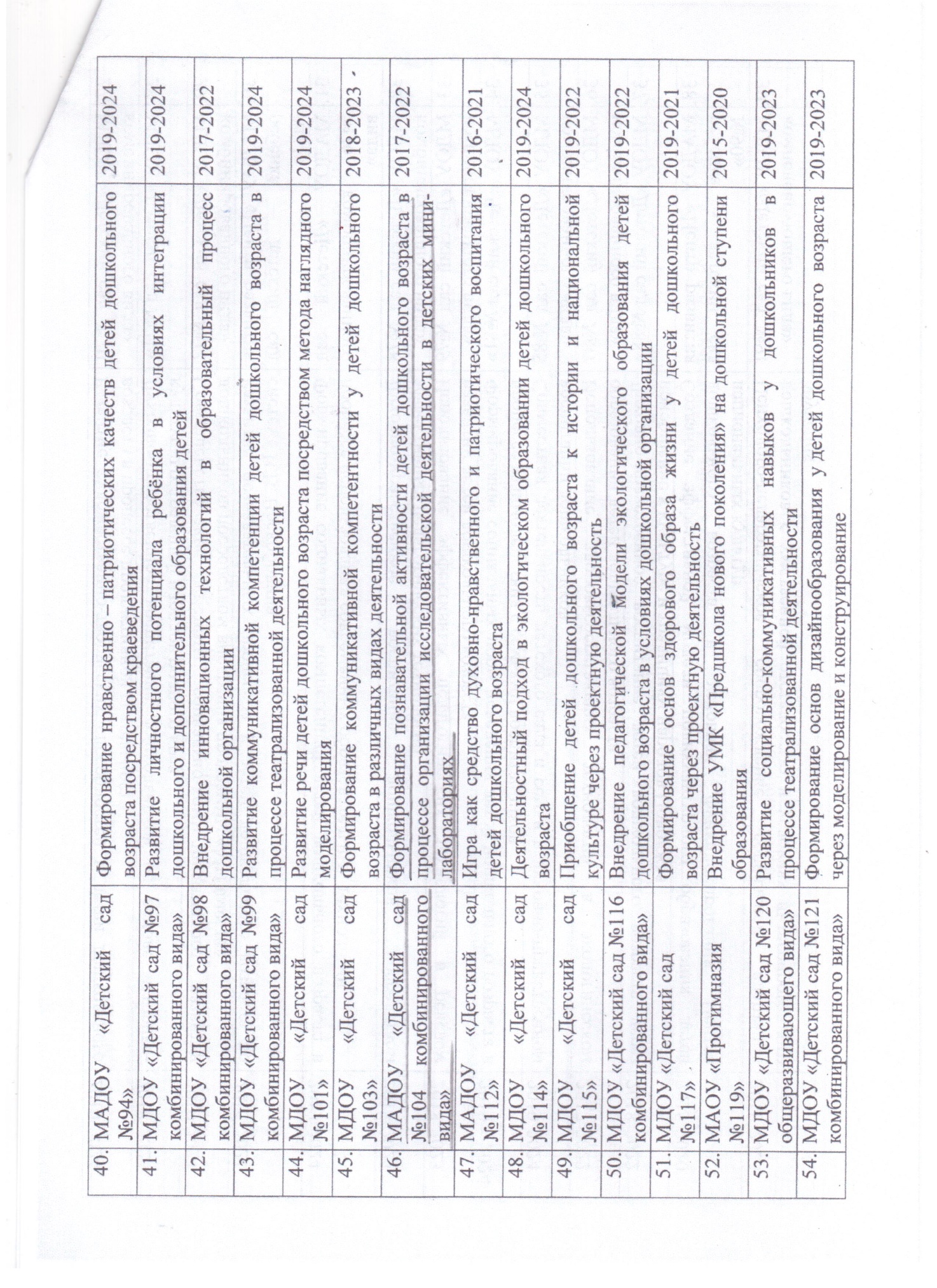 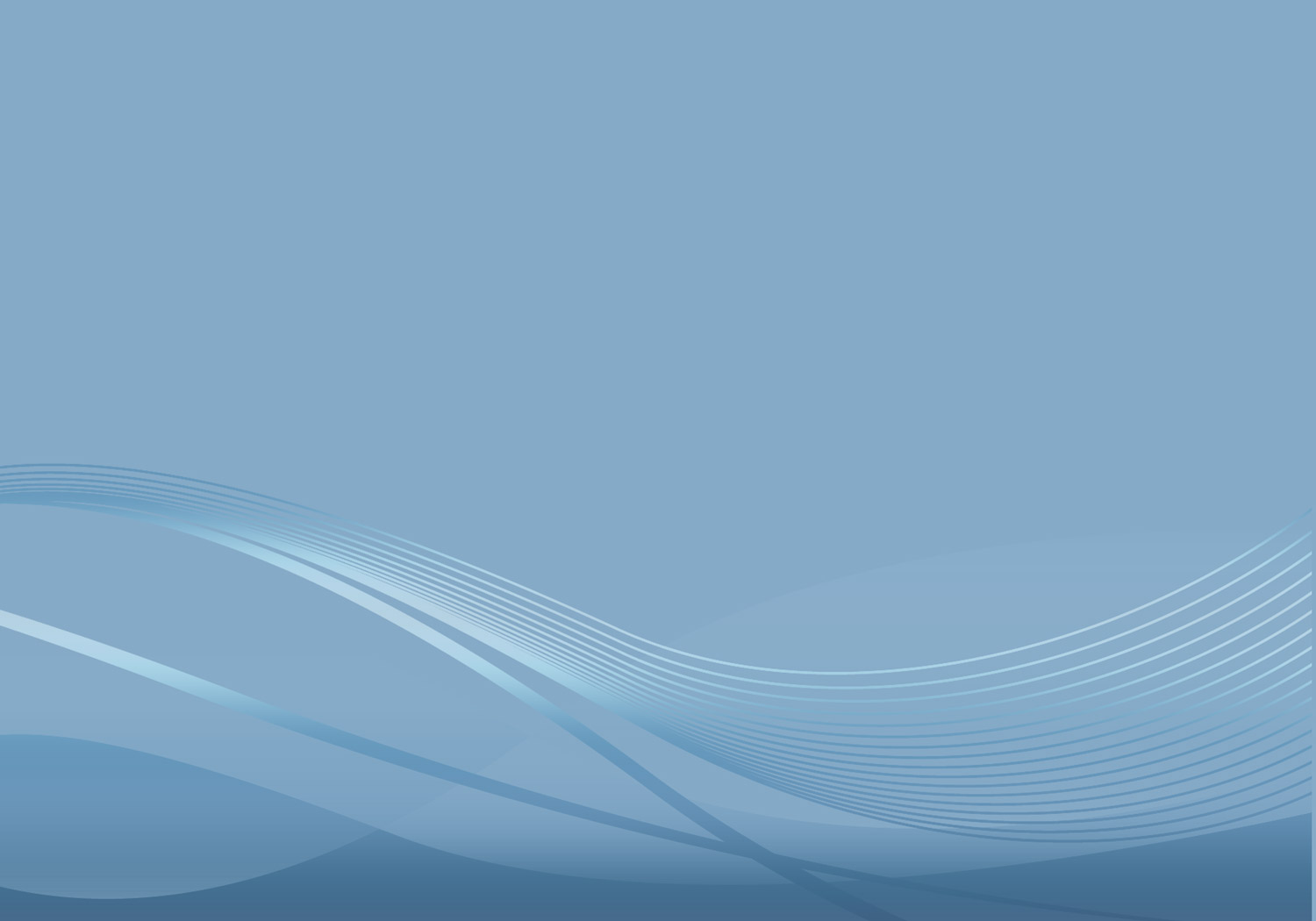 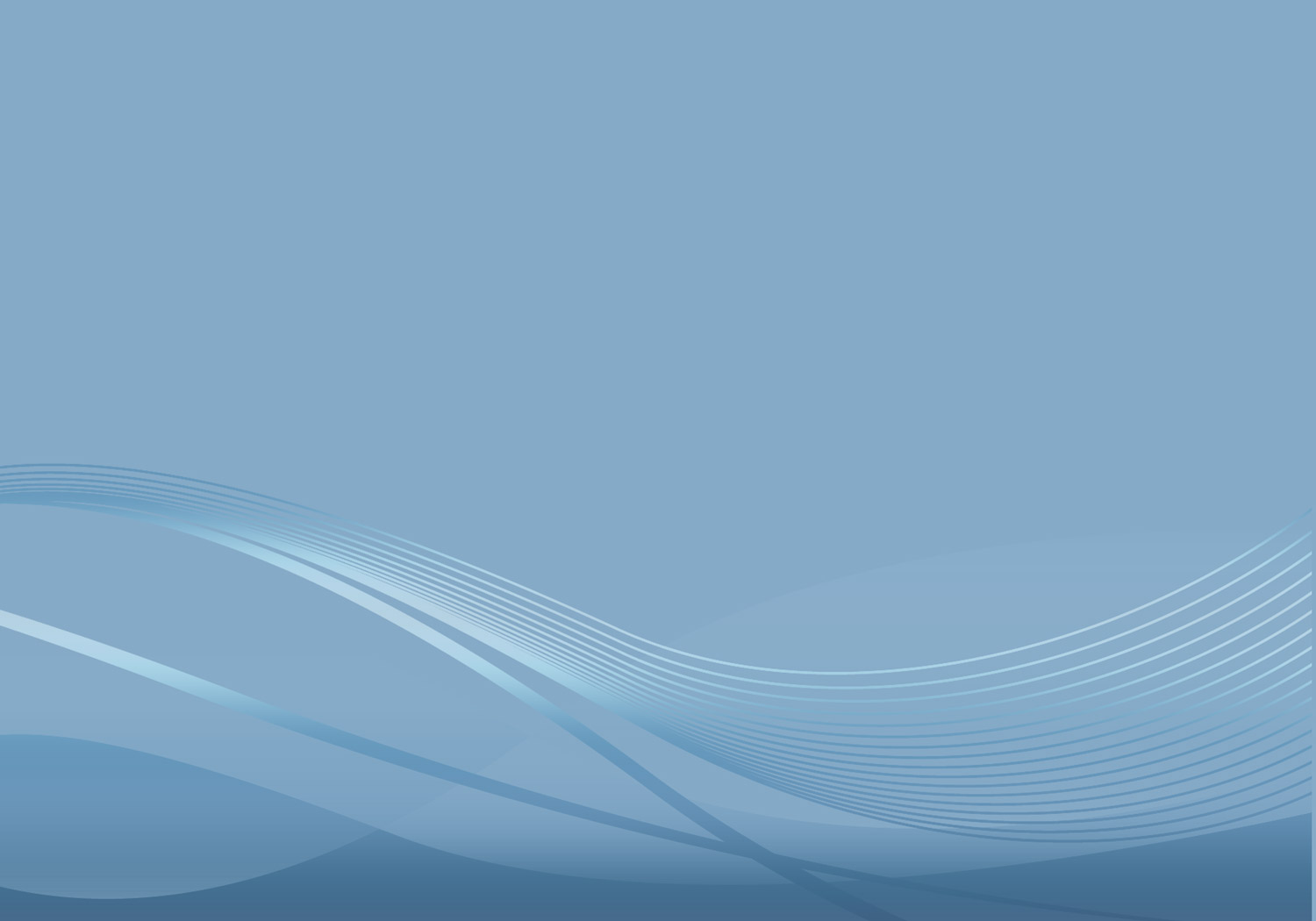 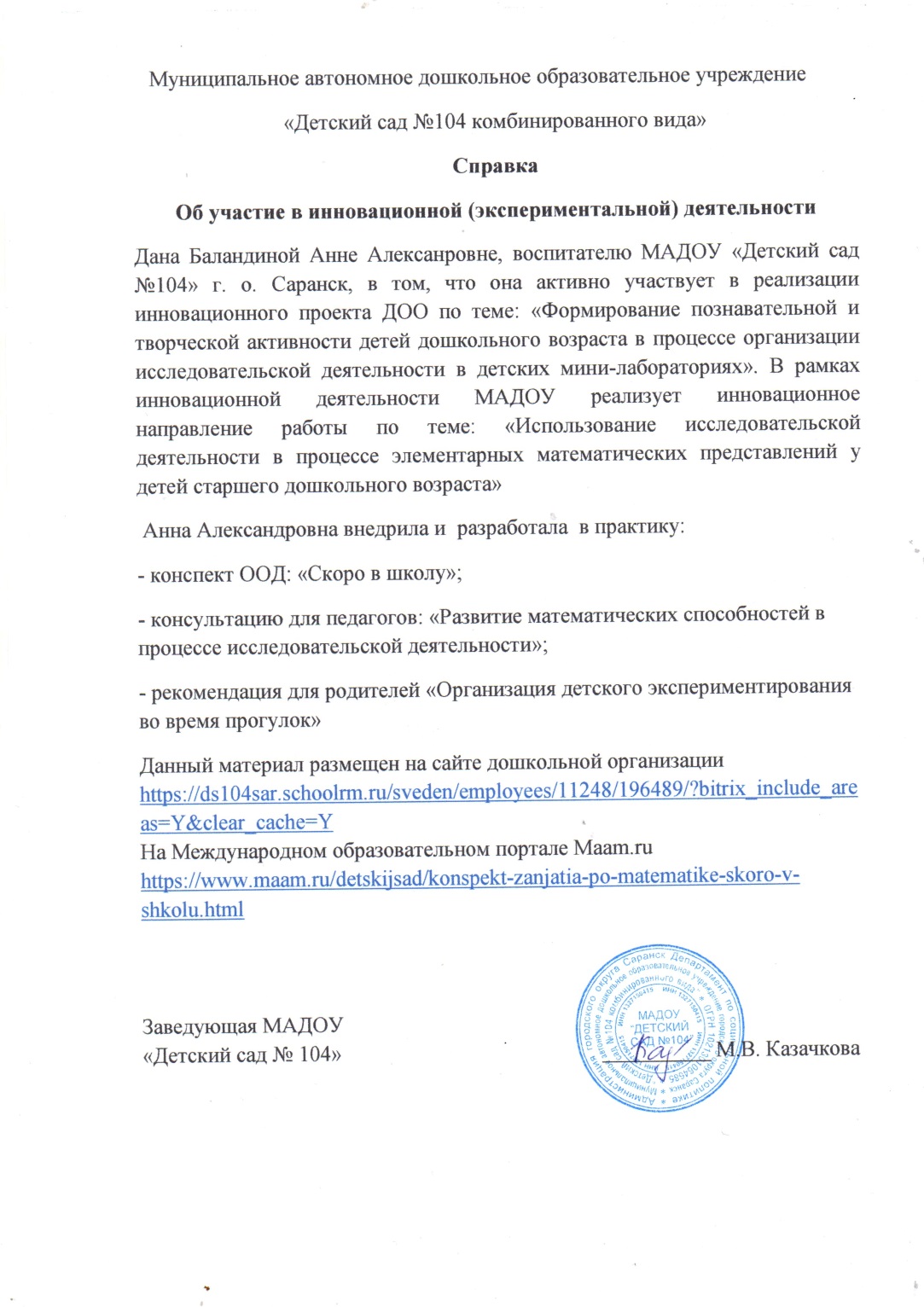 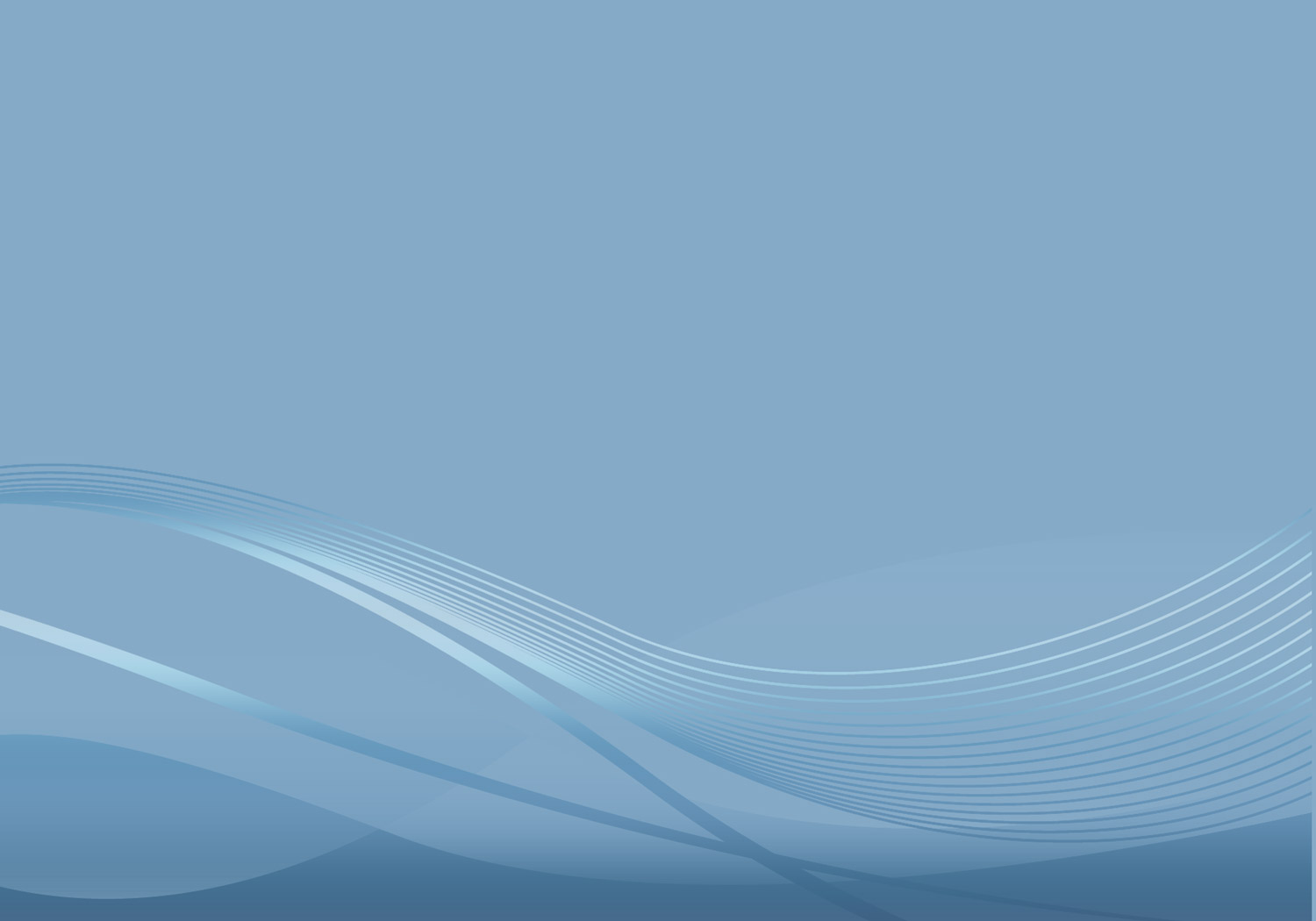 2. Наставничество
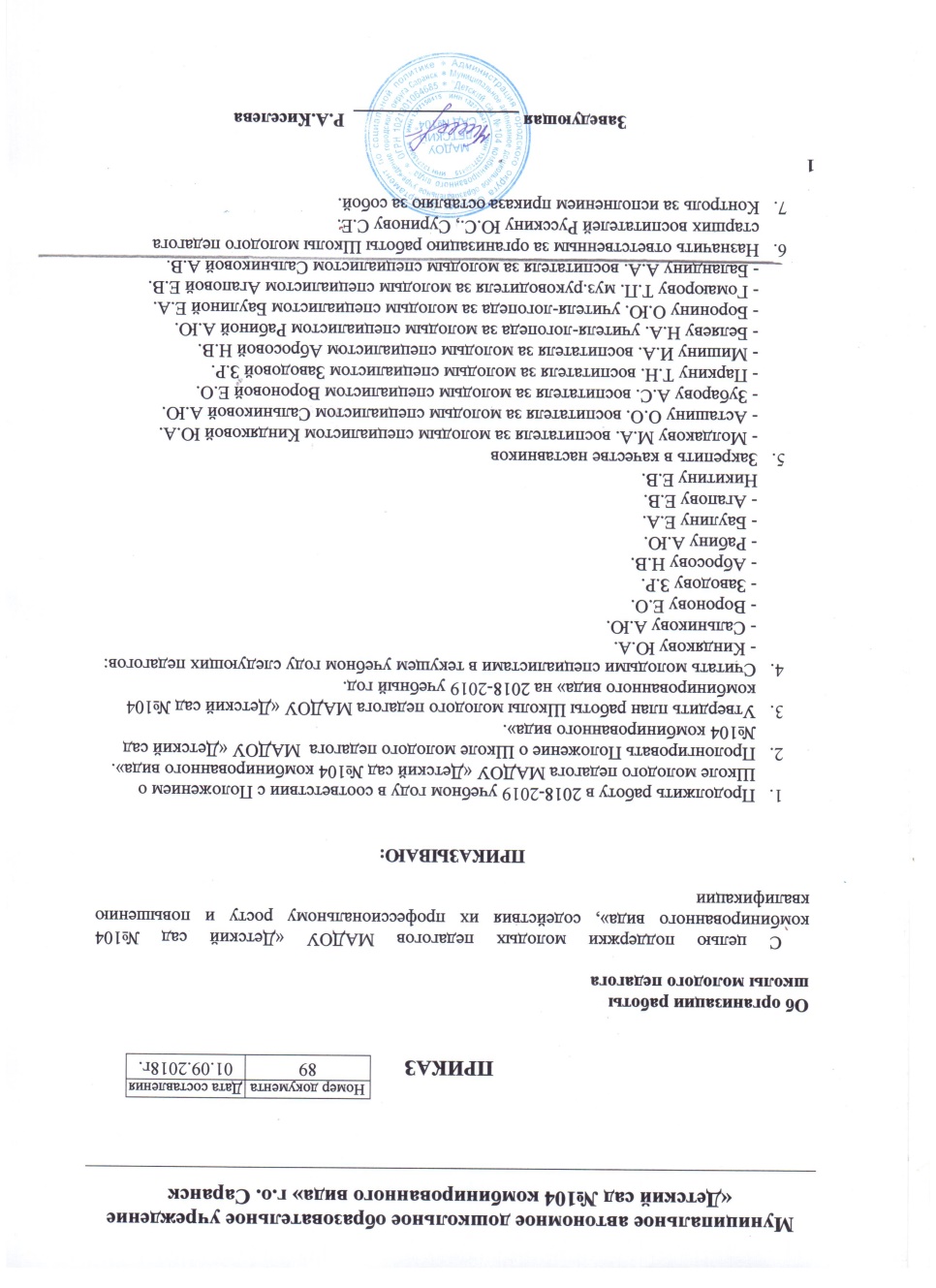 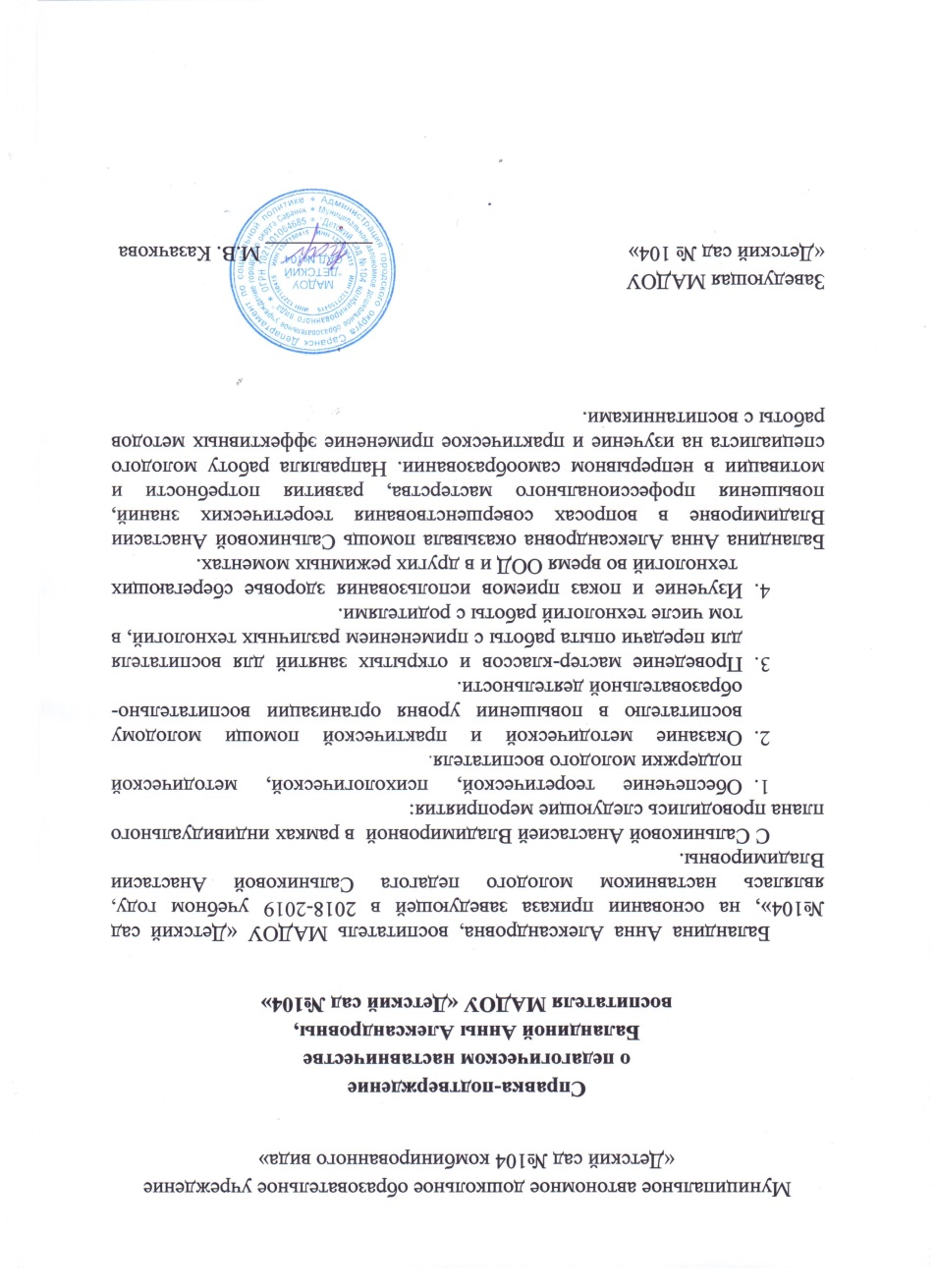 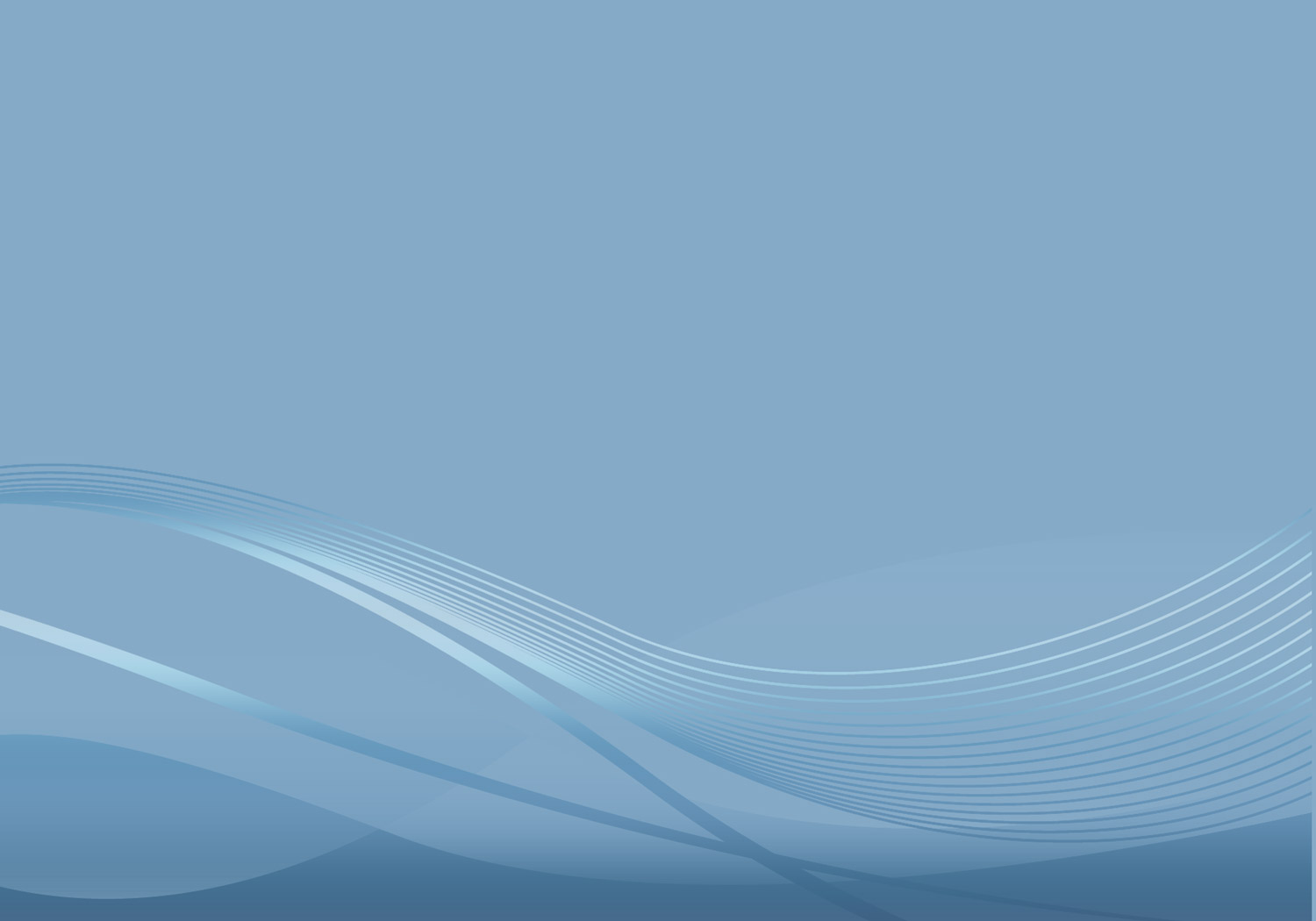 3. Наличие публикаций
Материалы, прошедшие экспертизу на сайтах, порталах сети Интернет
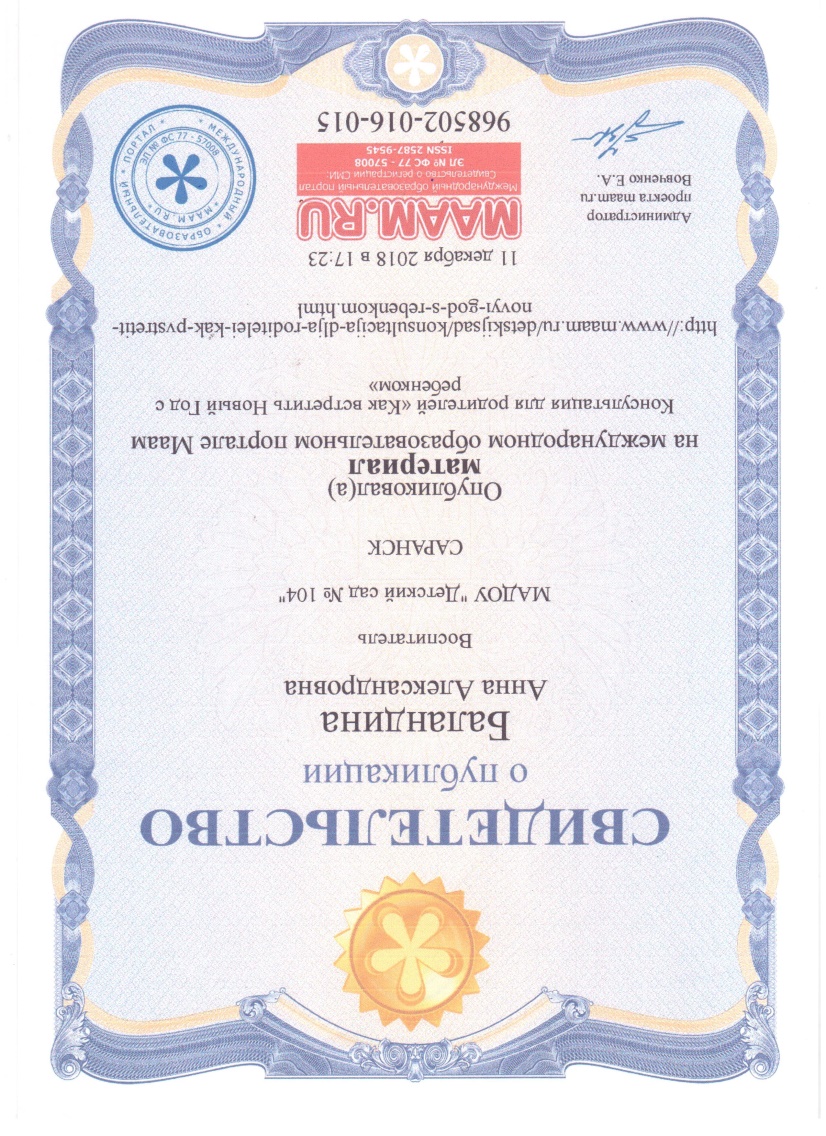 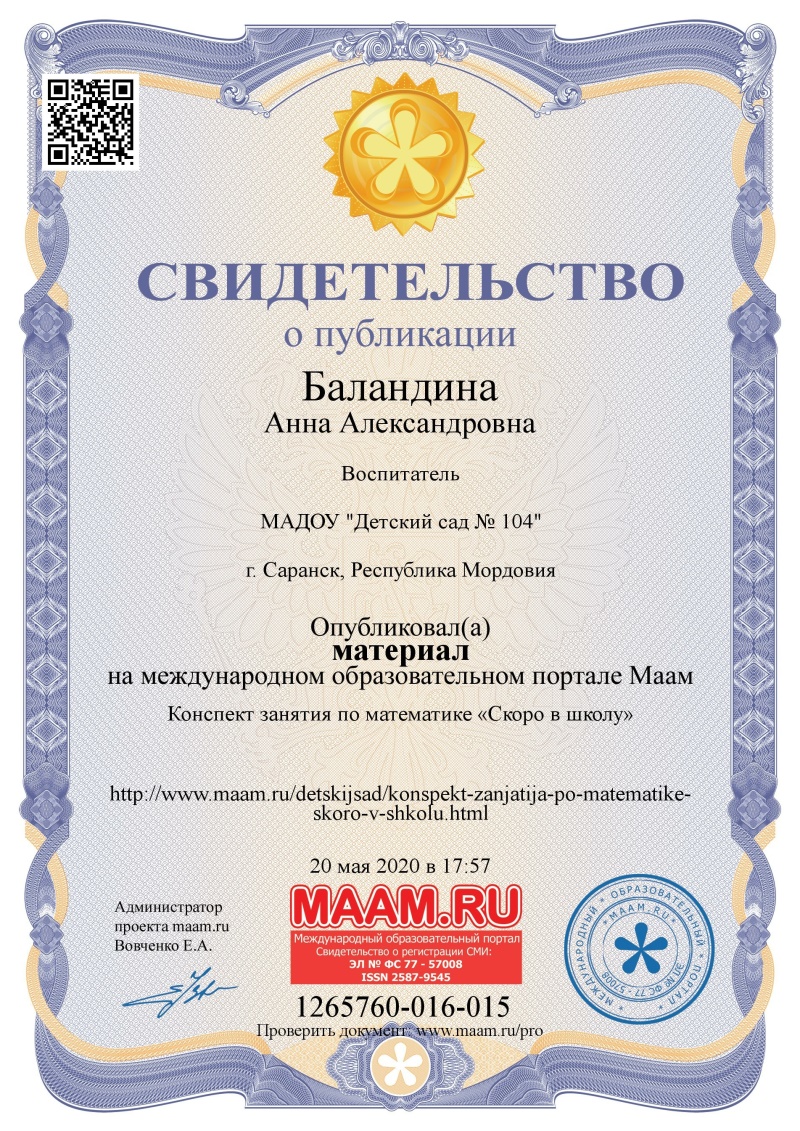 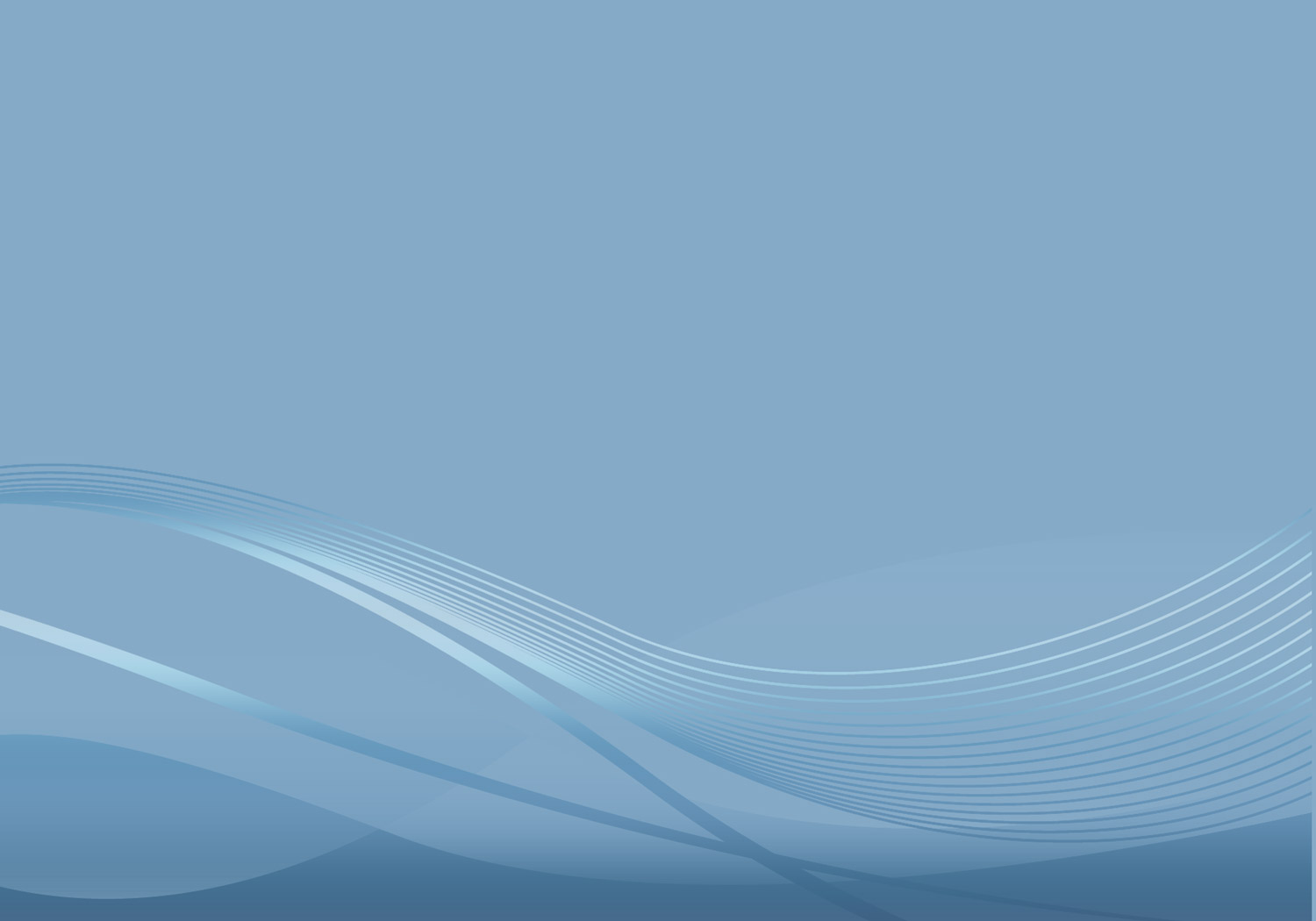 4. Результаты участия воспитанников: конкурсах; выставках; турнирах; соревнованиях; акциях; фестивалях.
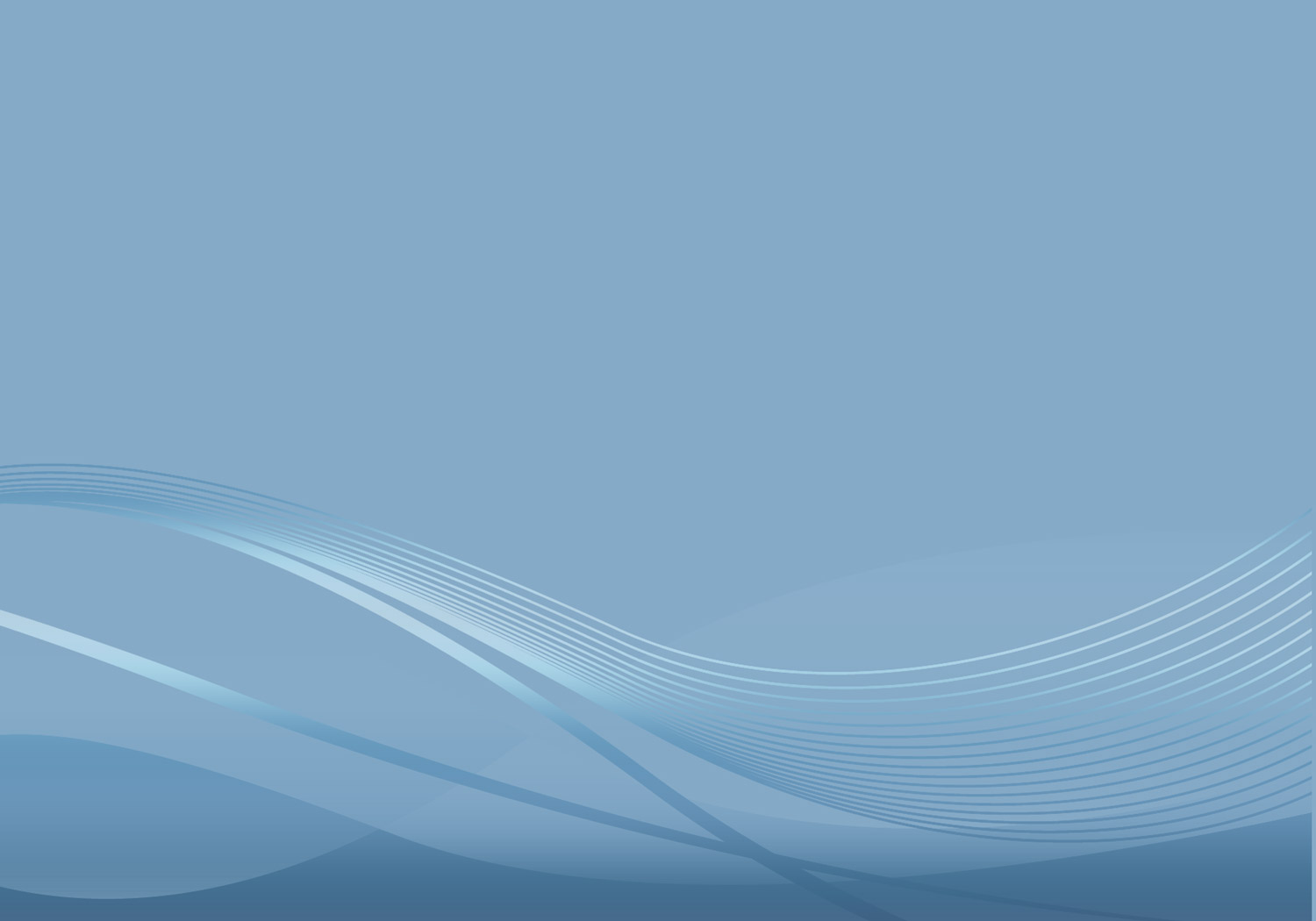 Победы и призовые места в очных муниципальных мероприятиях
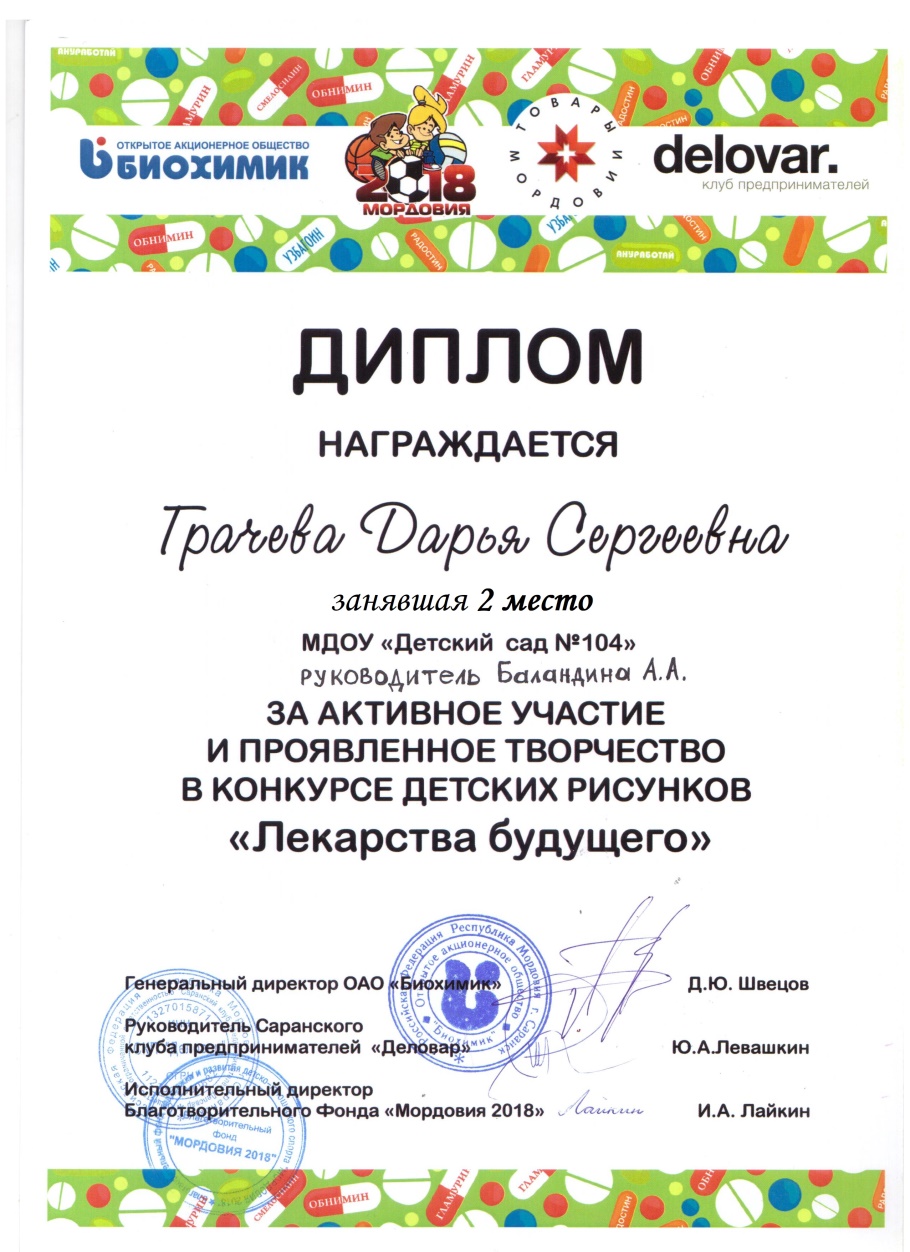 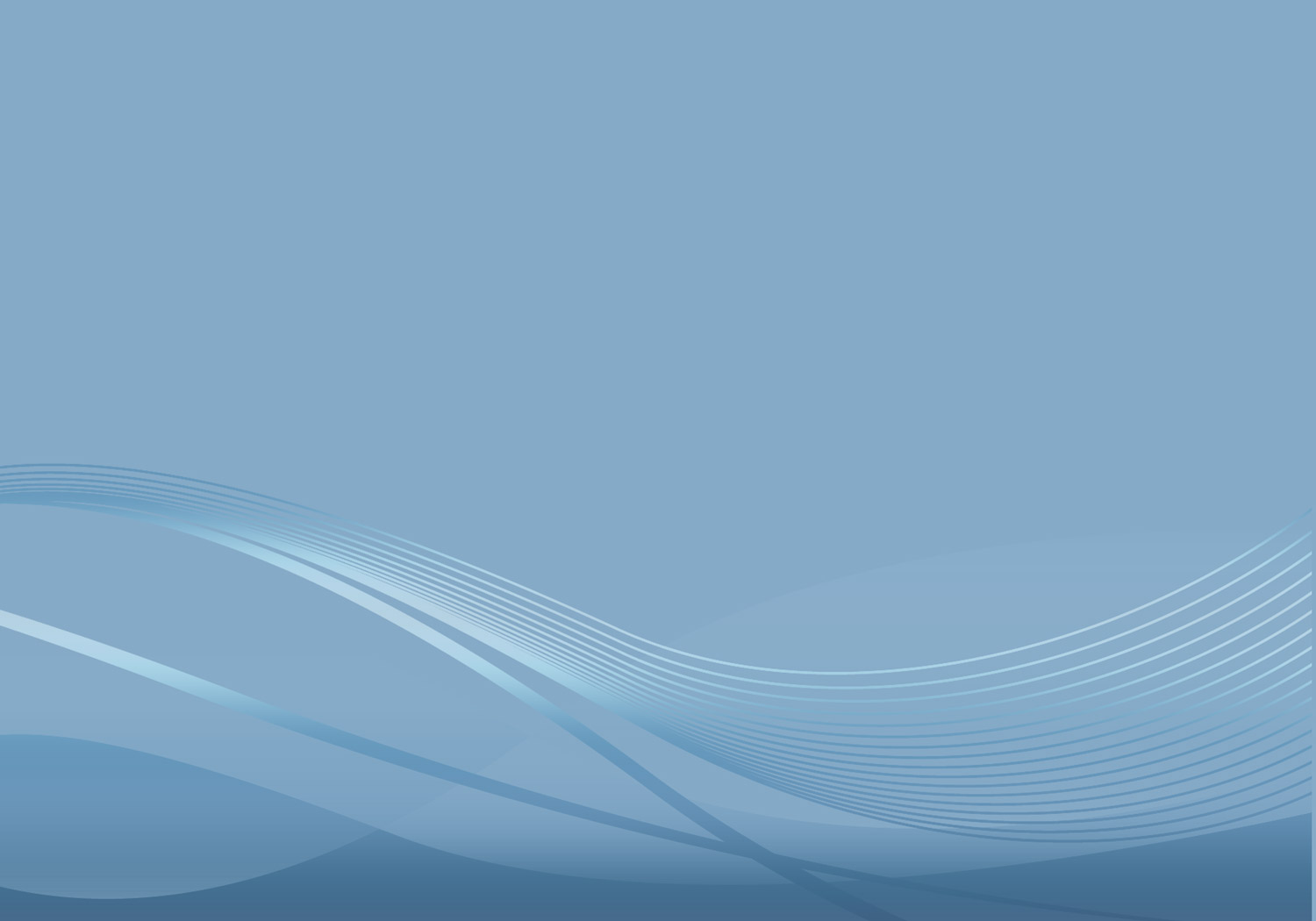 Победы и призовые места в очных республиканских мероприятиях
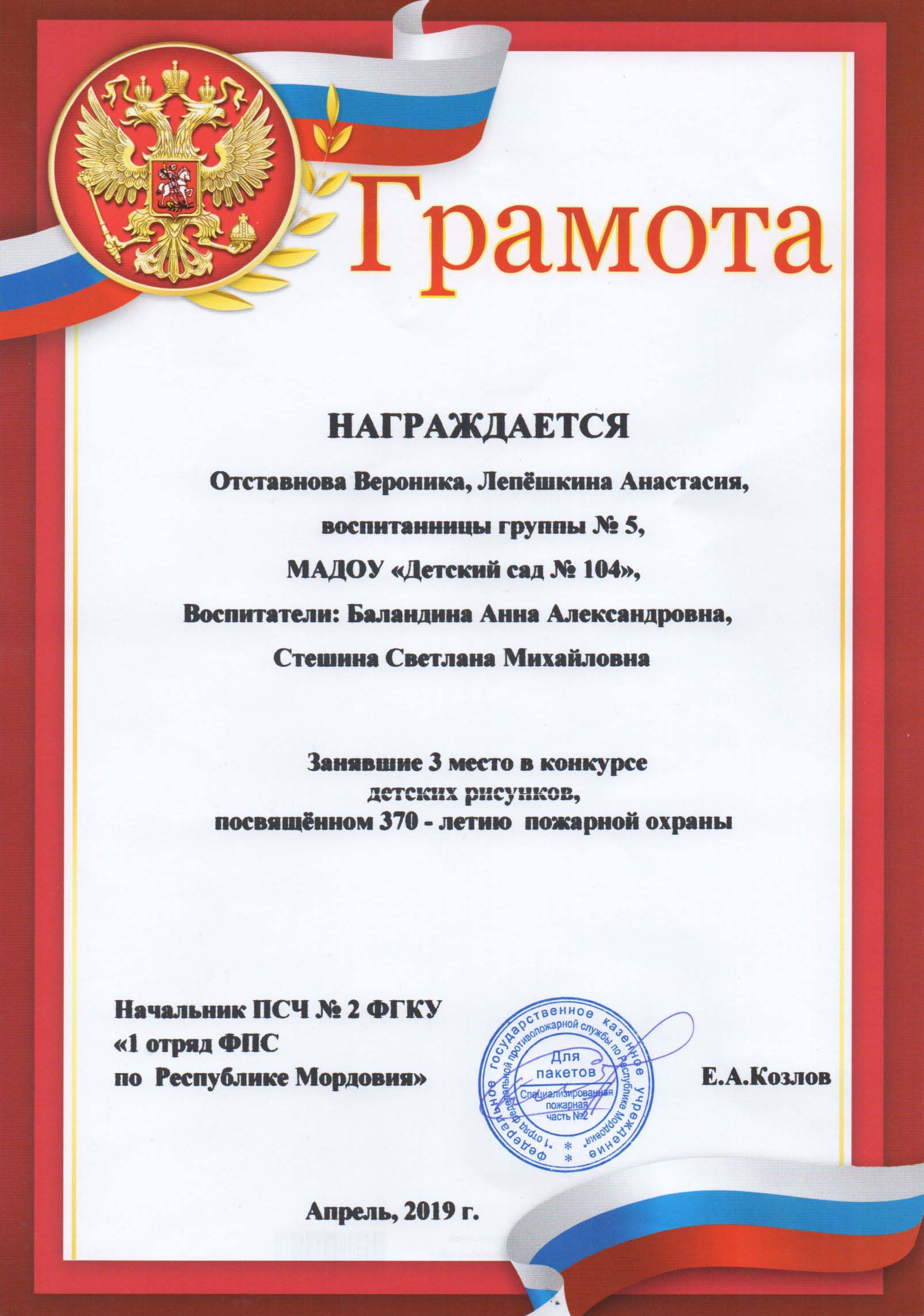 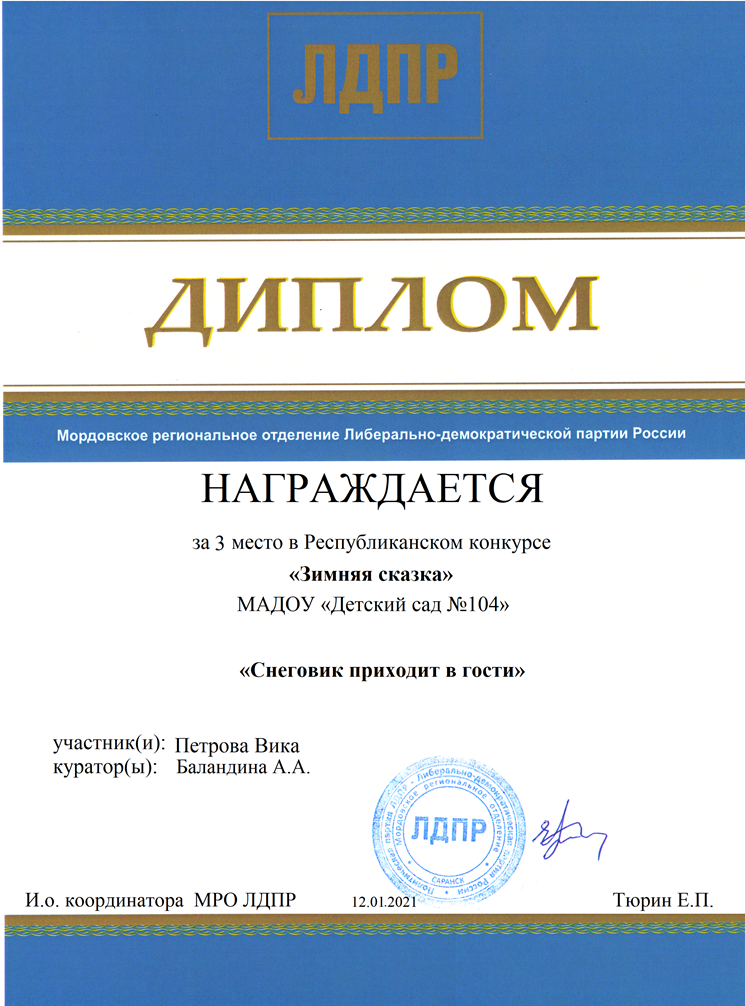 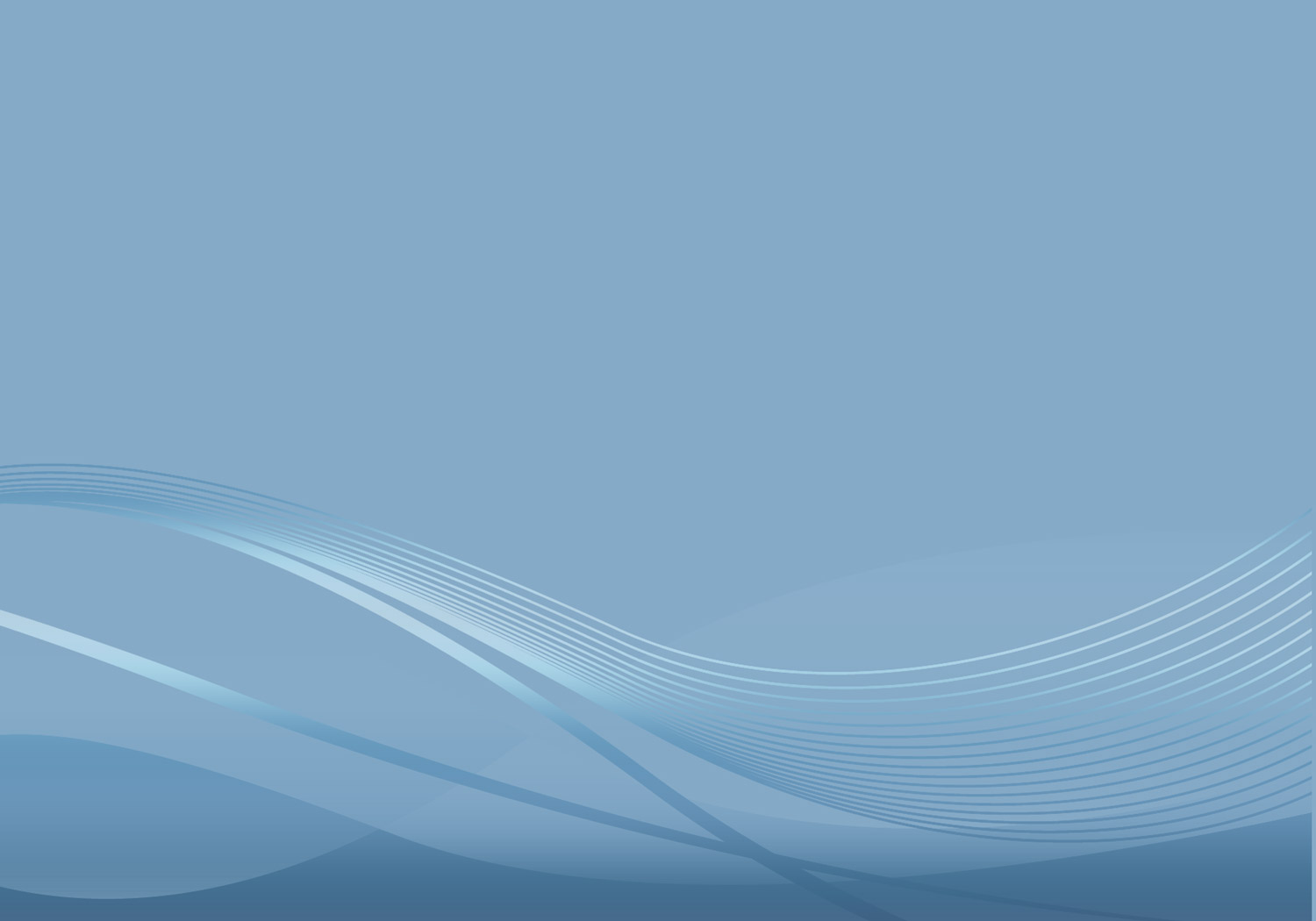 Победы и призовые места в очных всероссийских мероприятиях
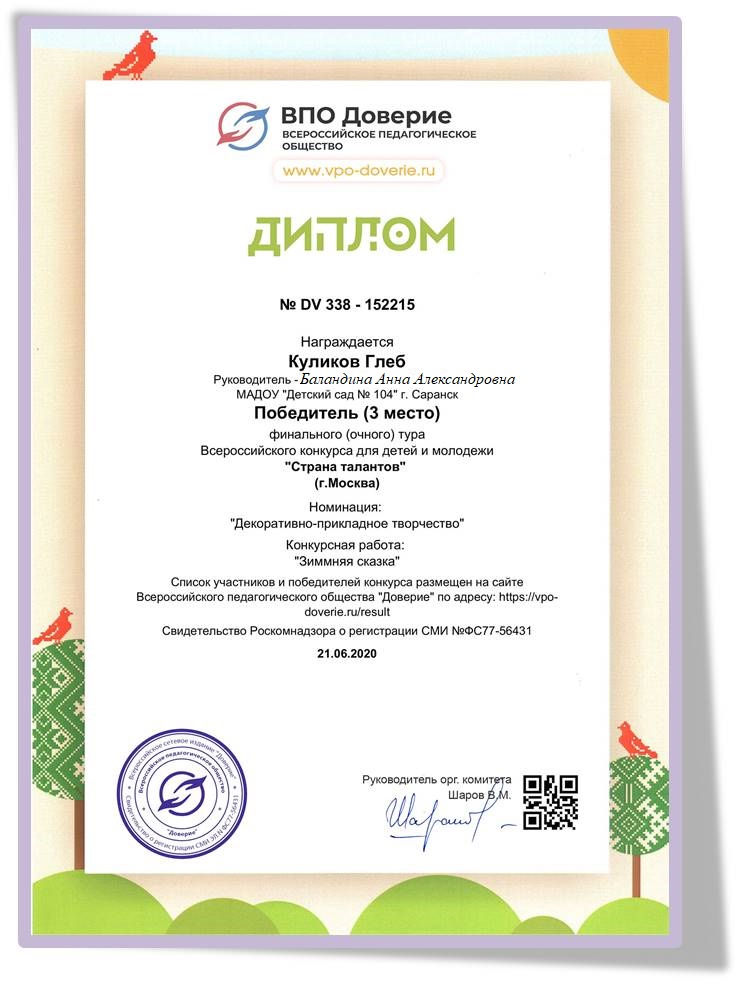 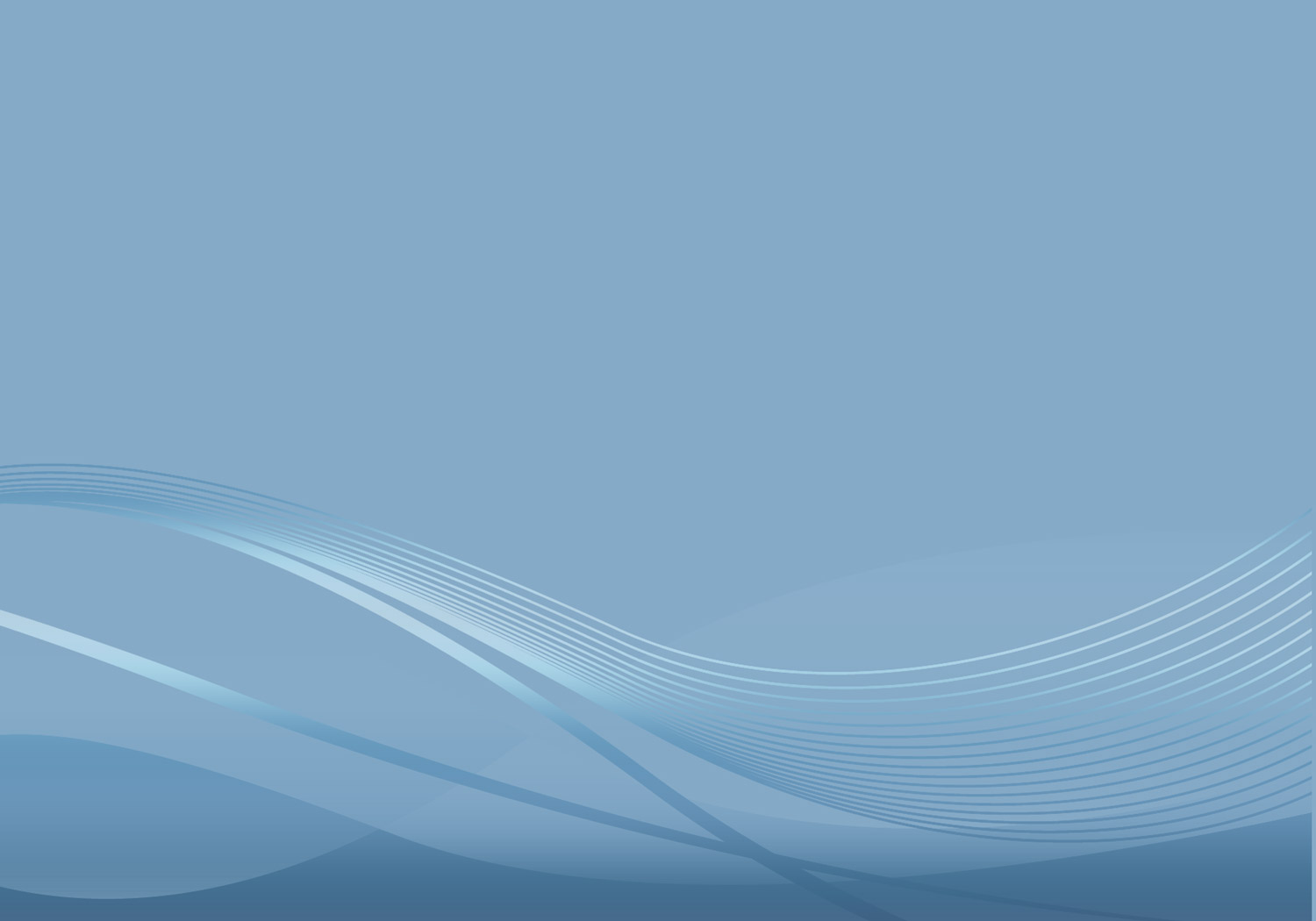 5. Наличие авторских программ, методических пособий
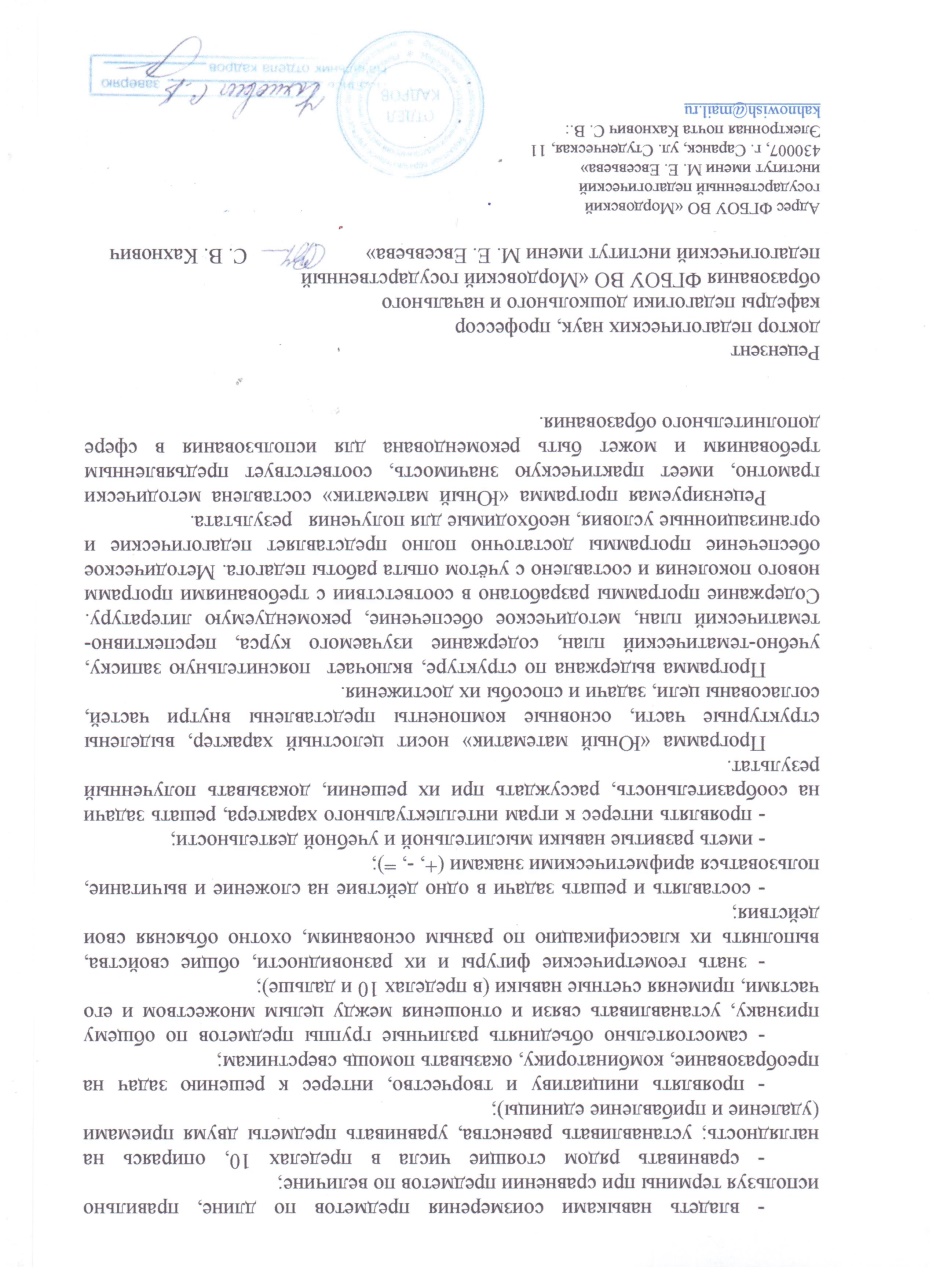 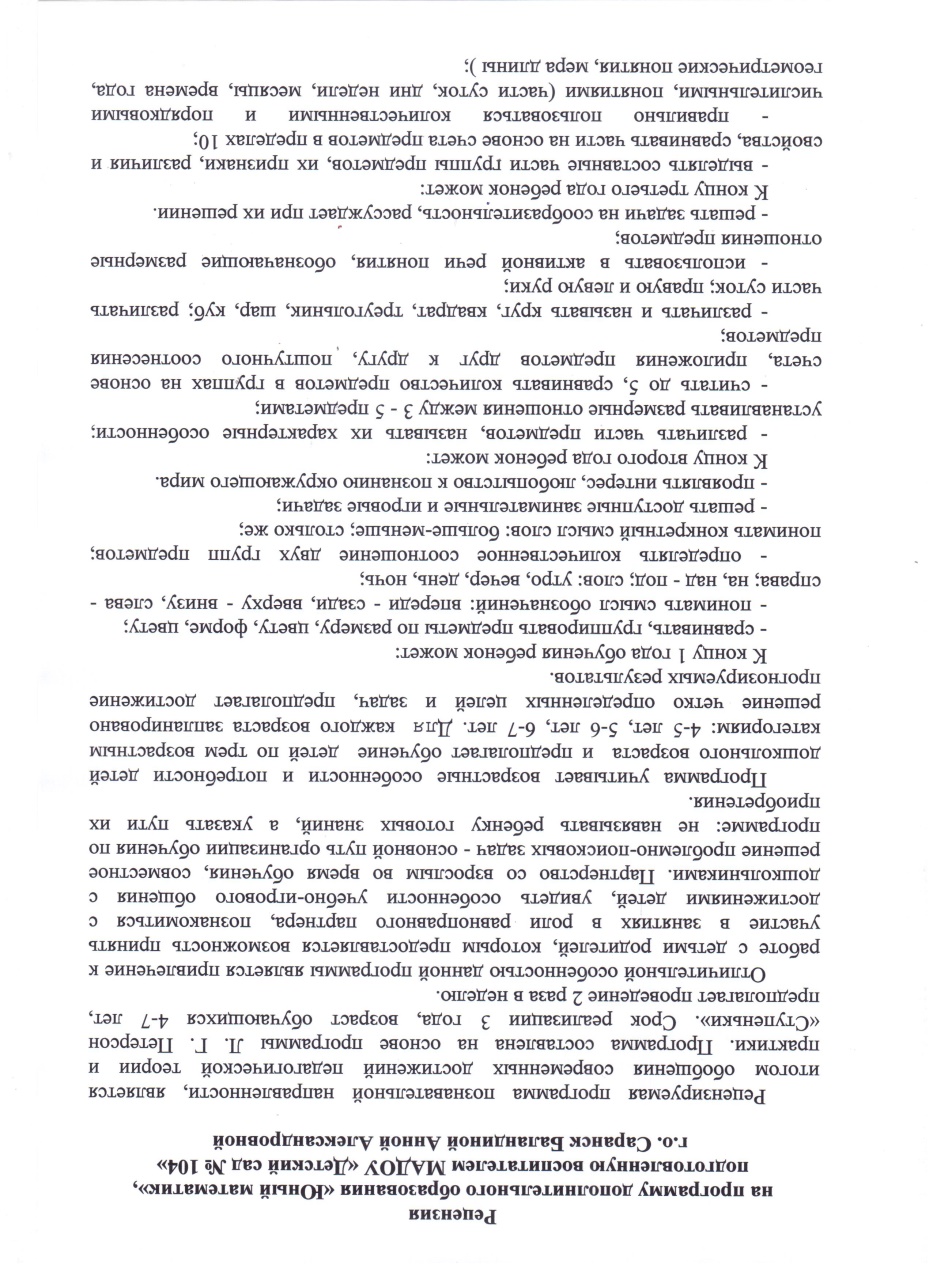 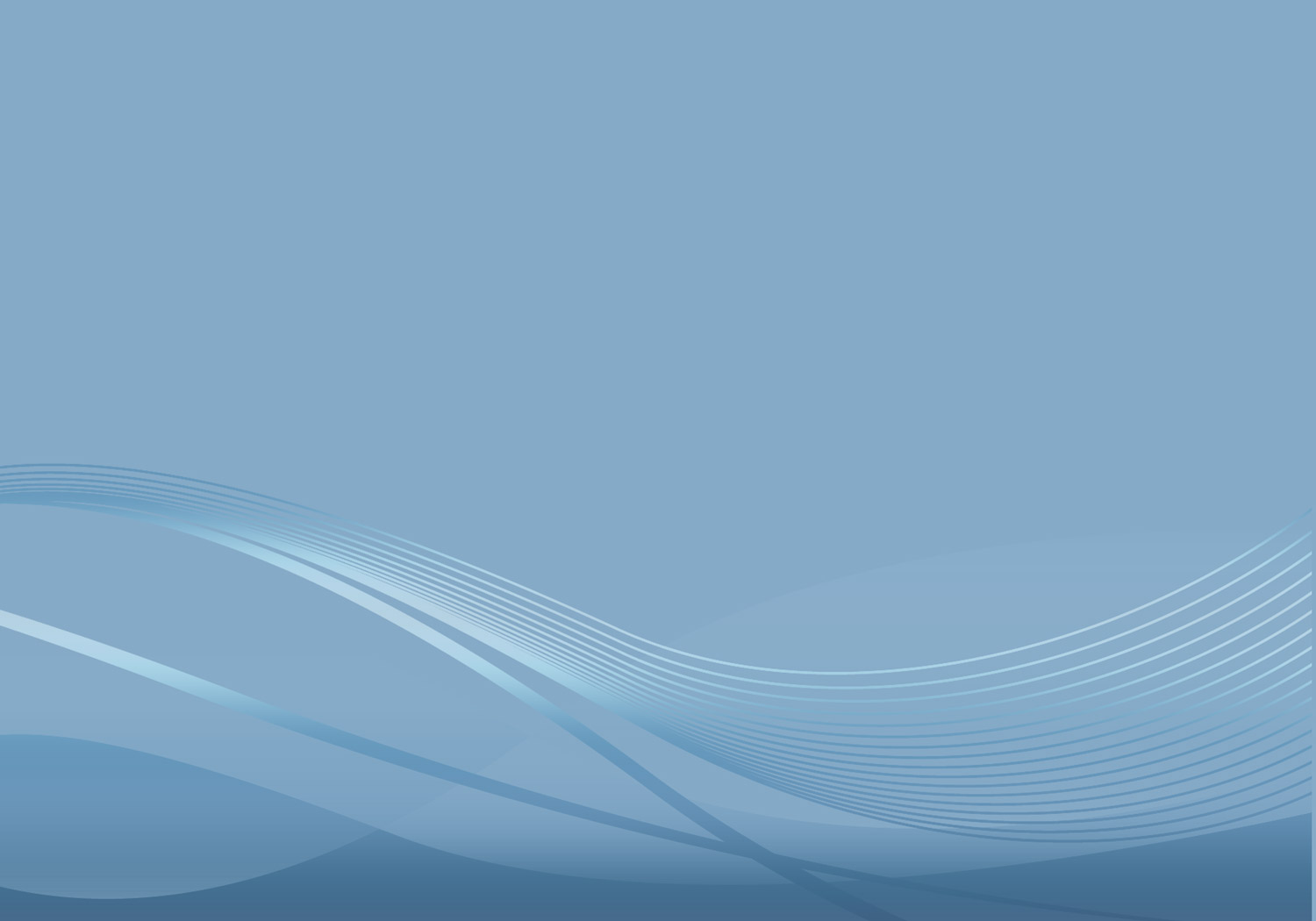 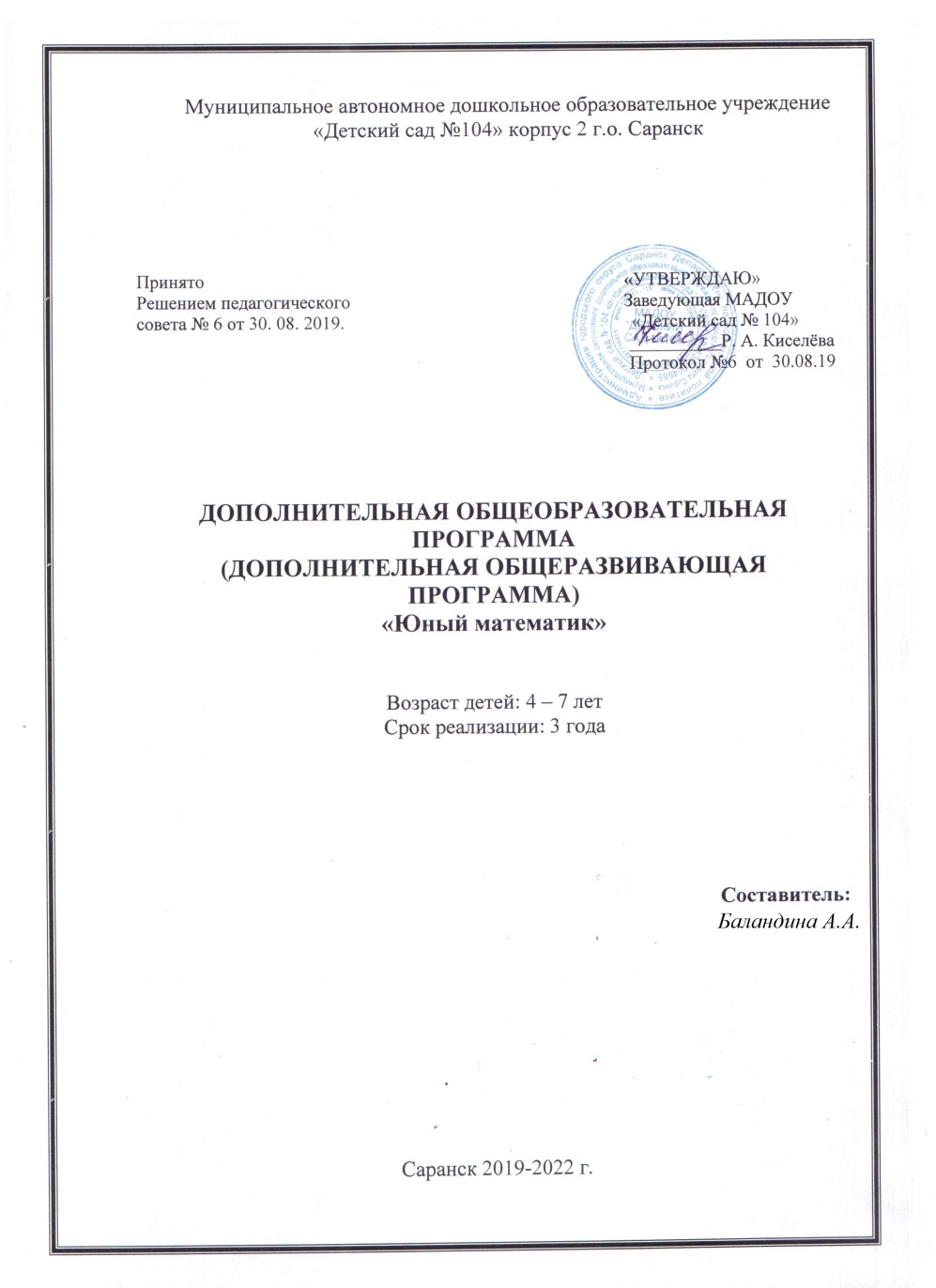 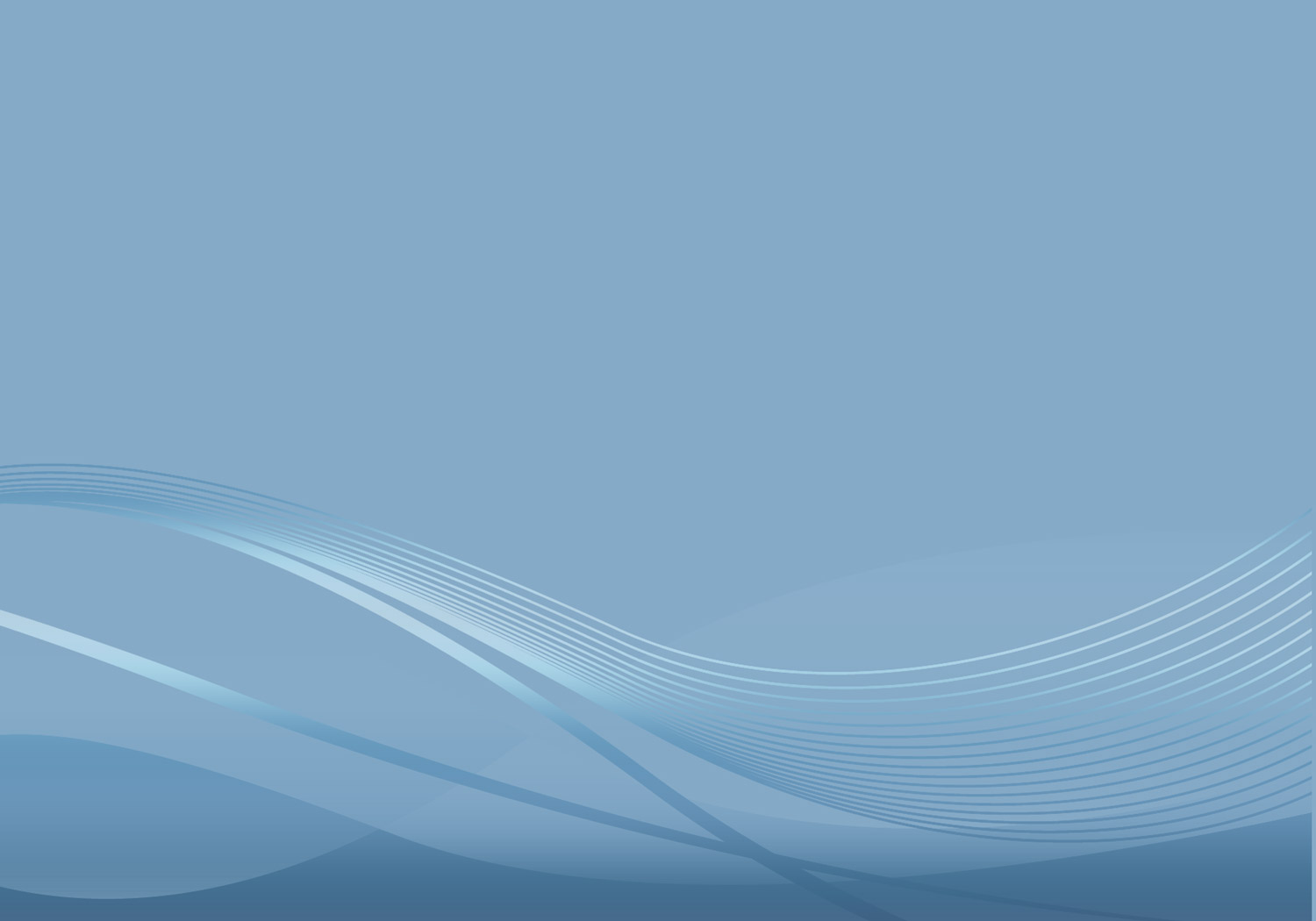 6. Выступления на заседаниях методических советов, научно-практических конференциях, педагогических чтениях , семинарах, секциях , форумах, радиопередачах (очно)
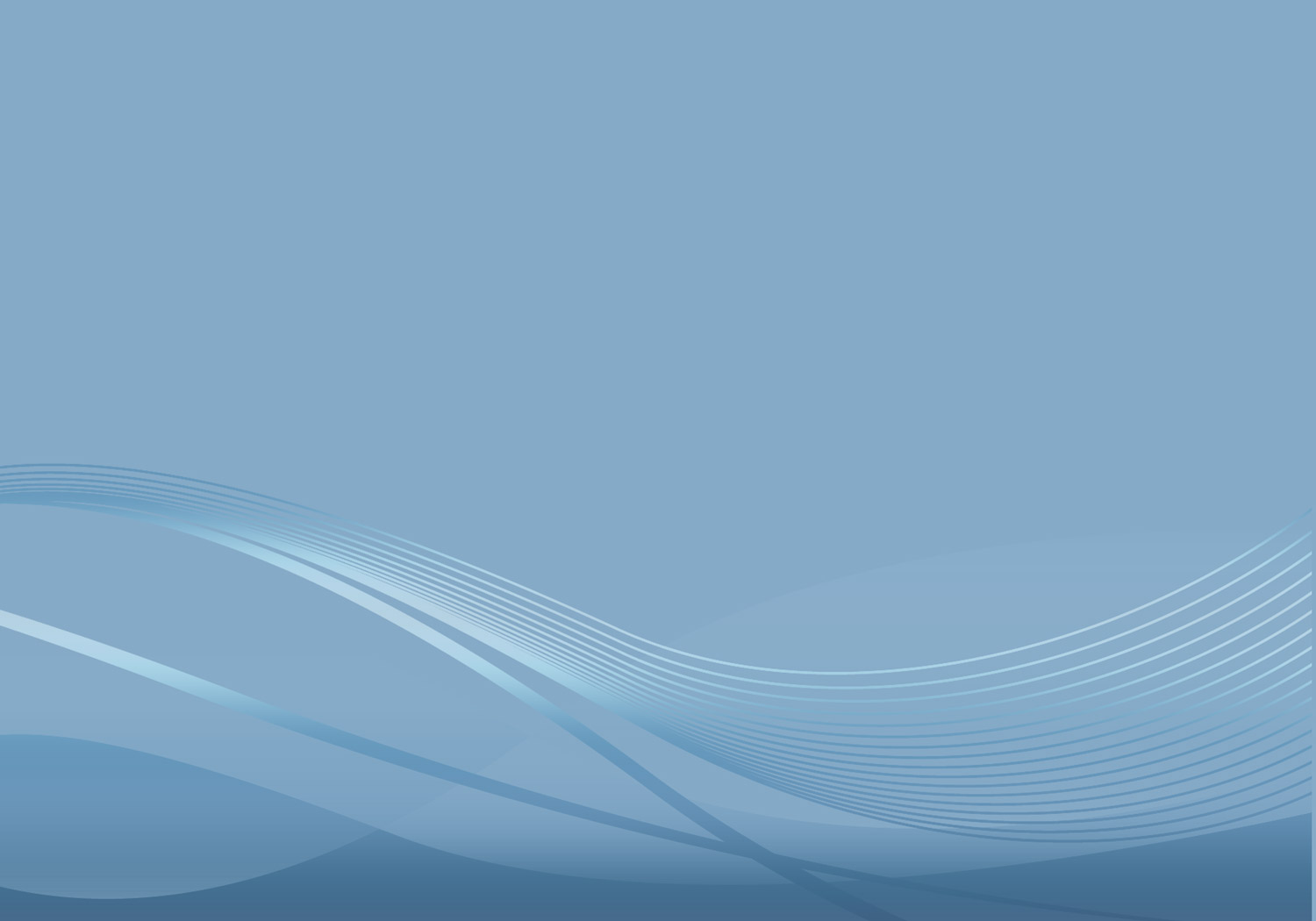 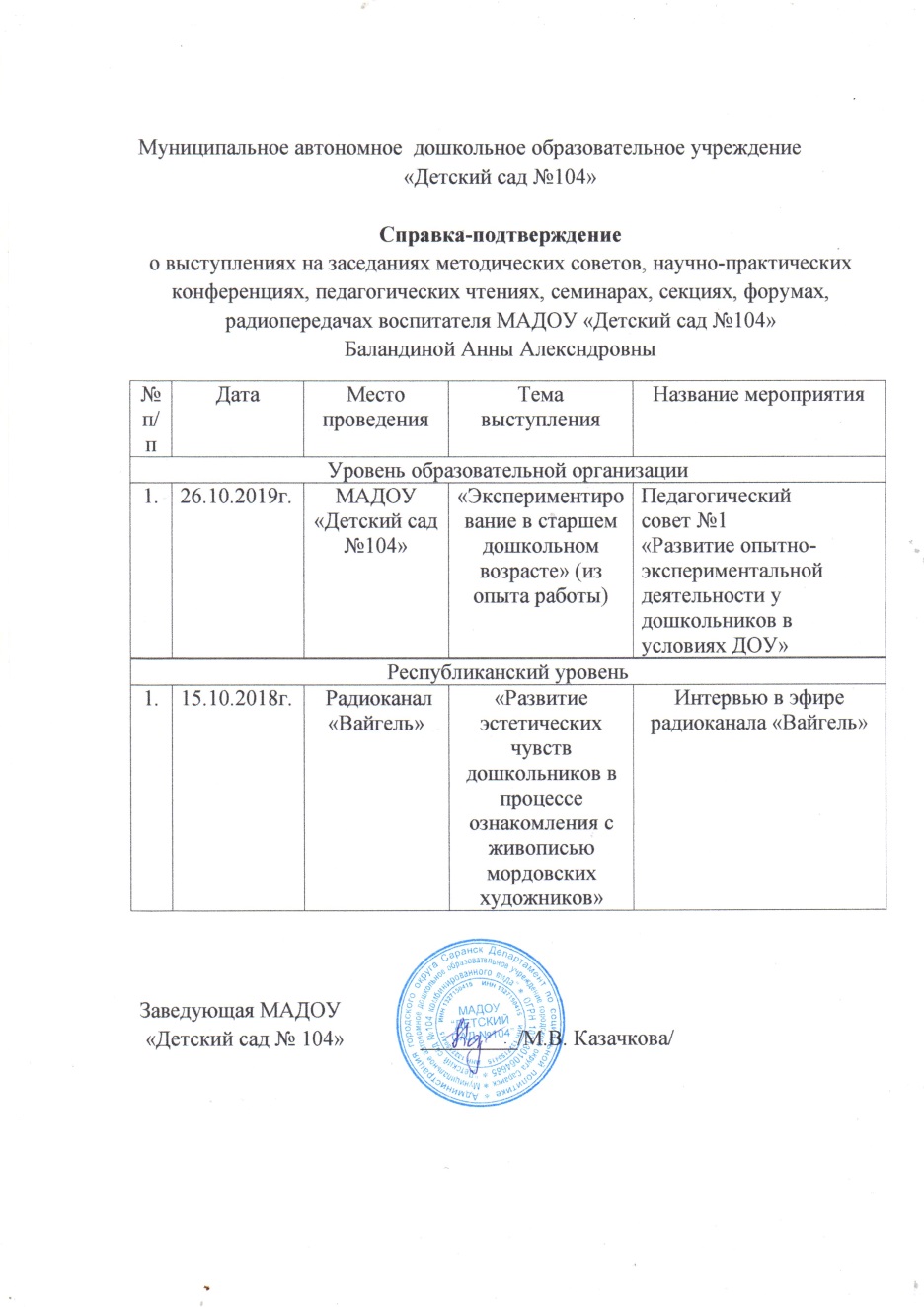 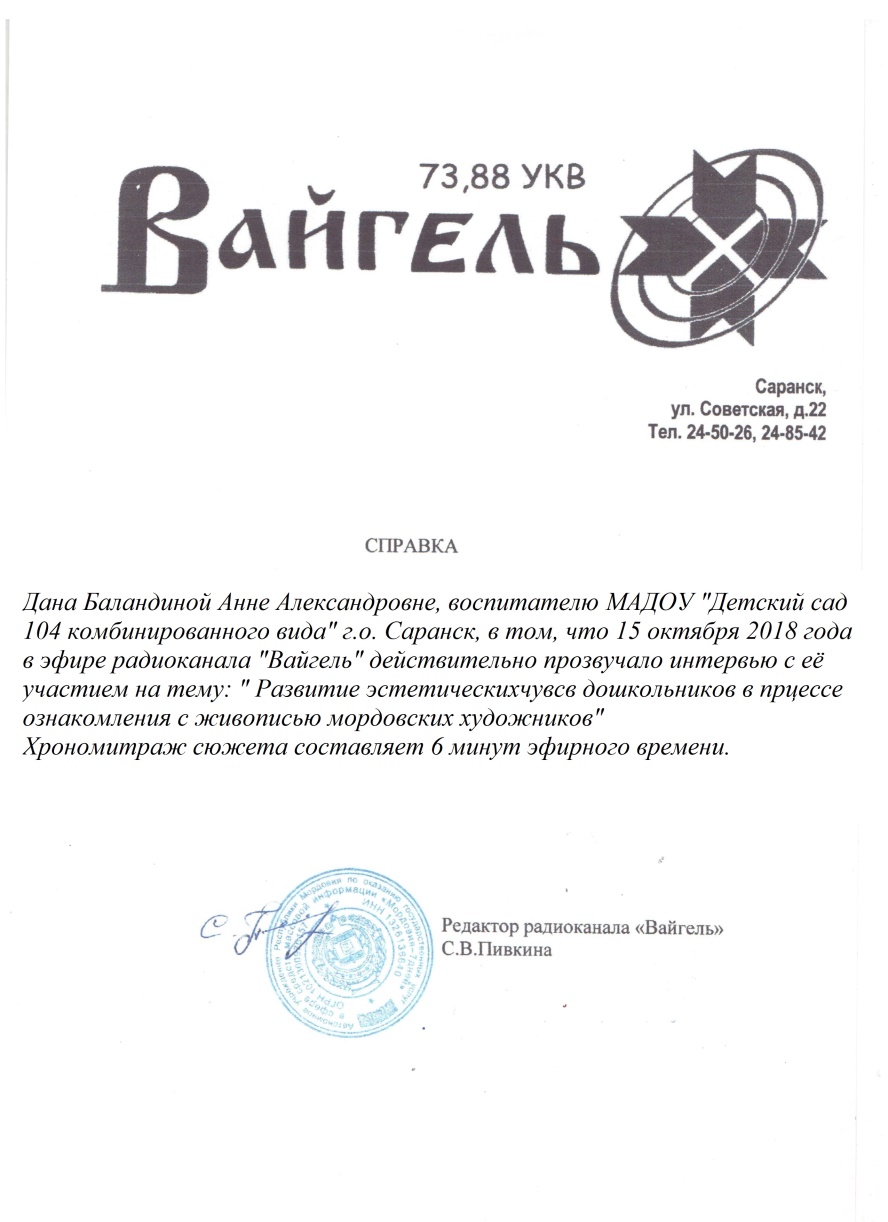 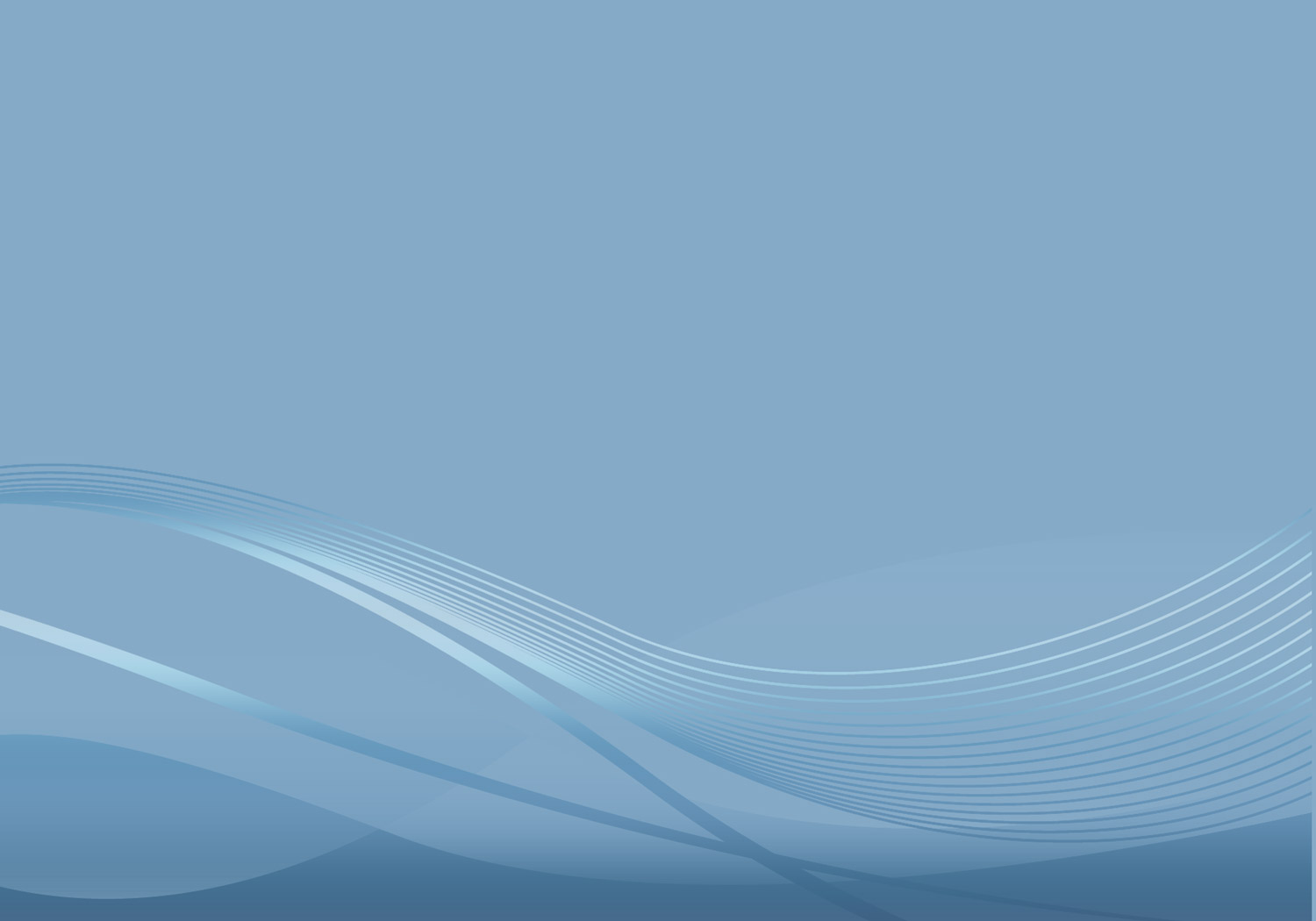 7. Проведение открытых занятий  
мастер-классов, мероприятий
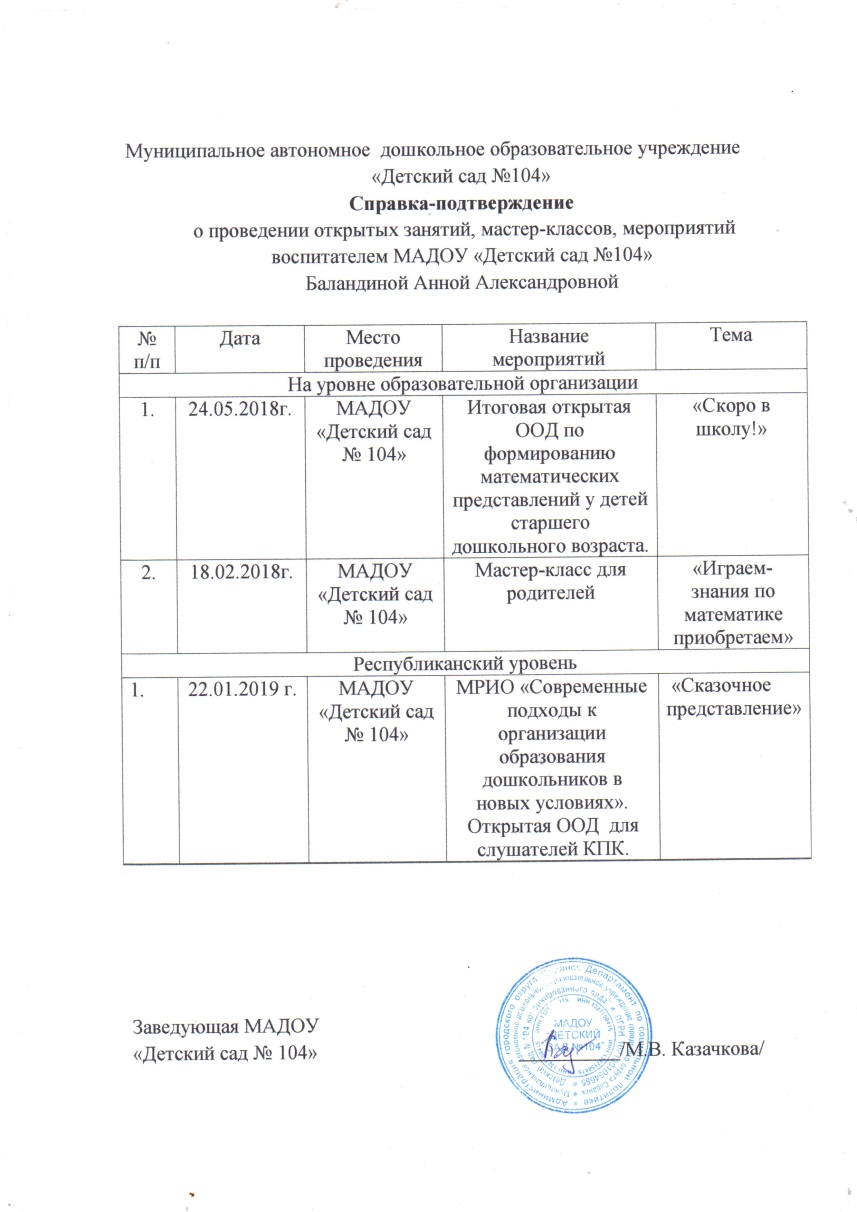 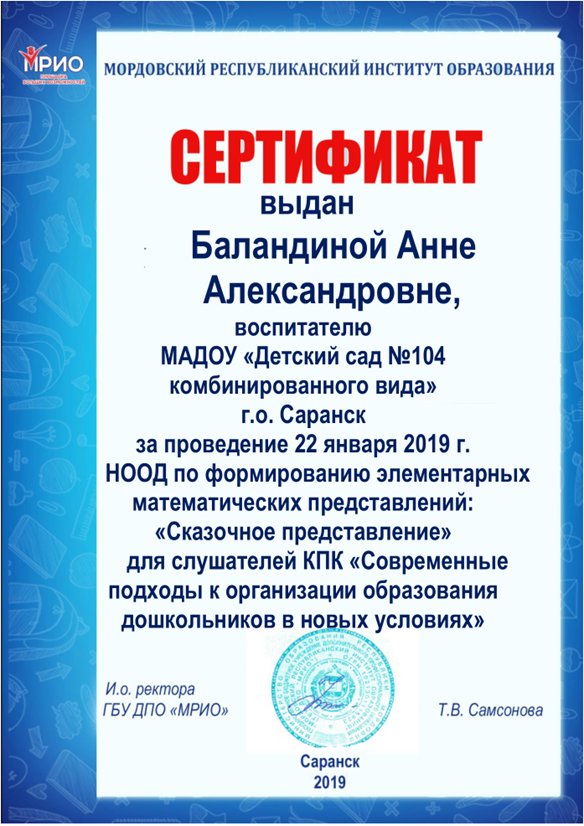 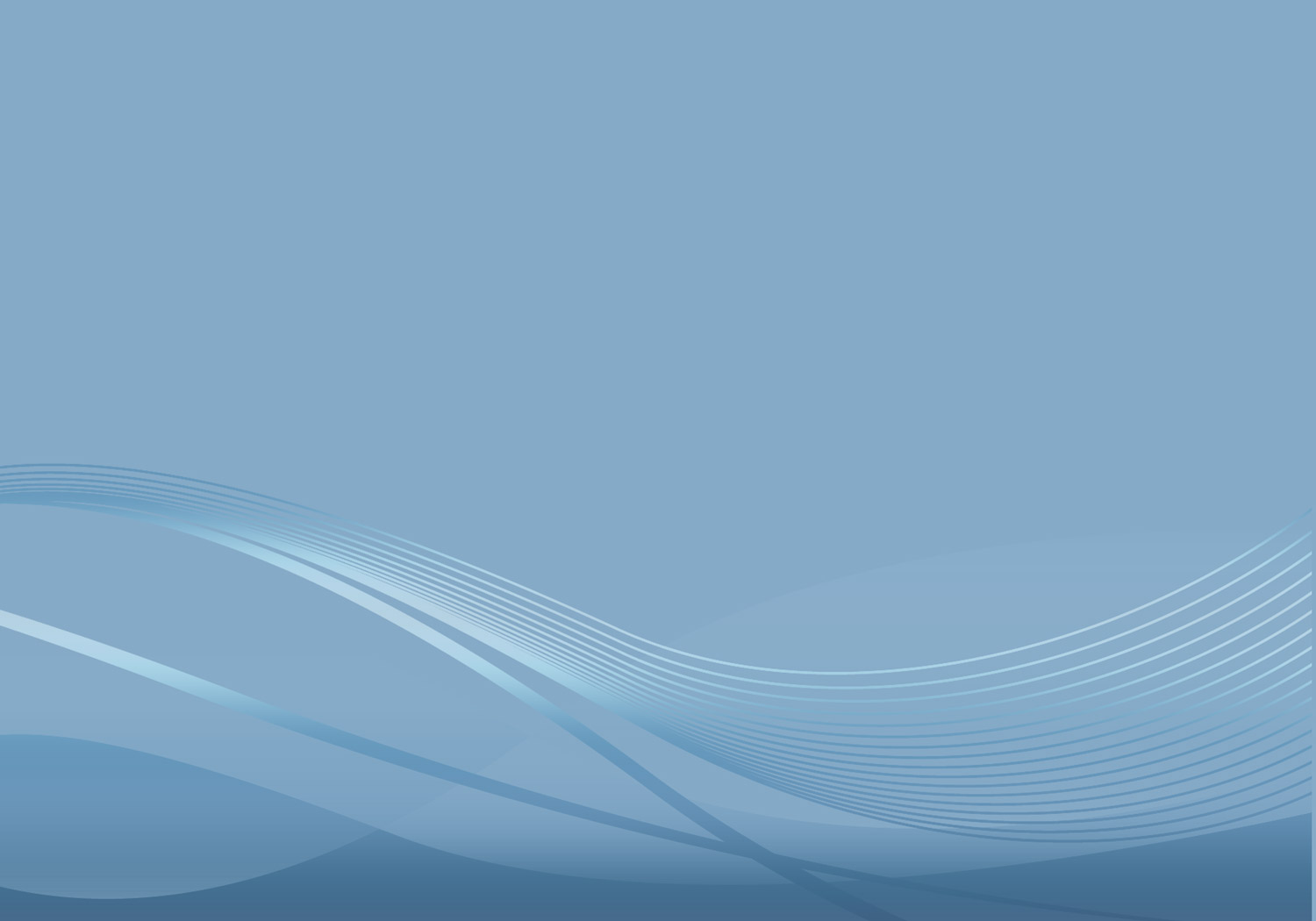 8. Экспертная деятельность
Международный уровень
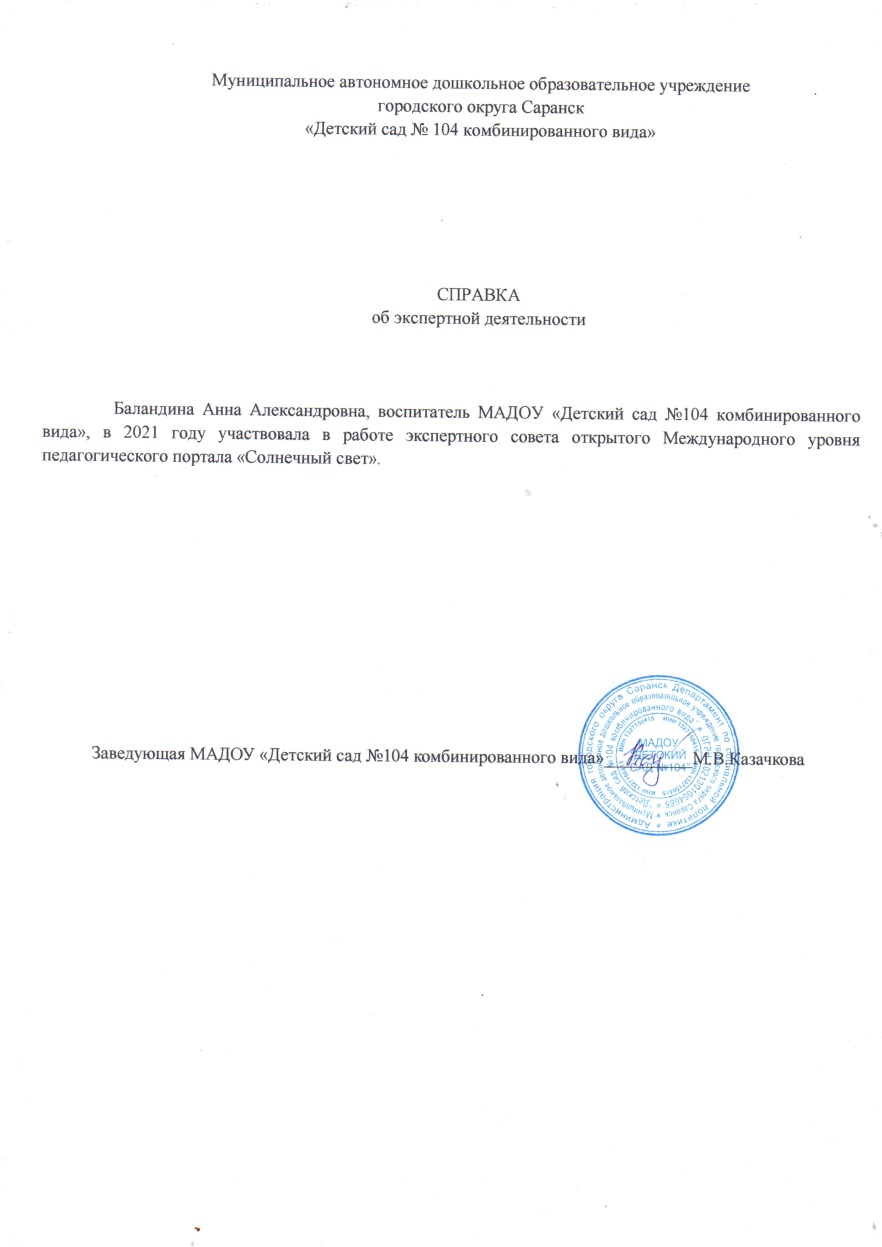 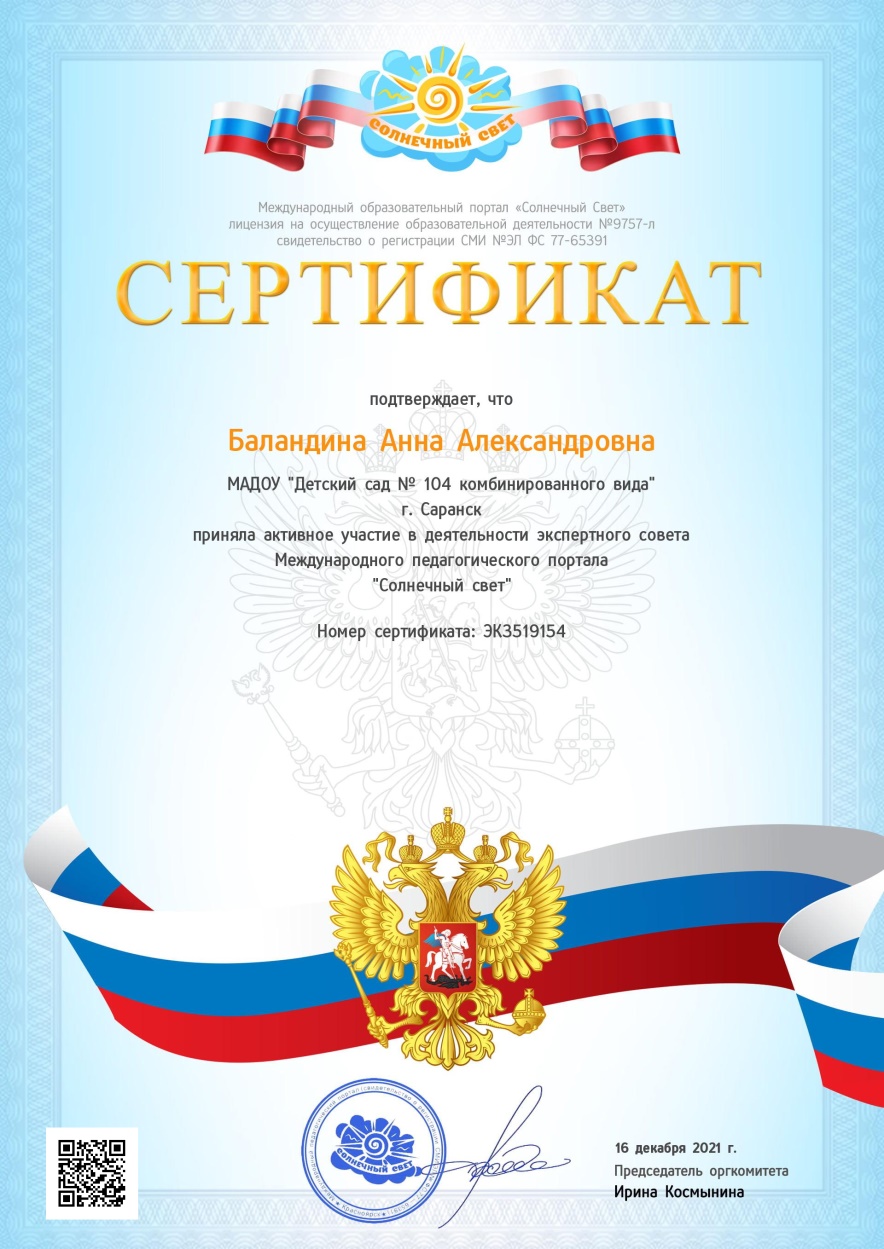 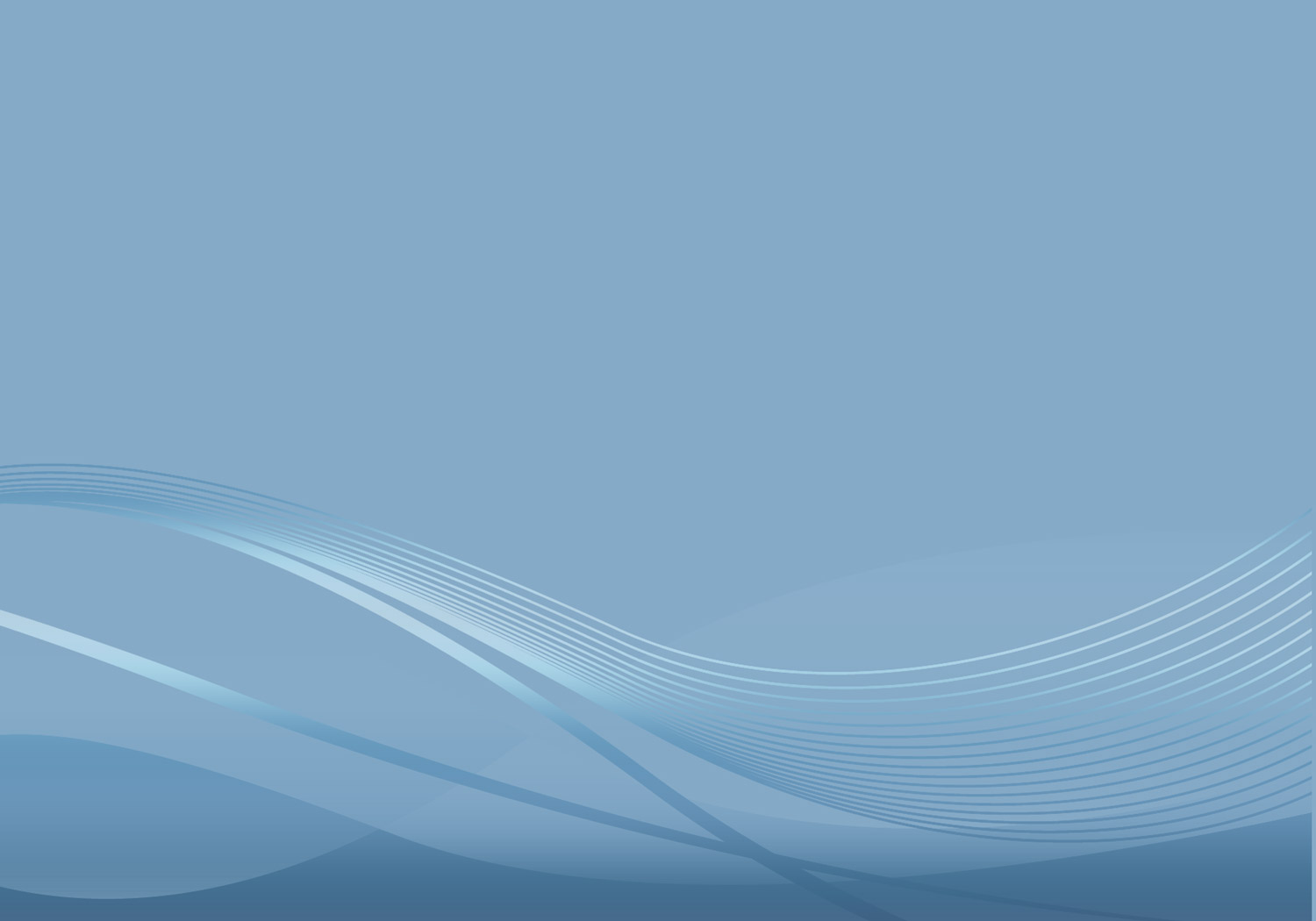 9. Общественно-педагогическая активность педагога : участие в комиссиях, педагогических сообществах, в жюри конкурсов
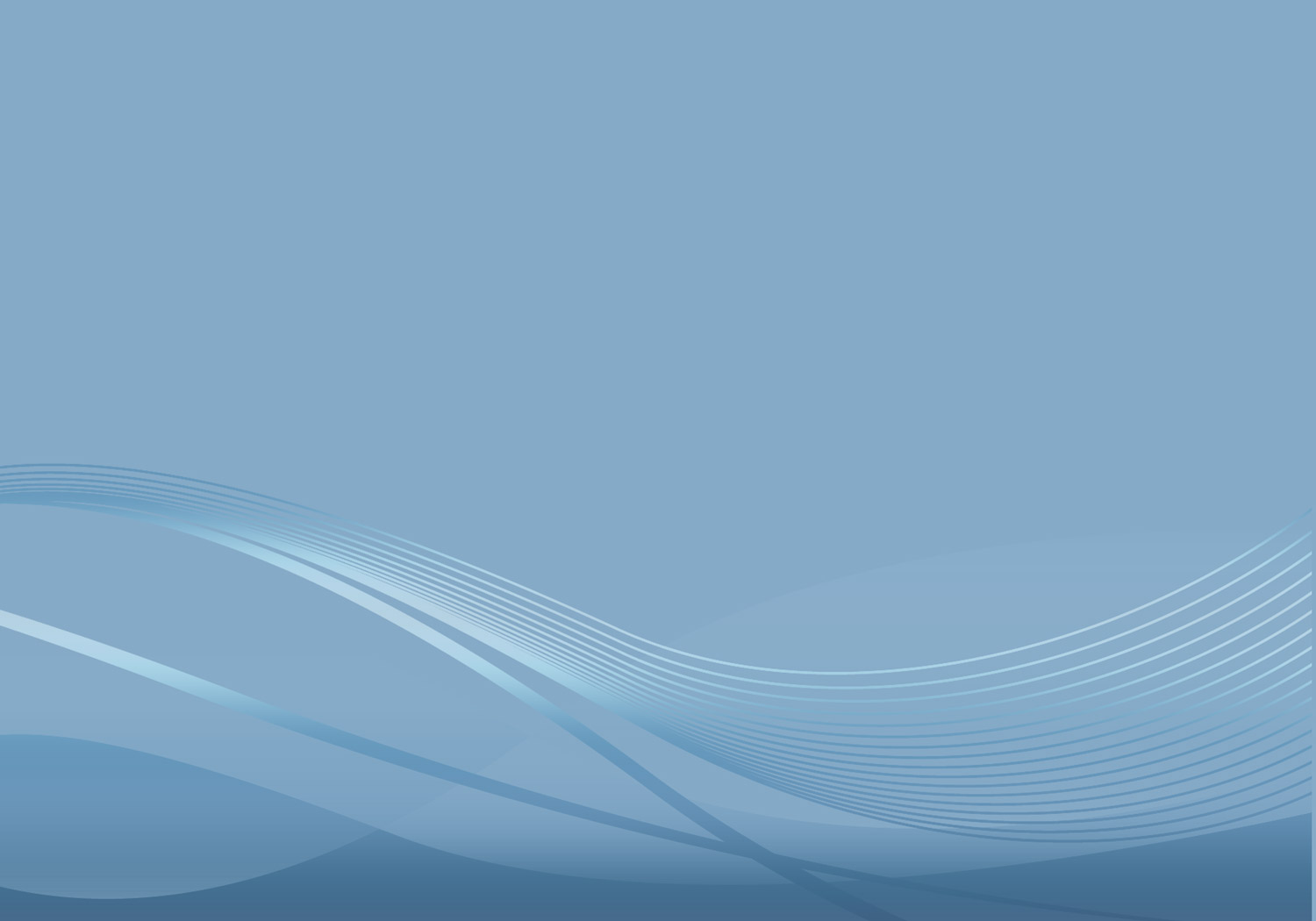 Член профсоюзной организации
Международный уровень
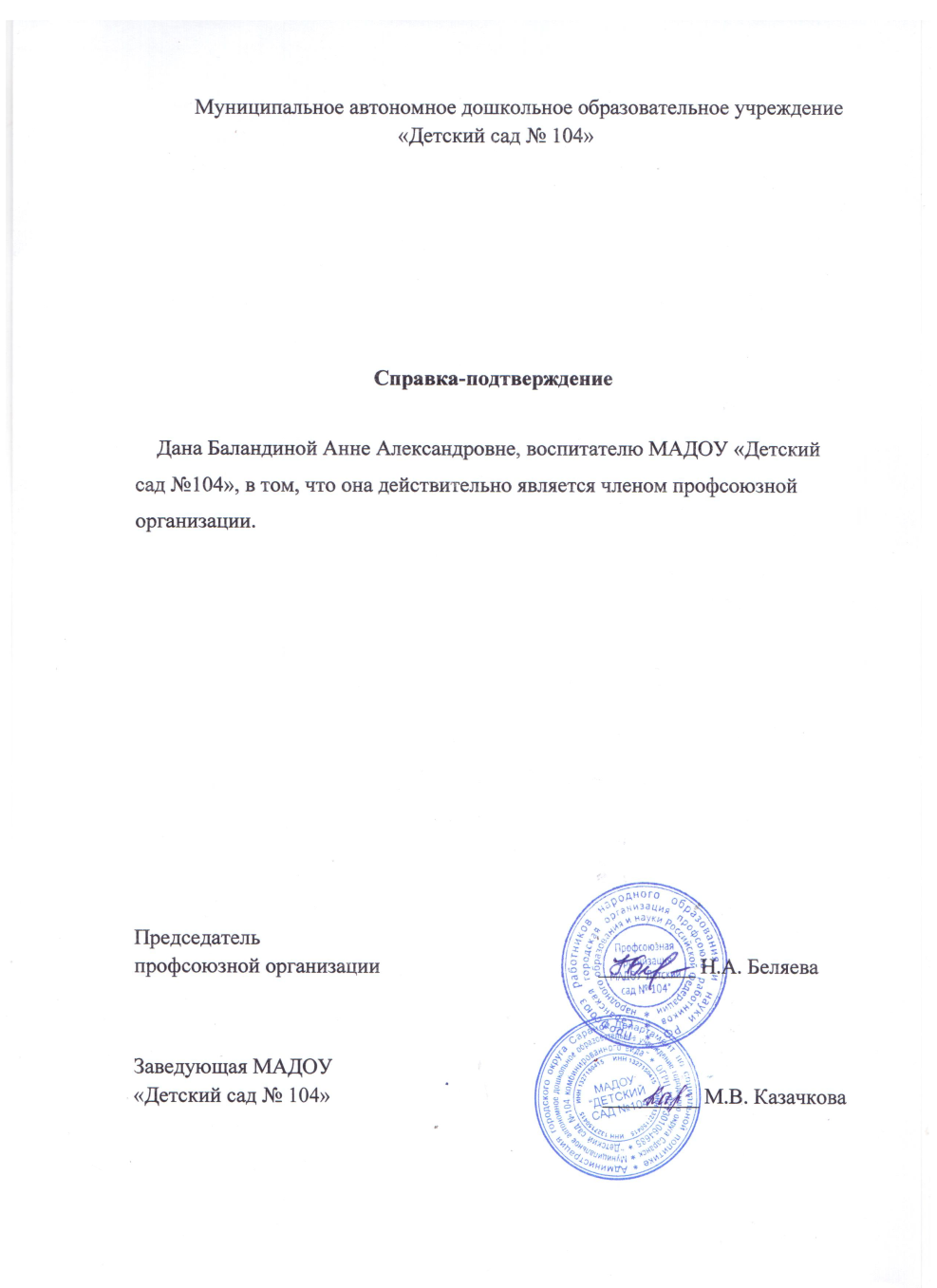 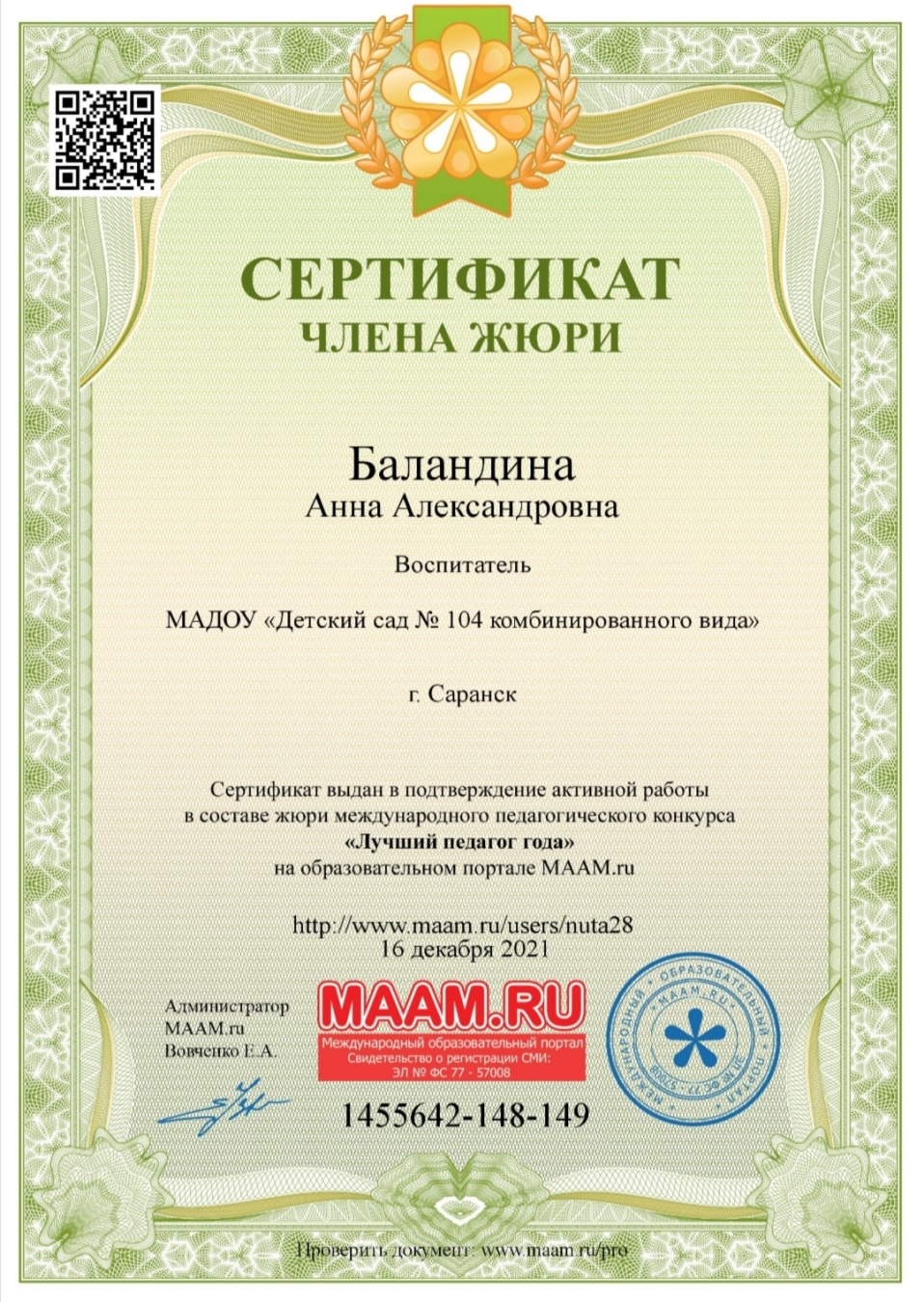 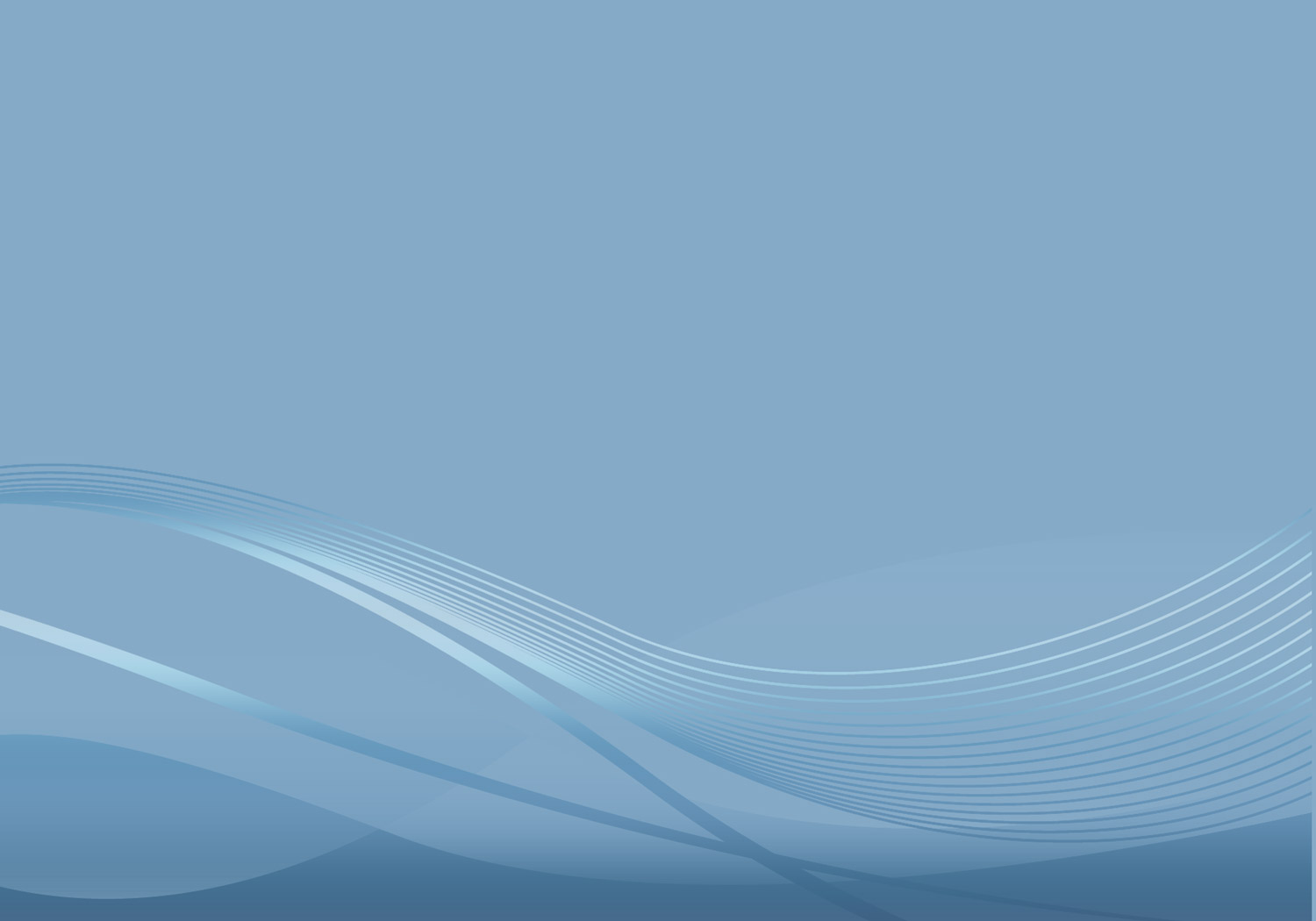 10. Позитивные результаты работы с воспитанниками
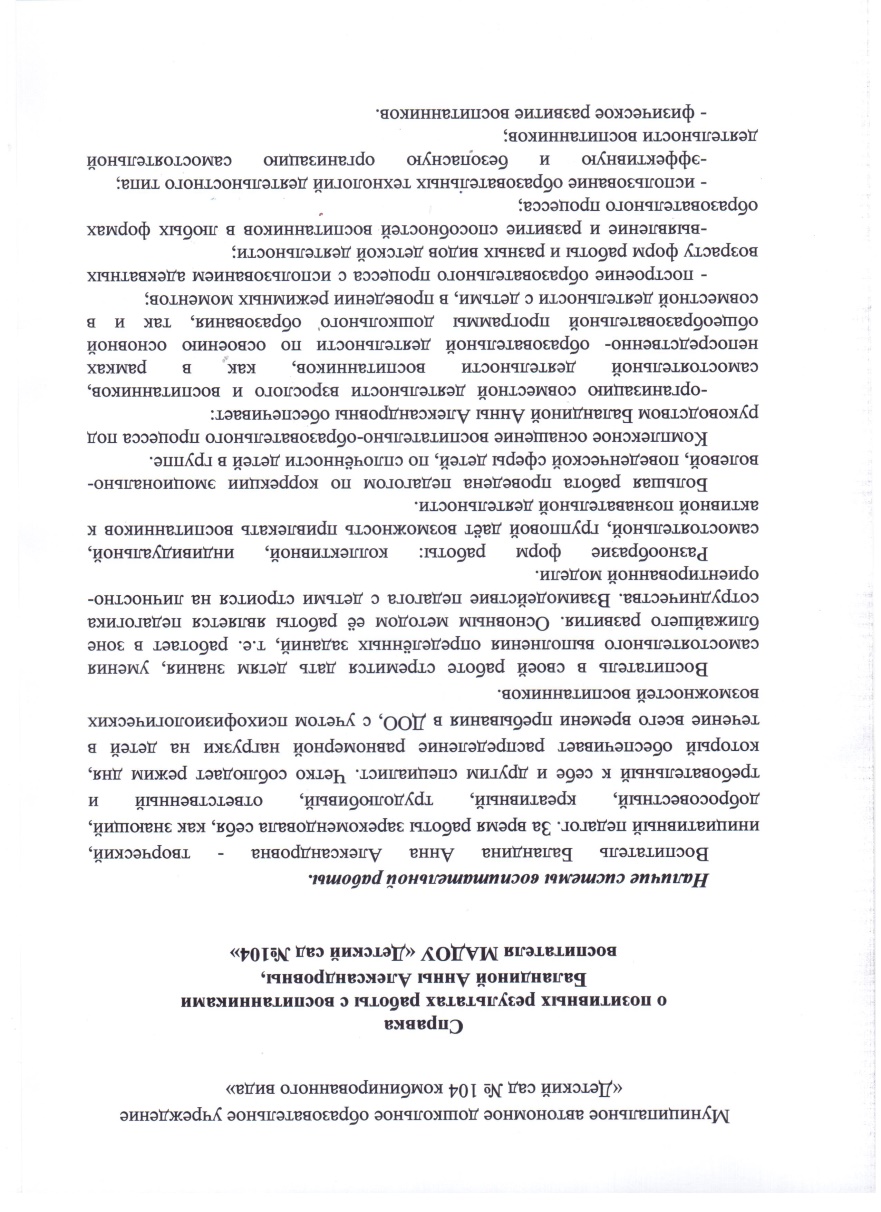 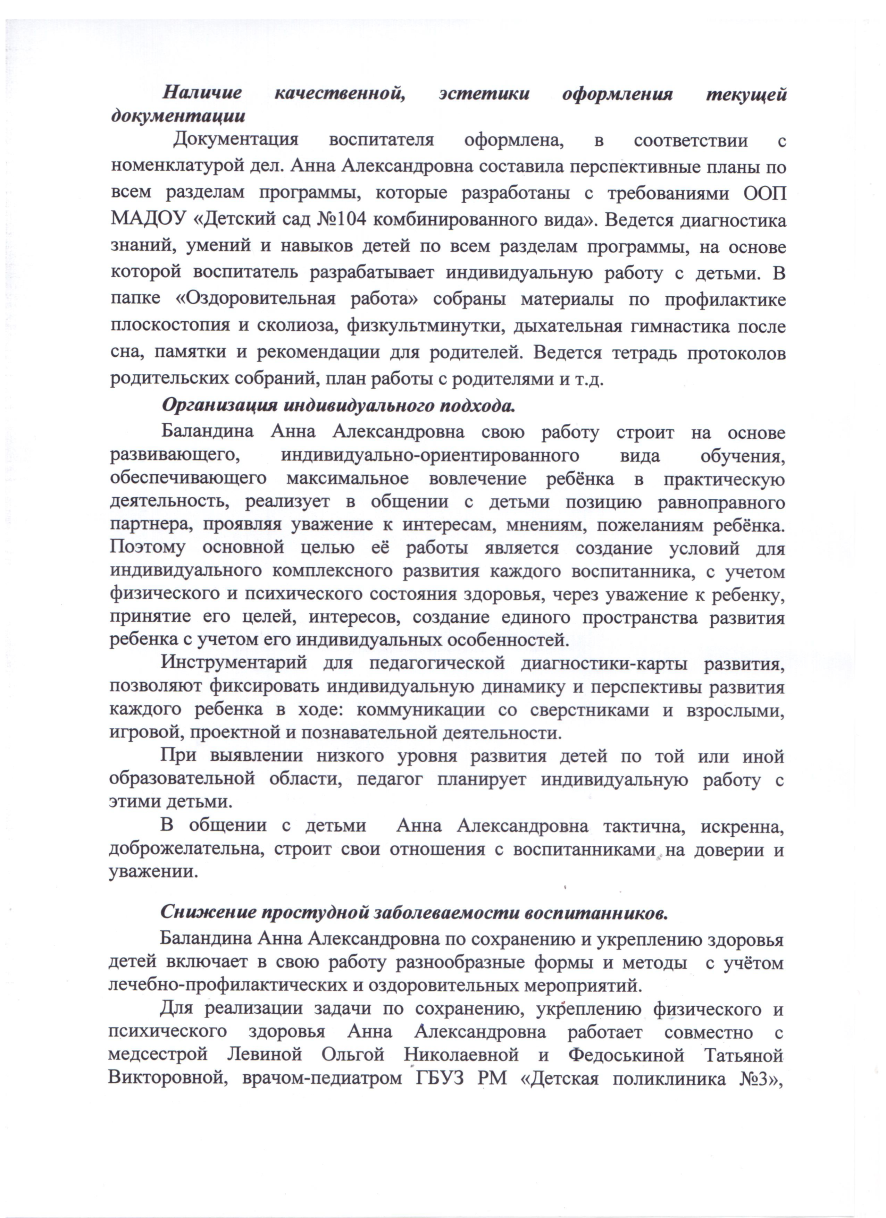 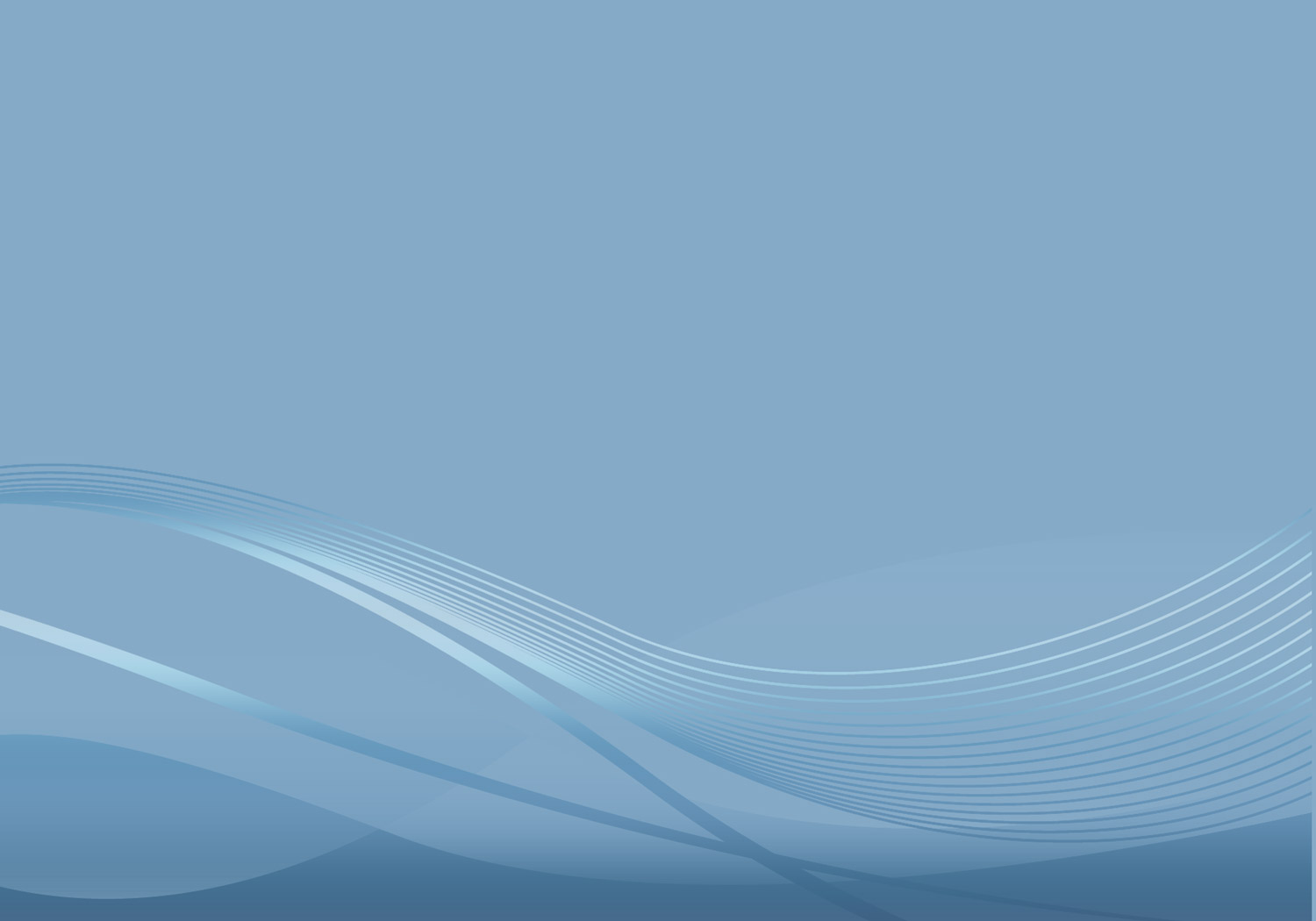 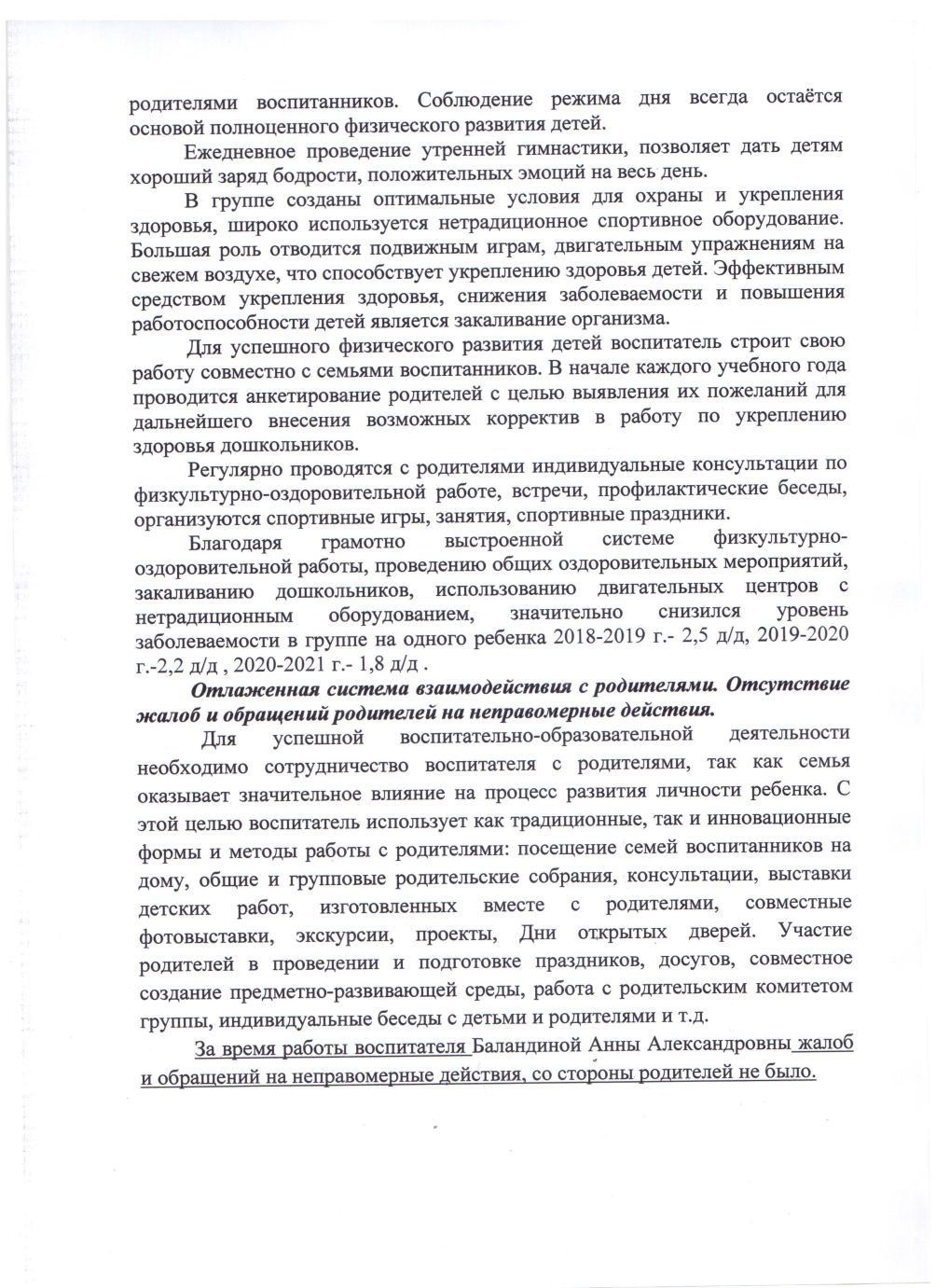 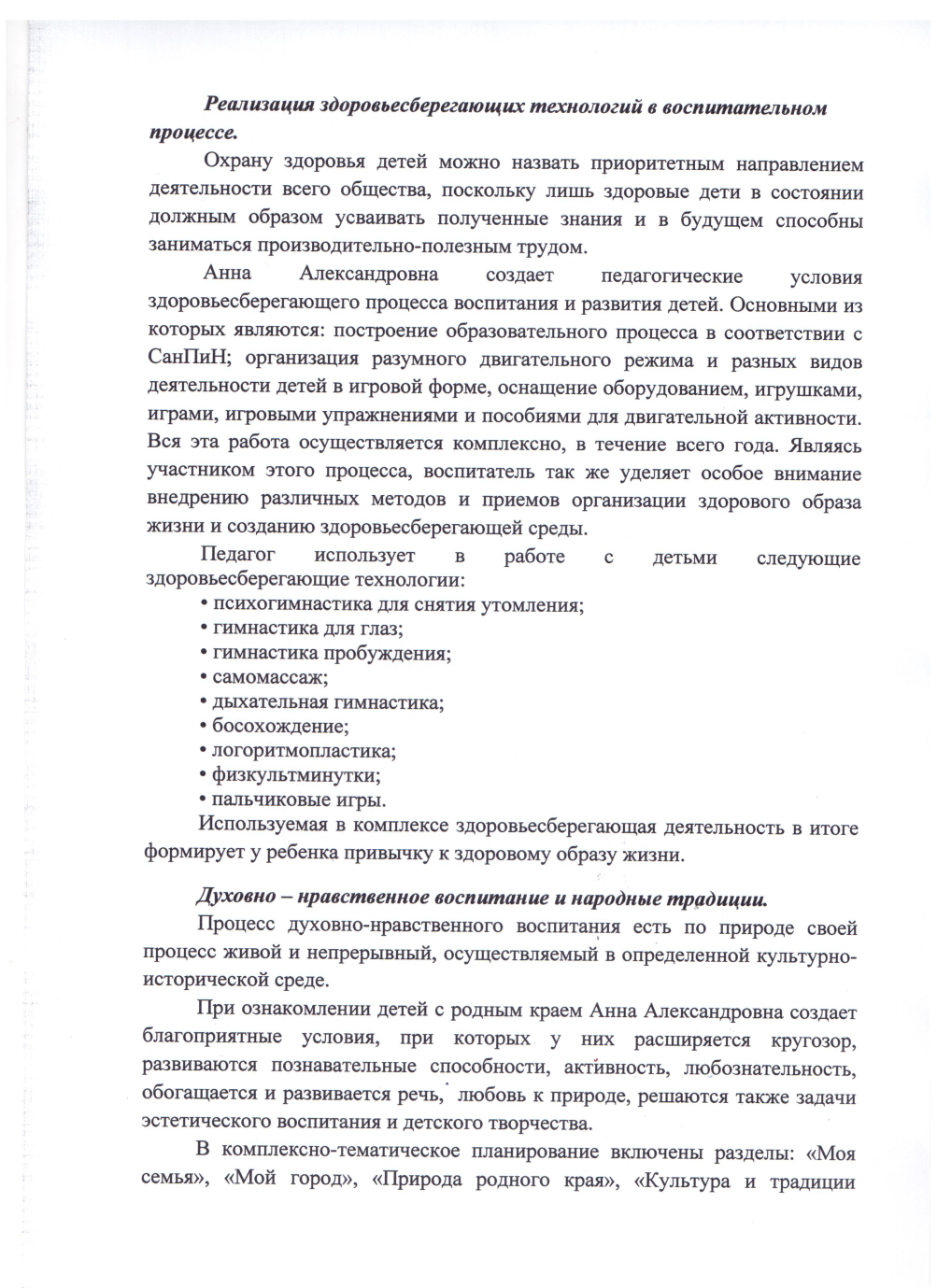 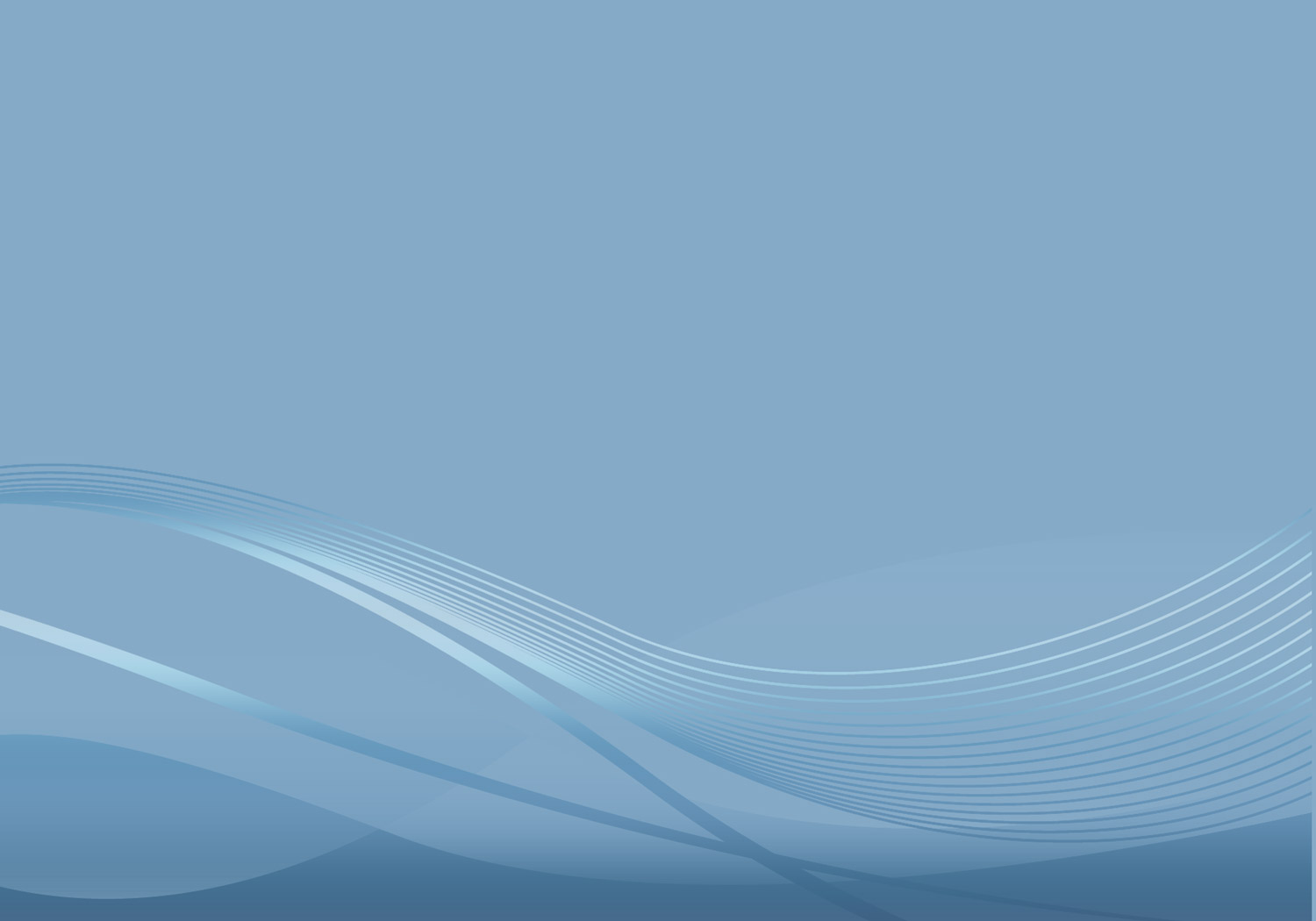 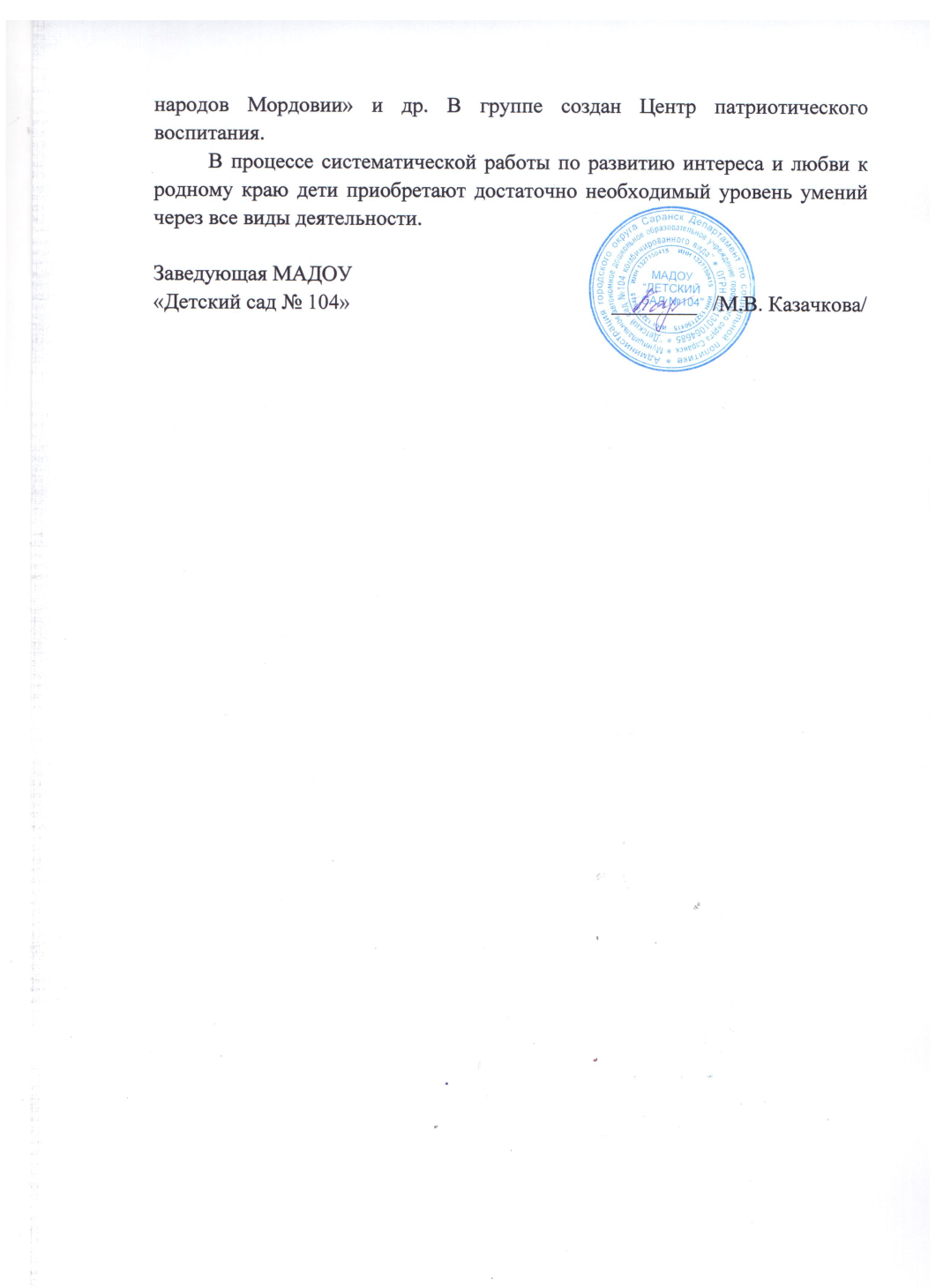 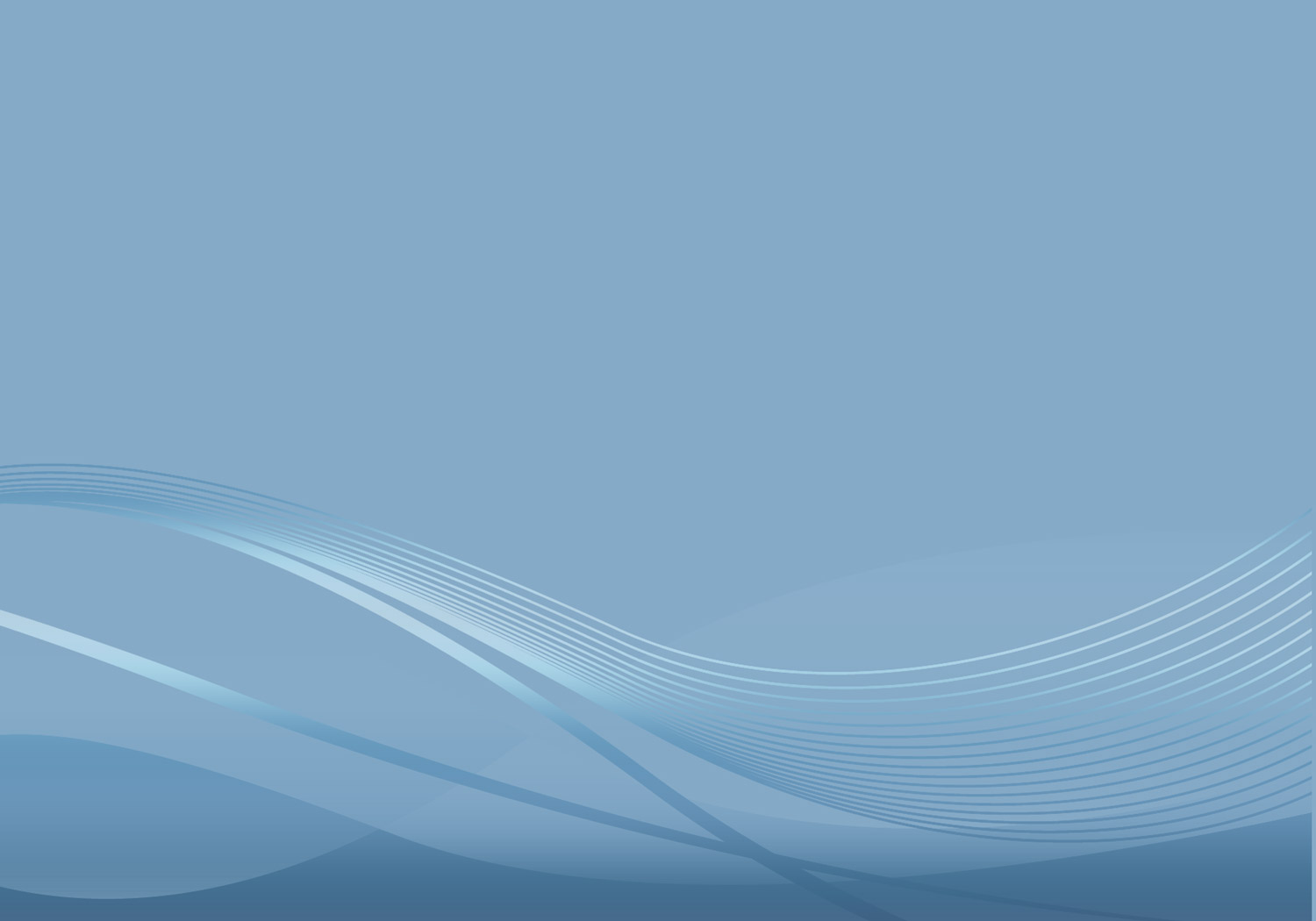 11. Качество взаимодействия с родителями
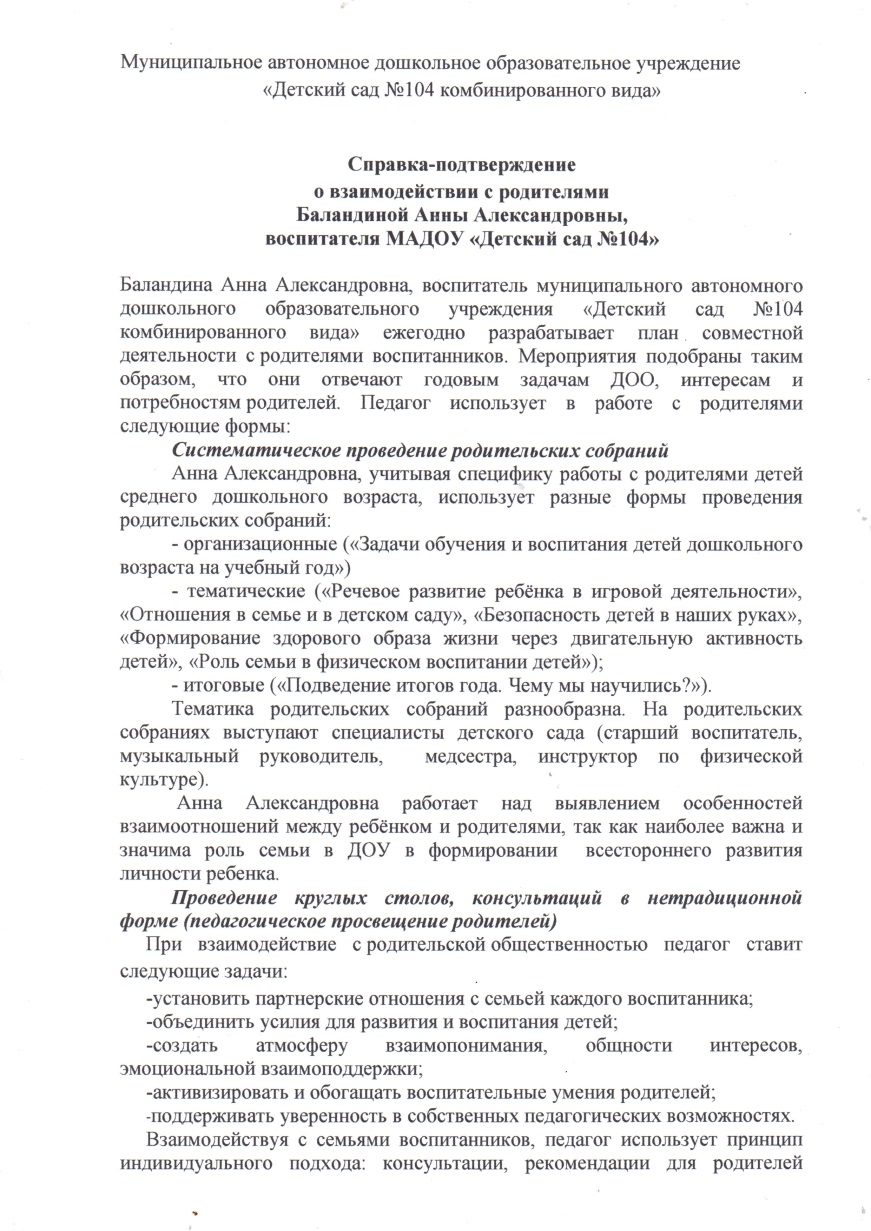 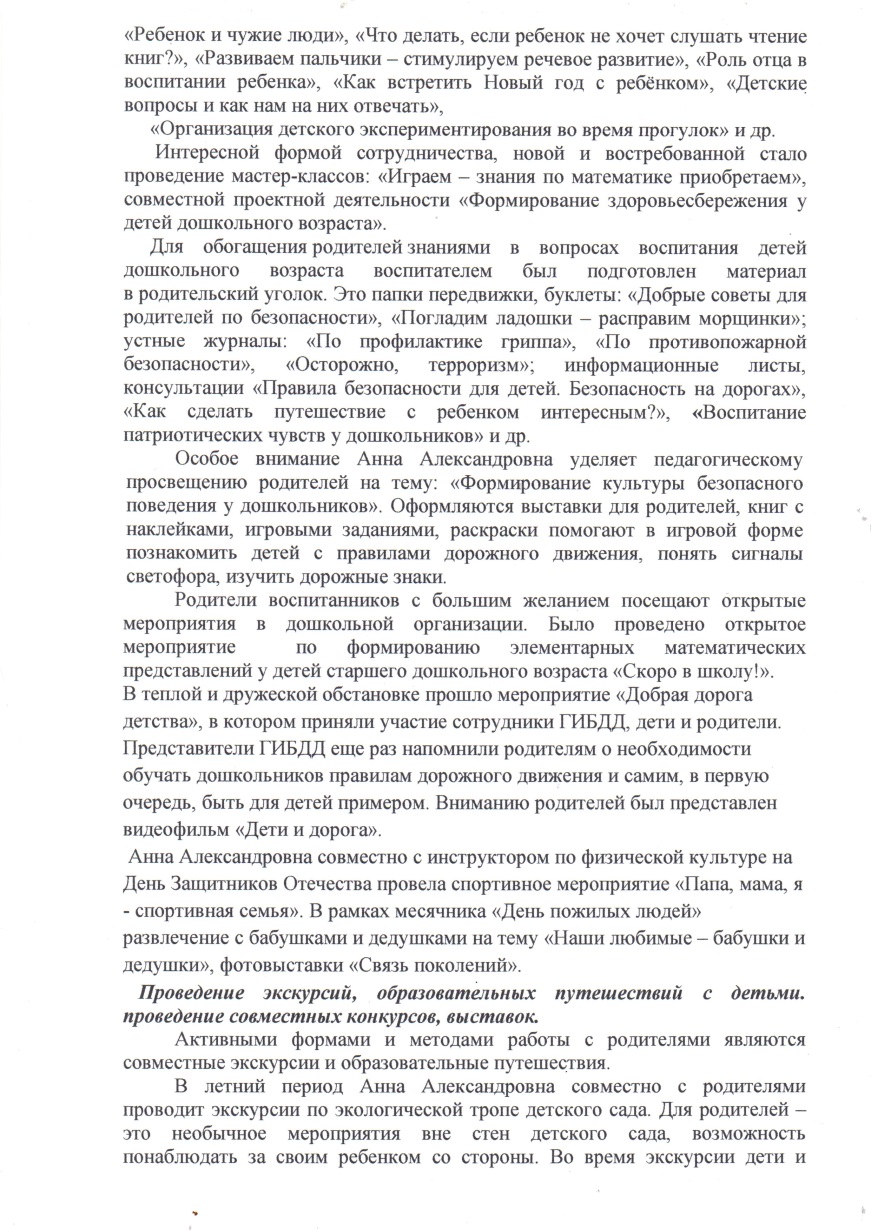 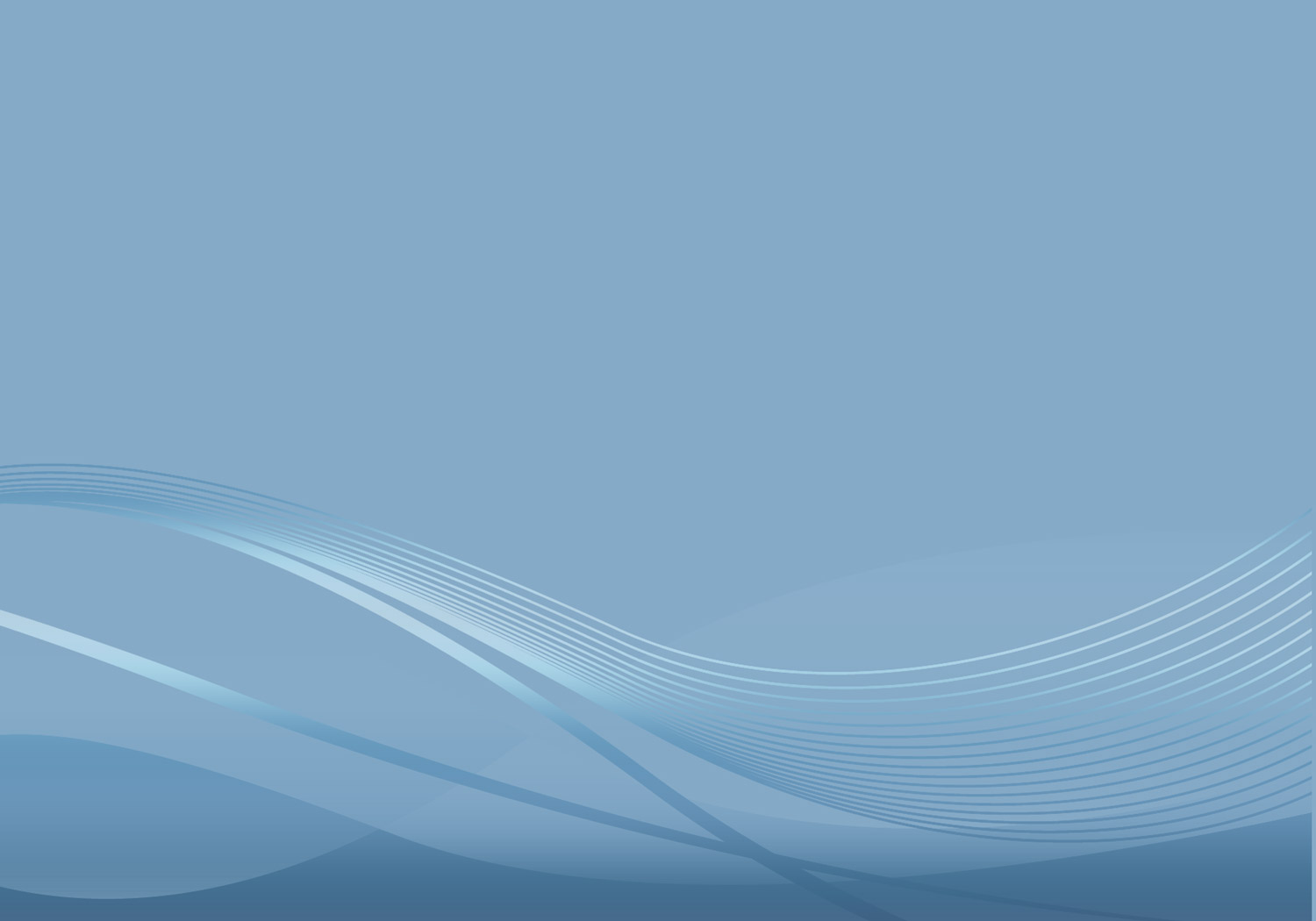 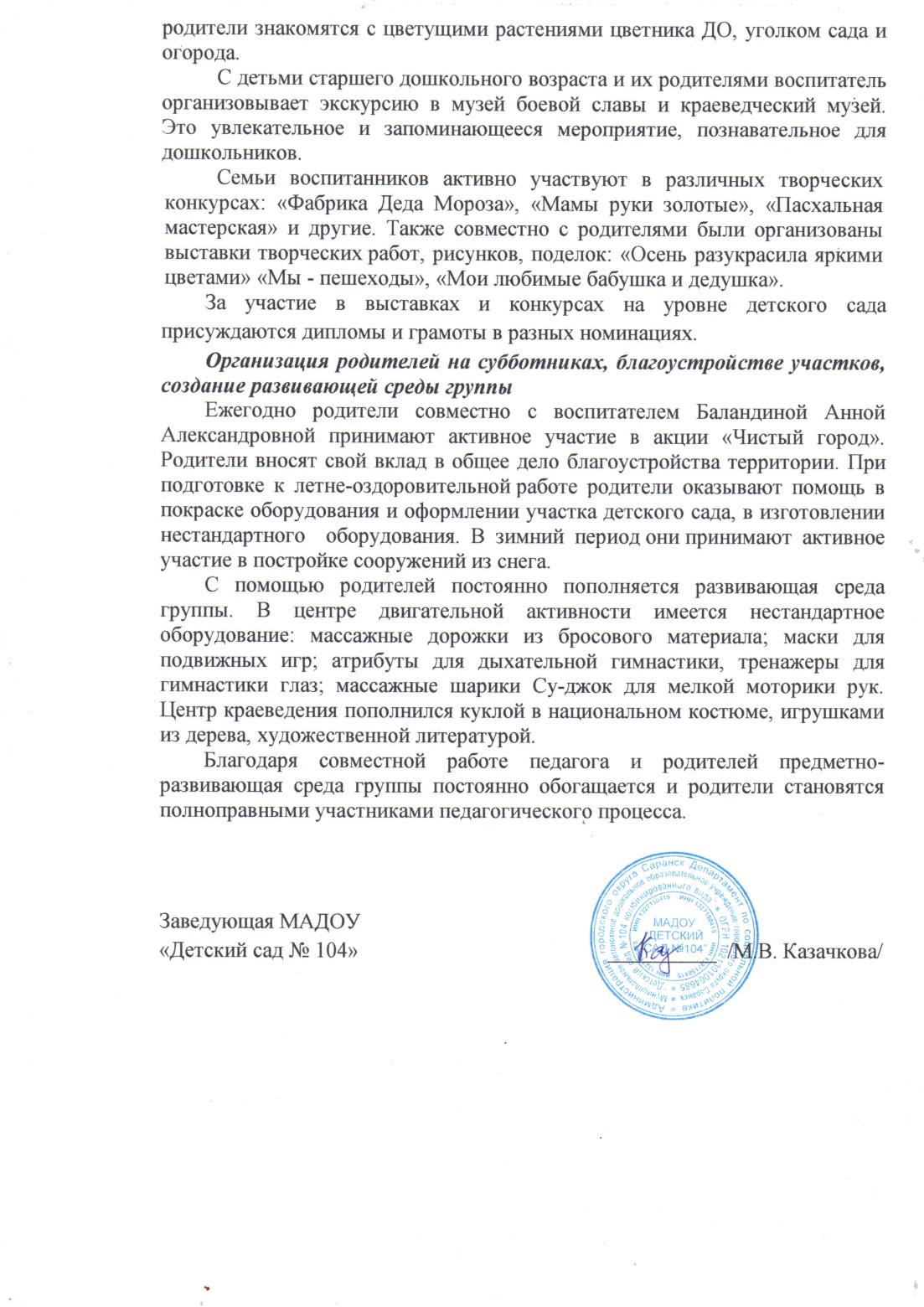 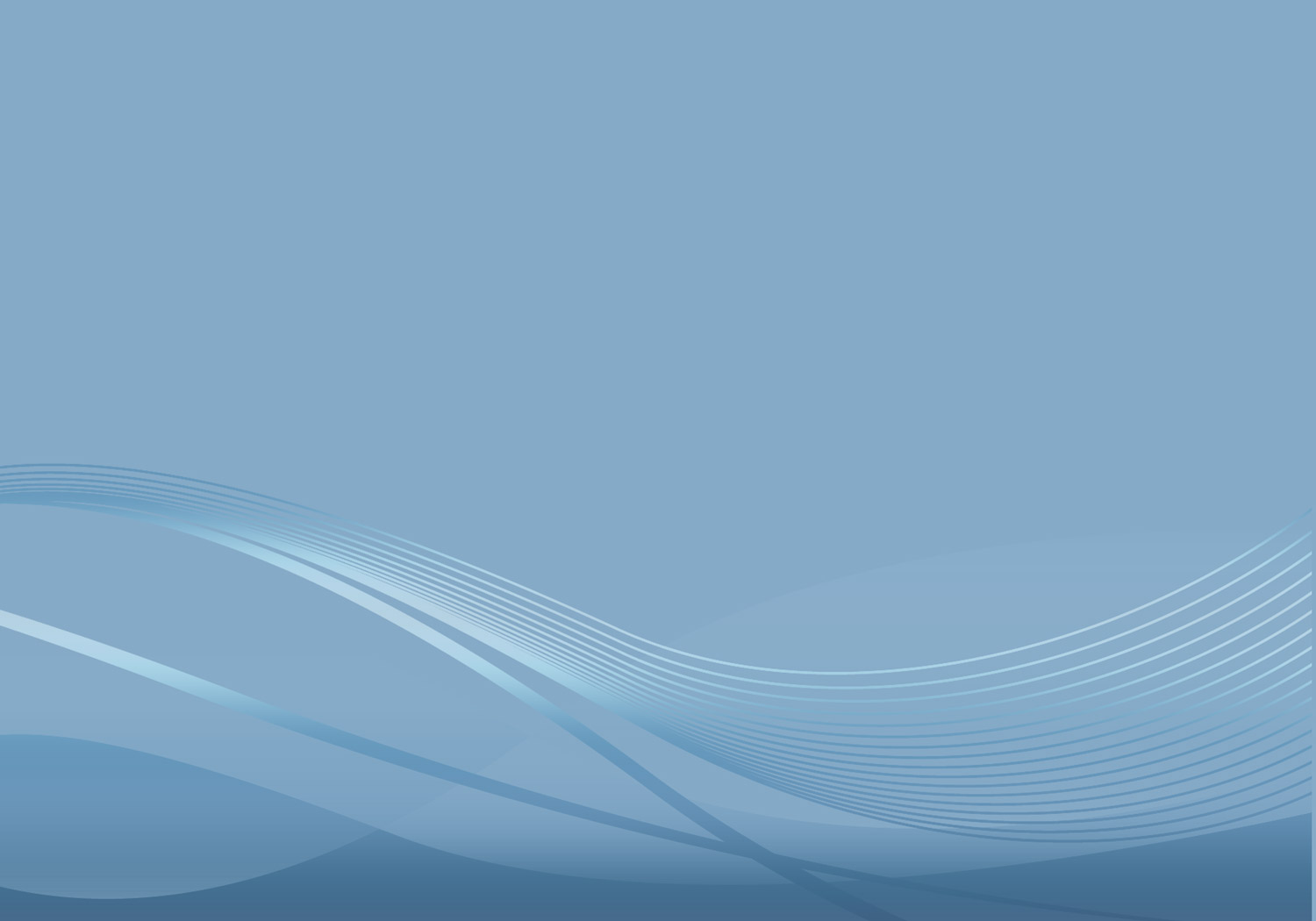 12. Работа с детьми из социально – неблагополучных семей
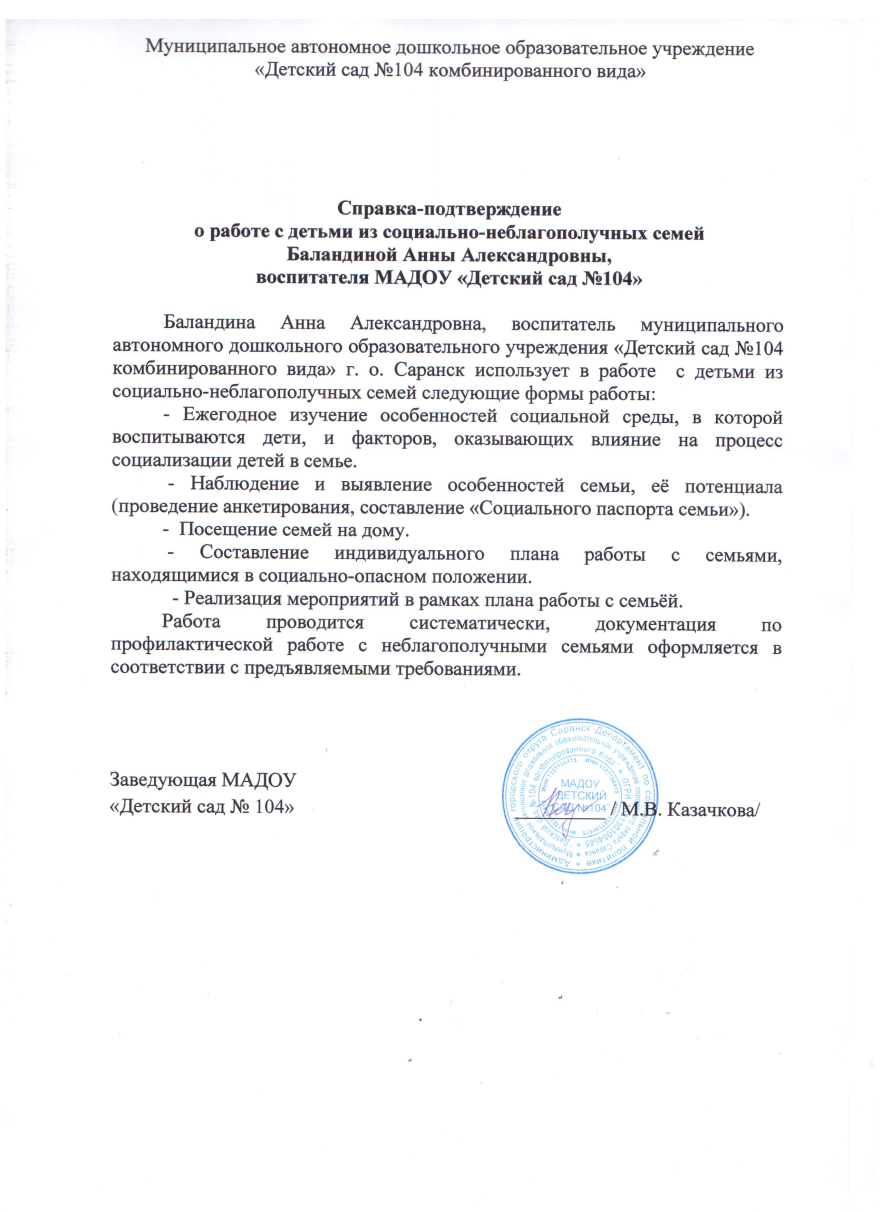 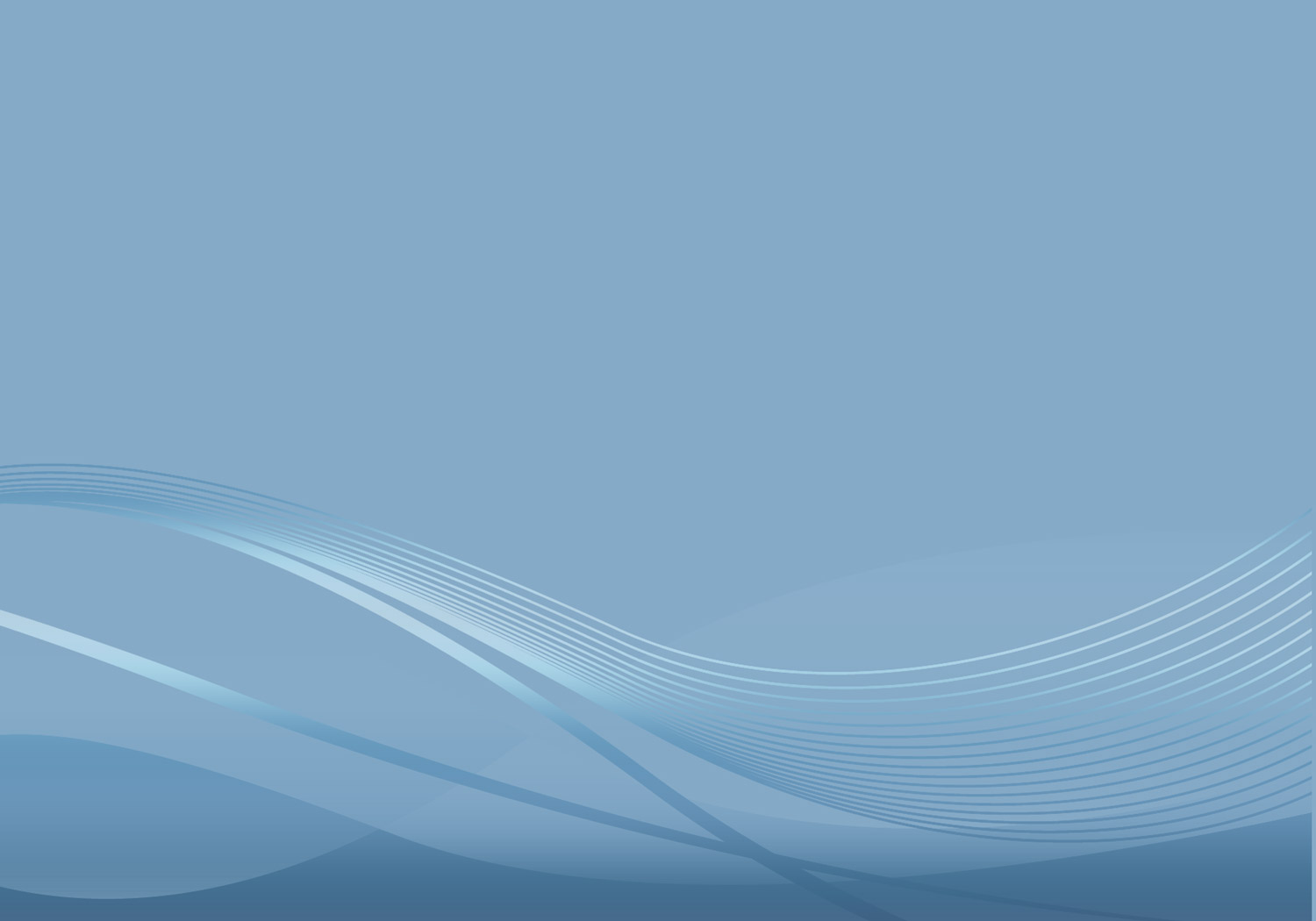 13. Участие педагога в профессиональных конкурсах
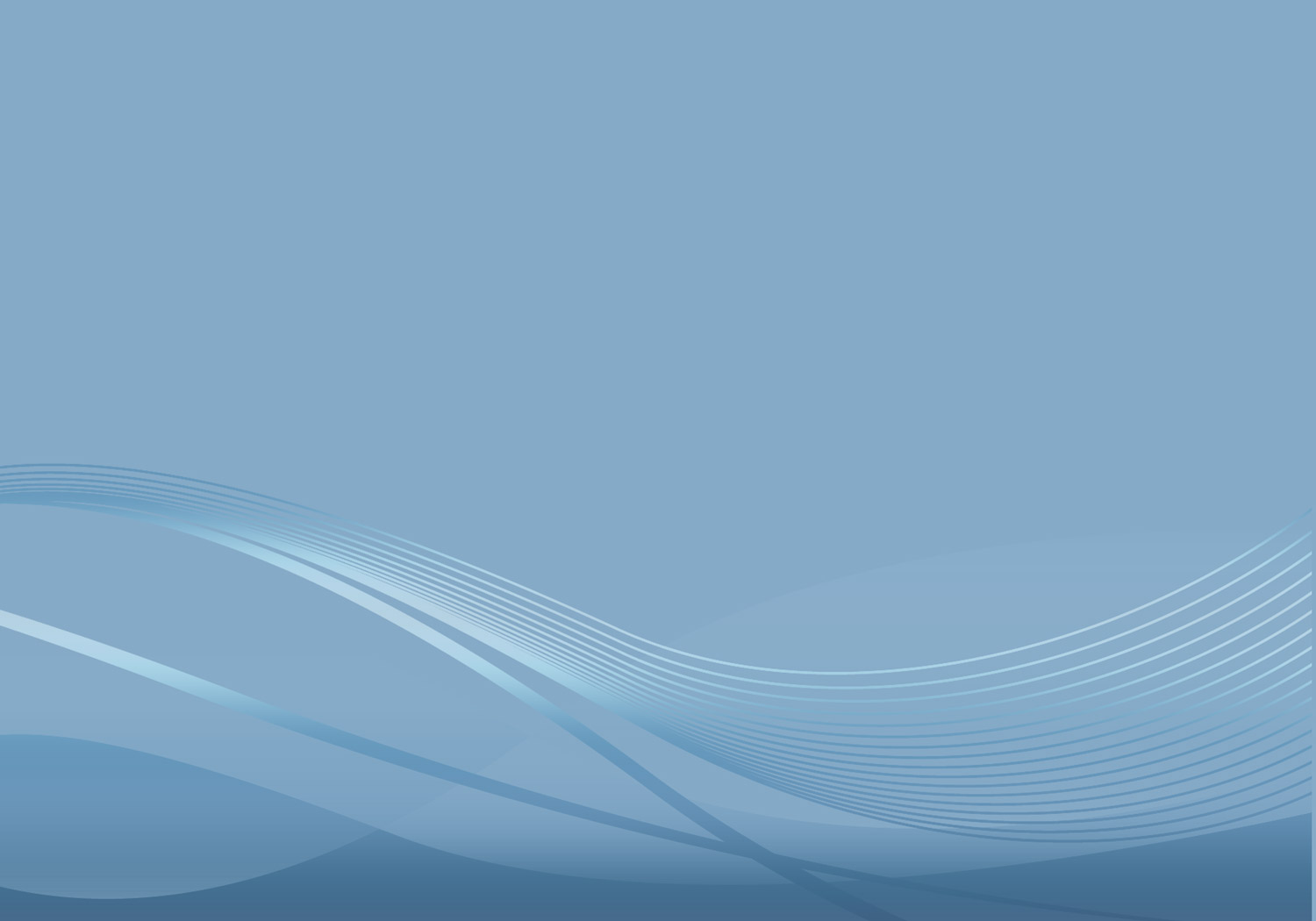 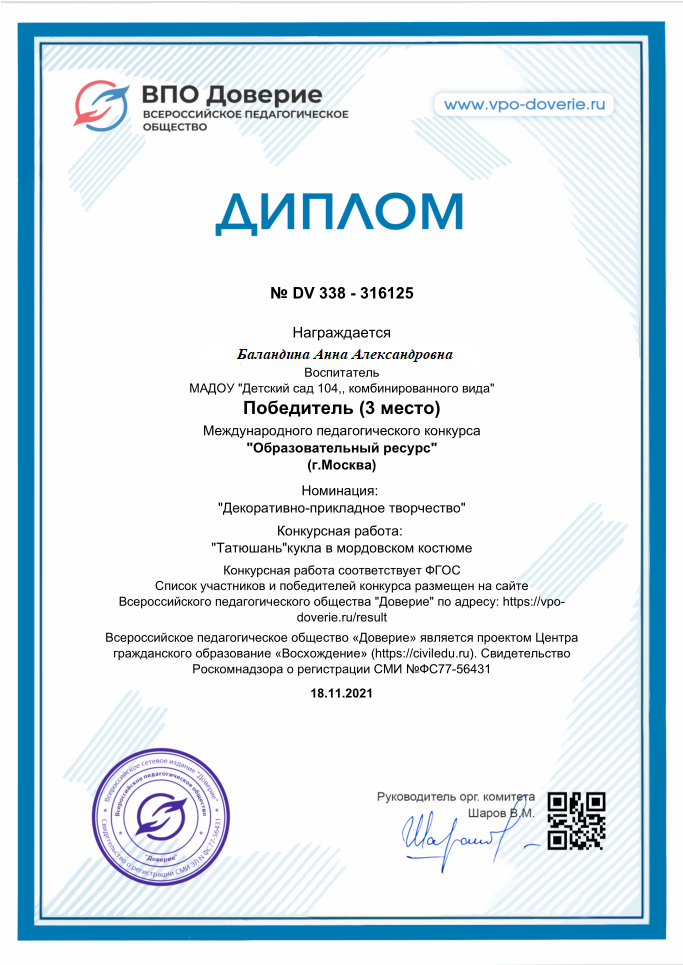 Победы и призовые места в конкурсах на порталах сети Интернет 
различных уровней
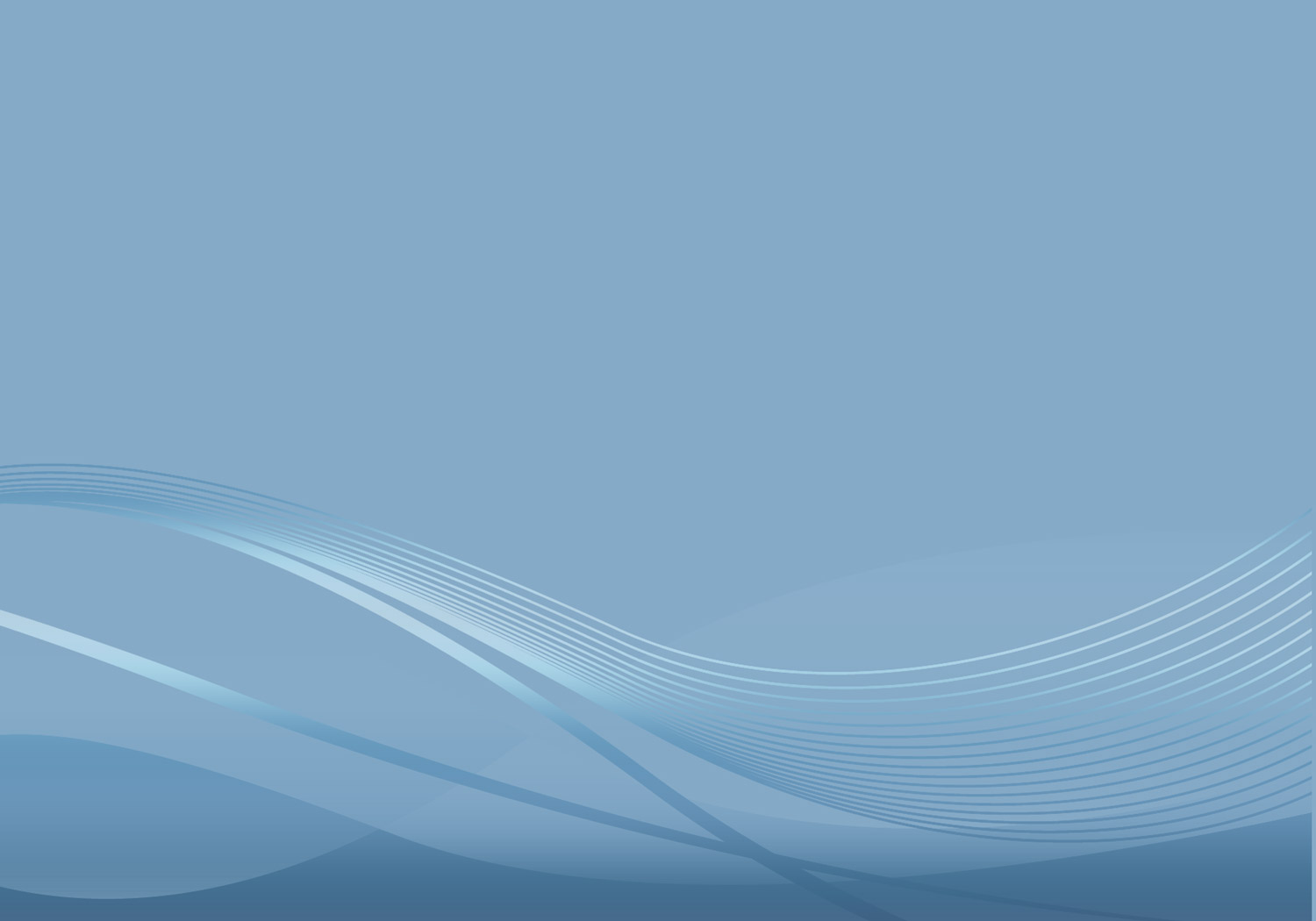 Победы и призовые места в очных 
муниципальных конкурсах
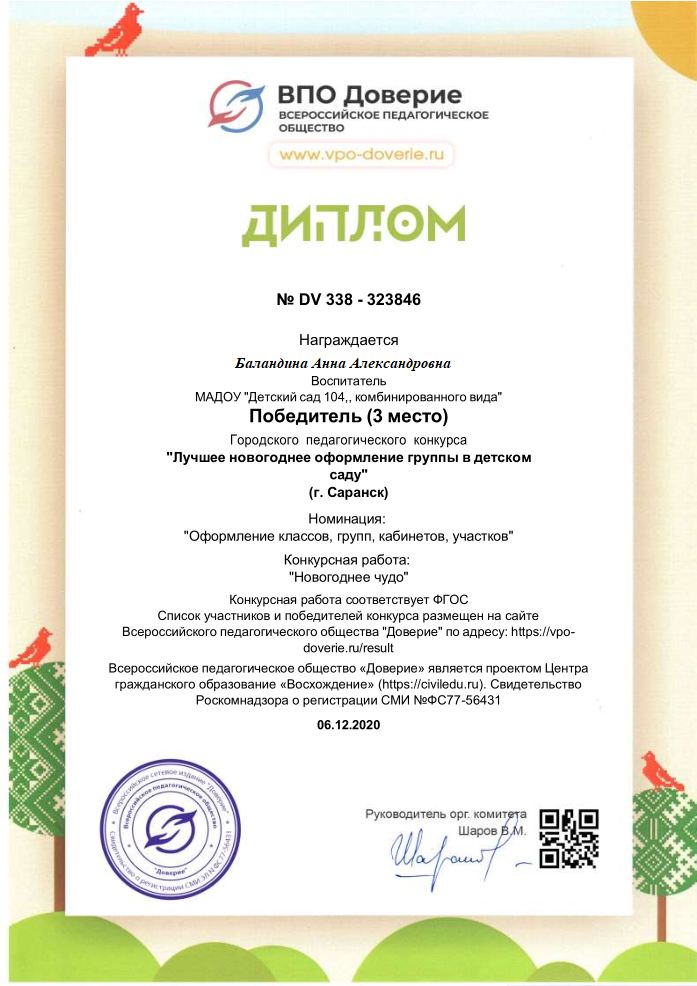 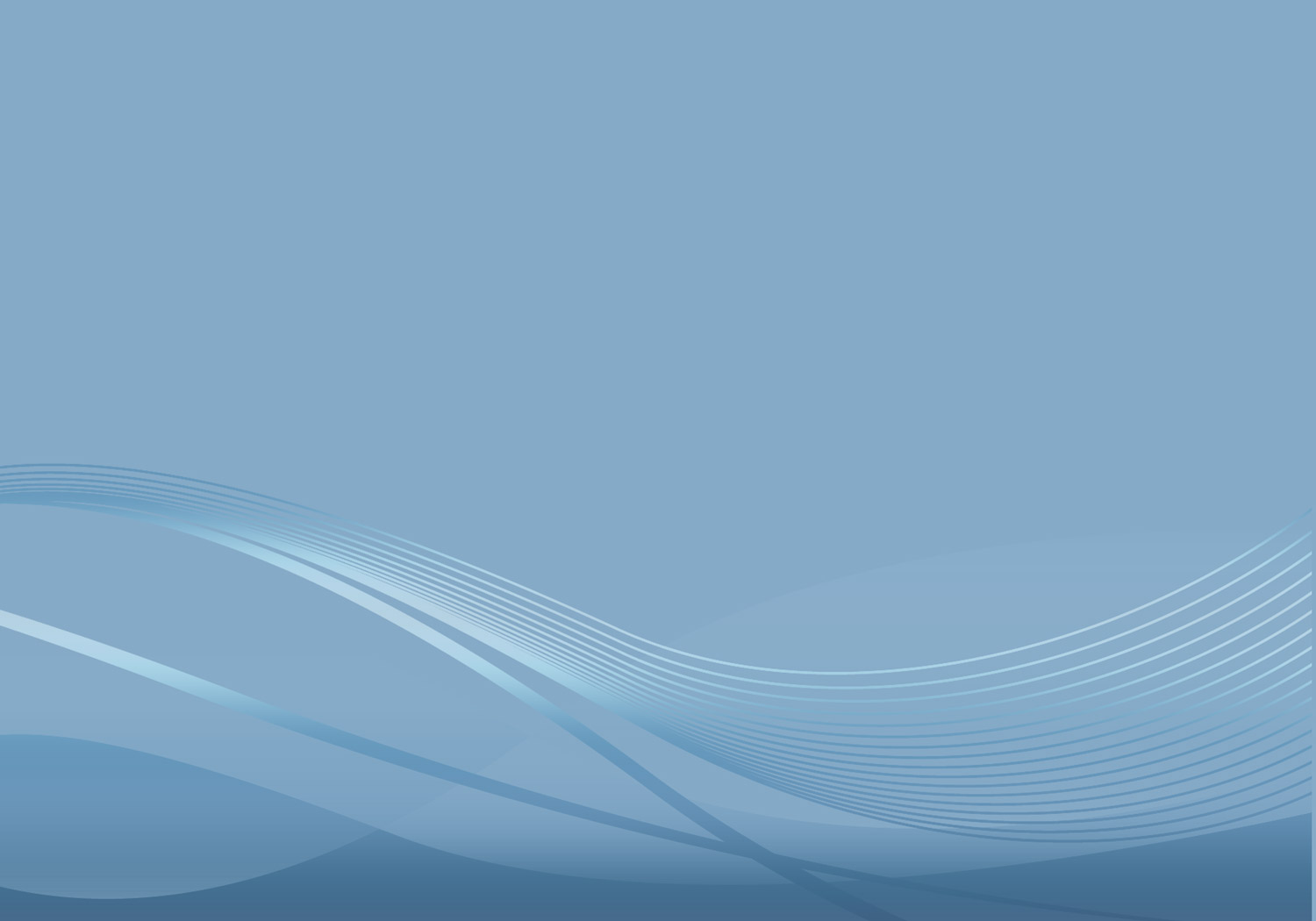 Участие в очных конкурсах республиканского уровня
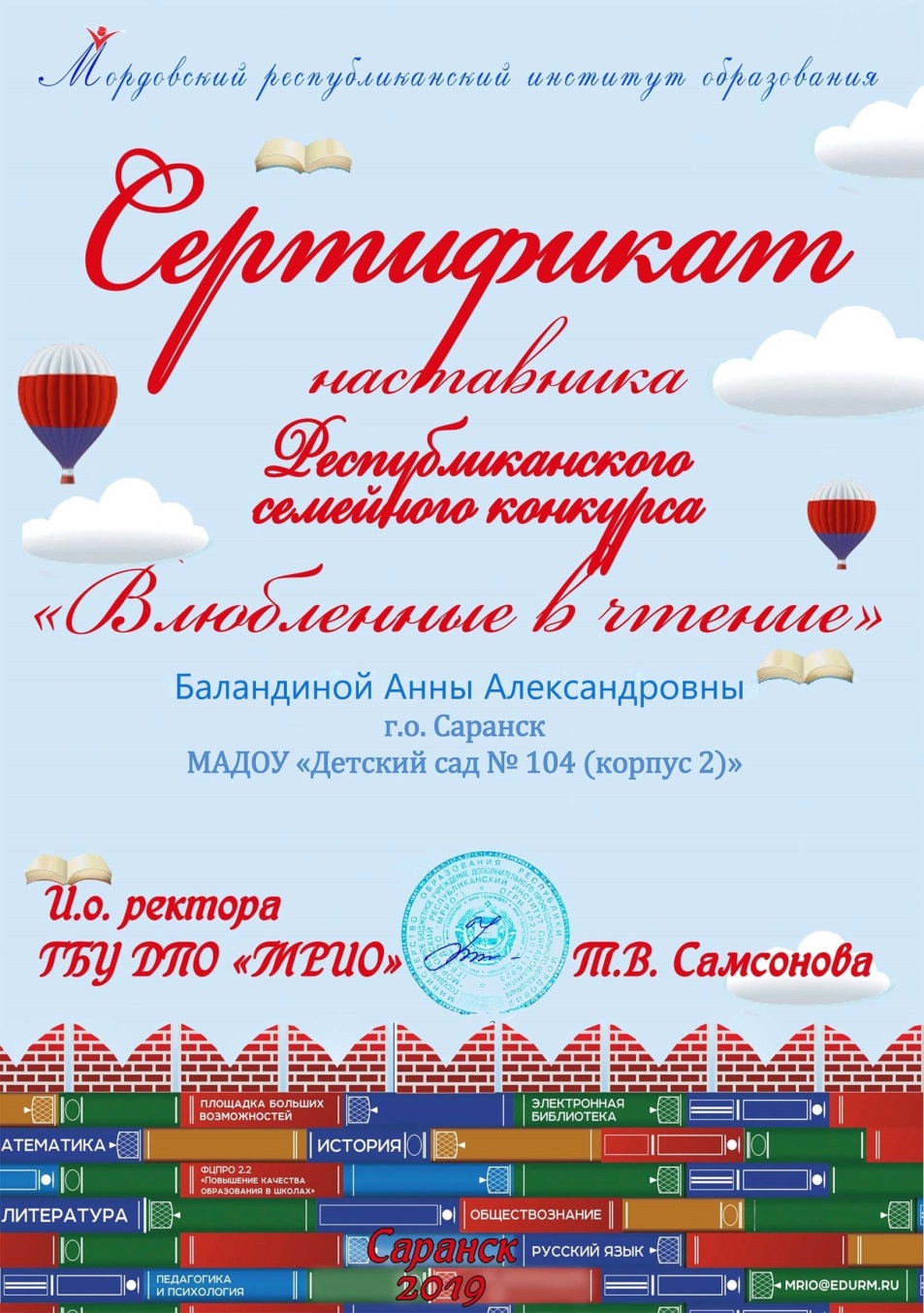 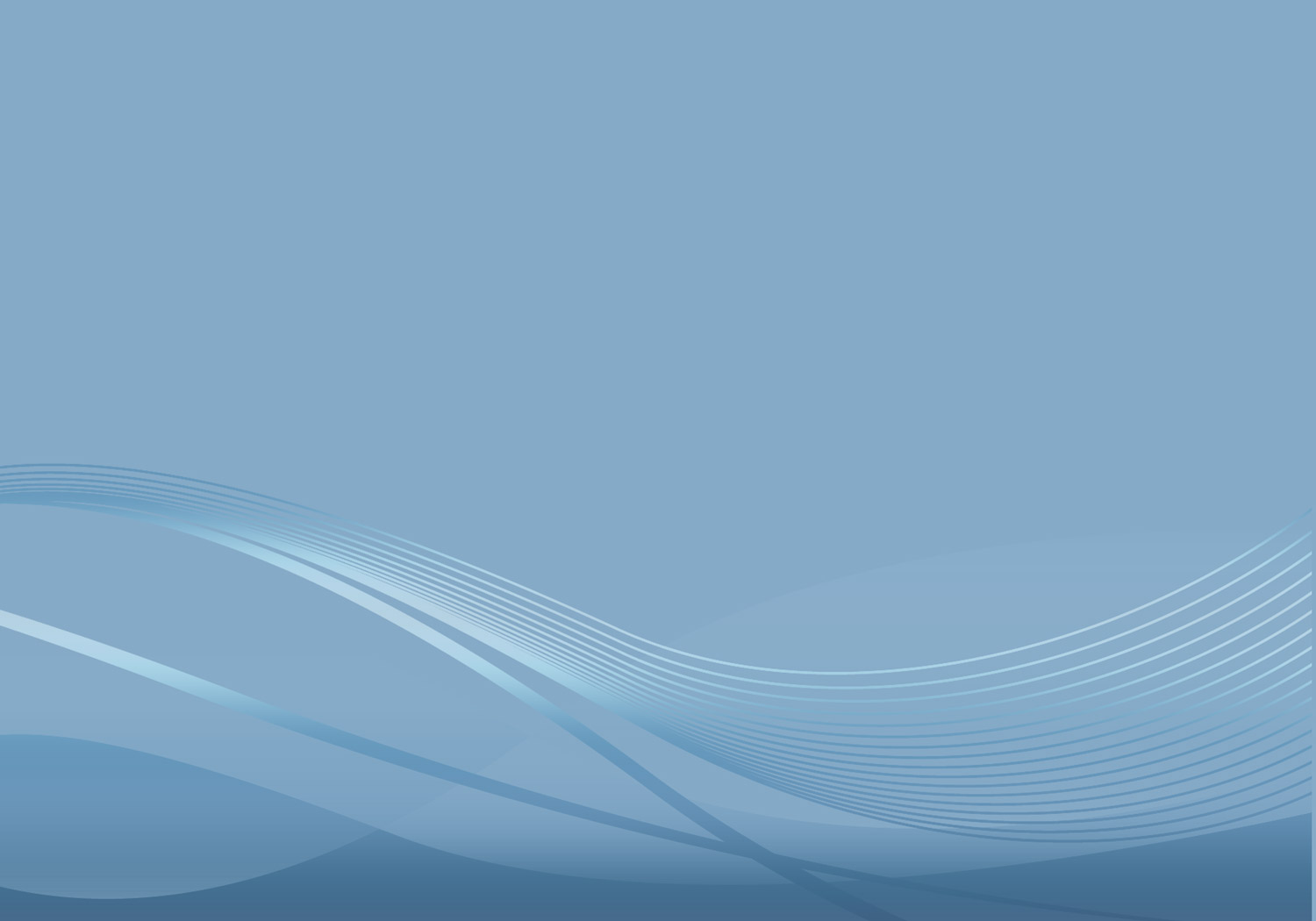 Призовые места и победы в очных 
 конкурсах российского уровня
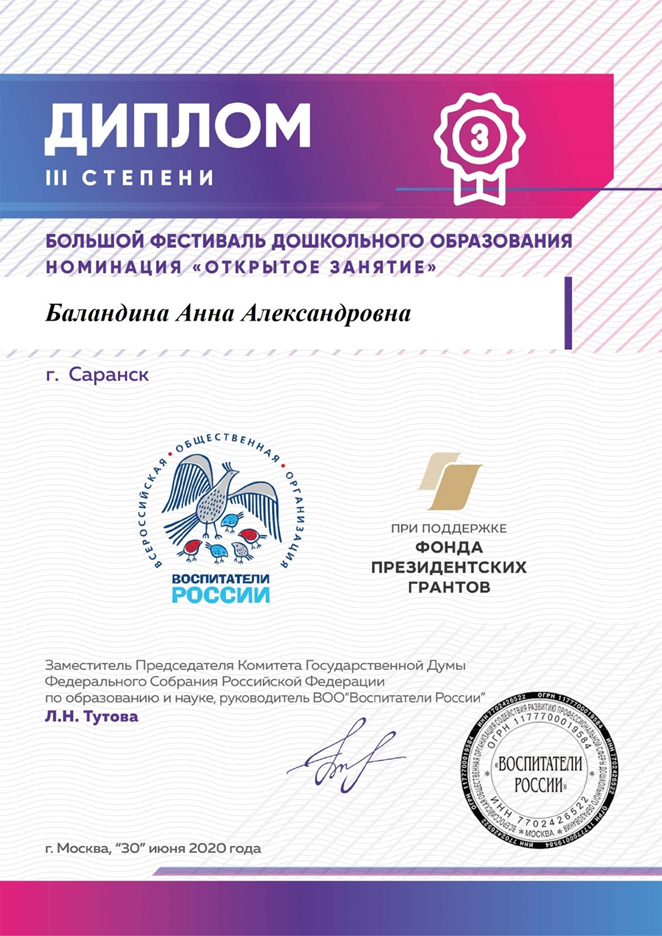 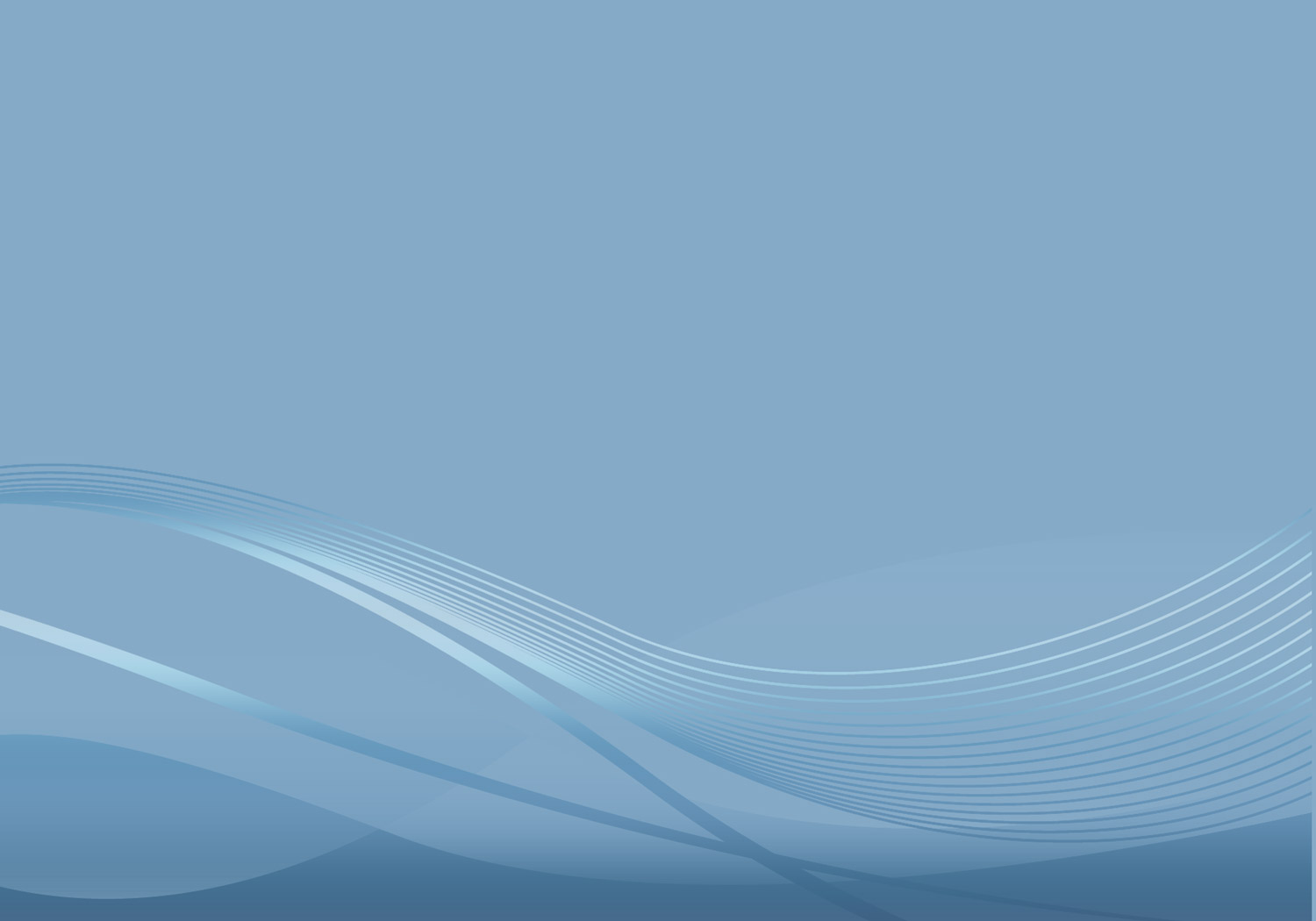 14. Награды и поощрения
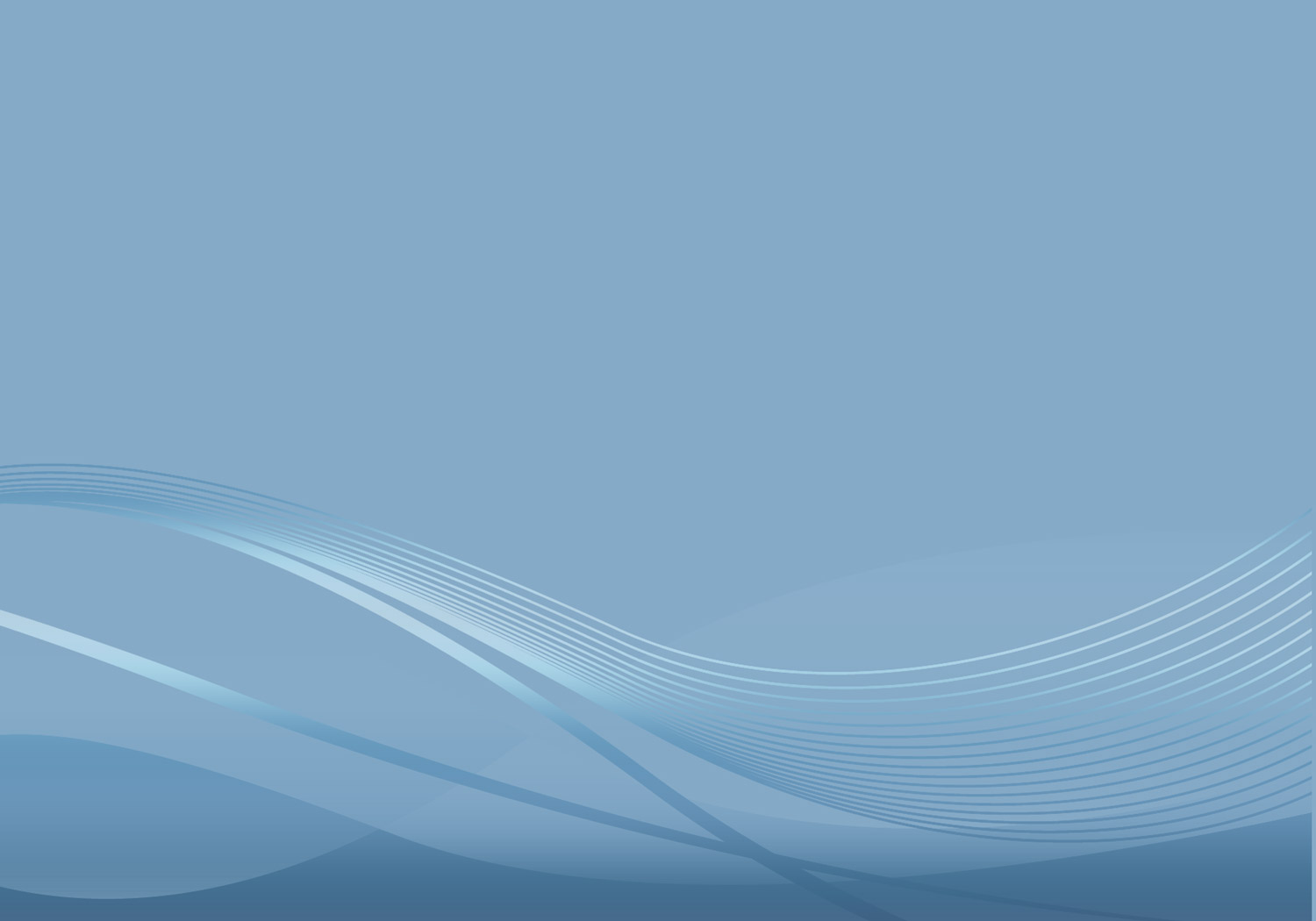 Поощрения с различных сайтов и 
порталов сети Интернет
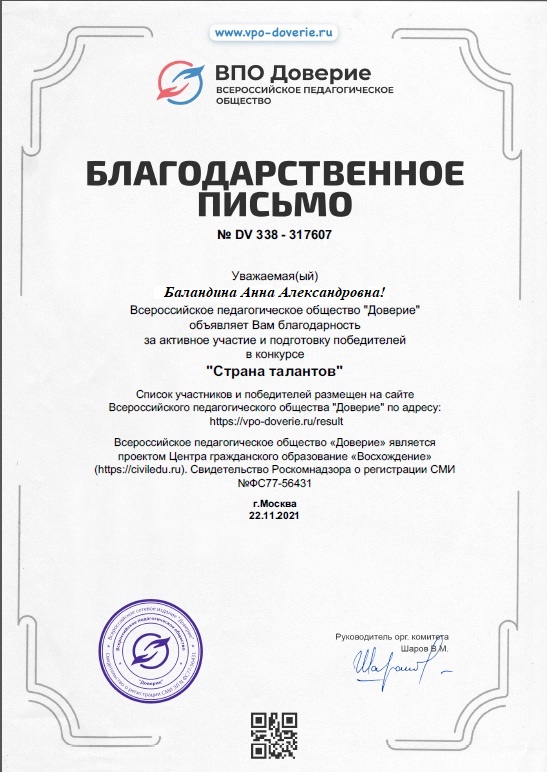 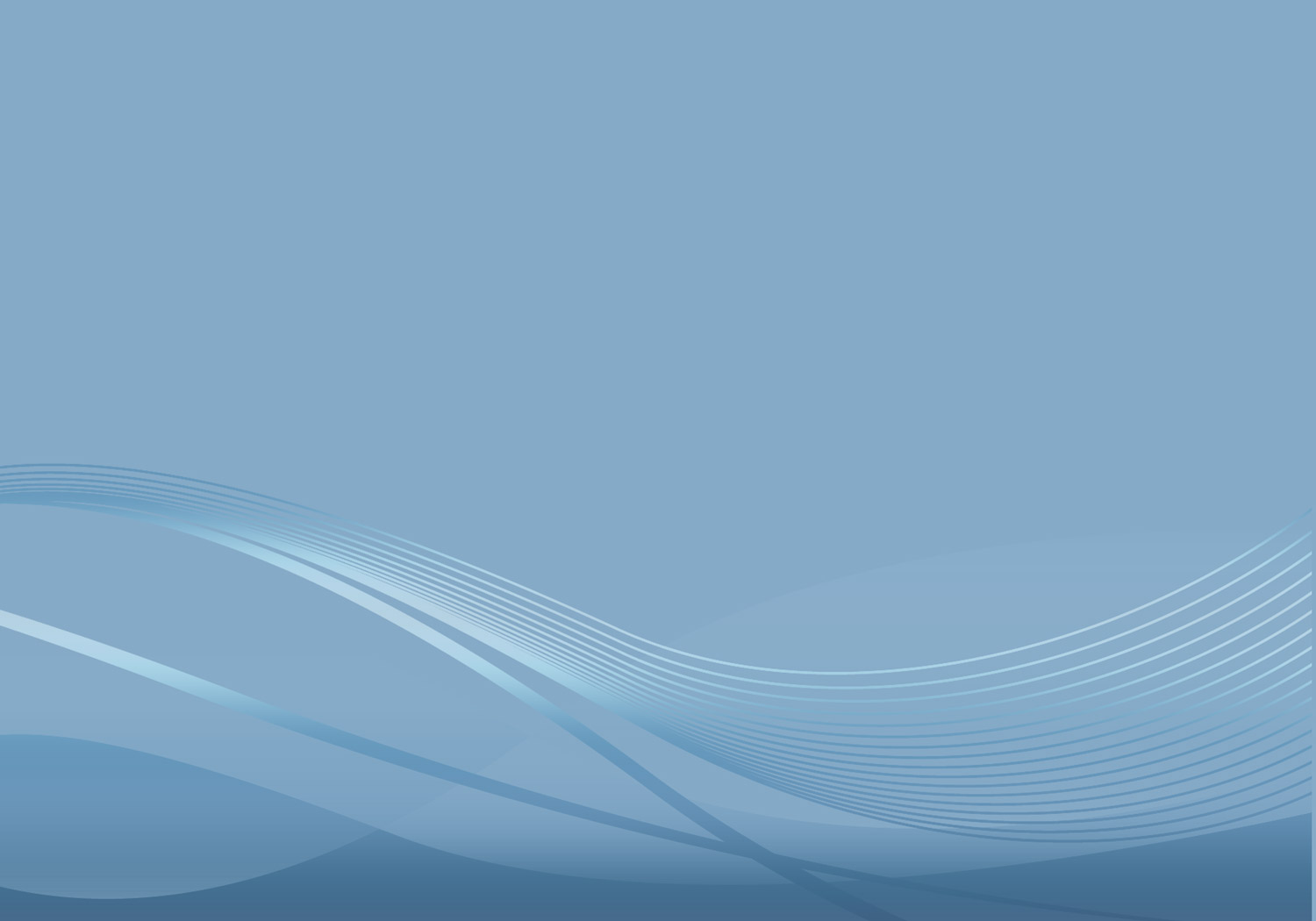 Поощрения муниципального уровня
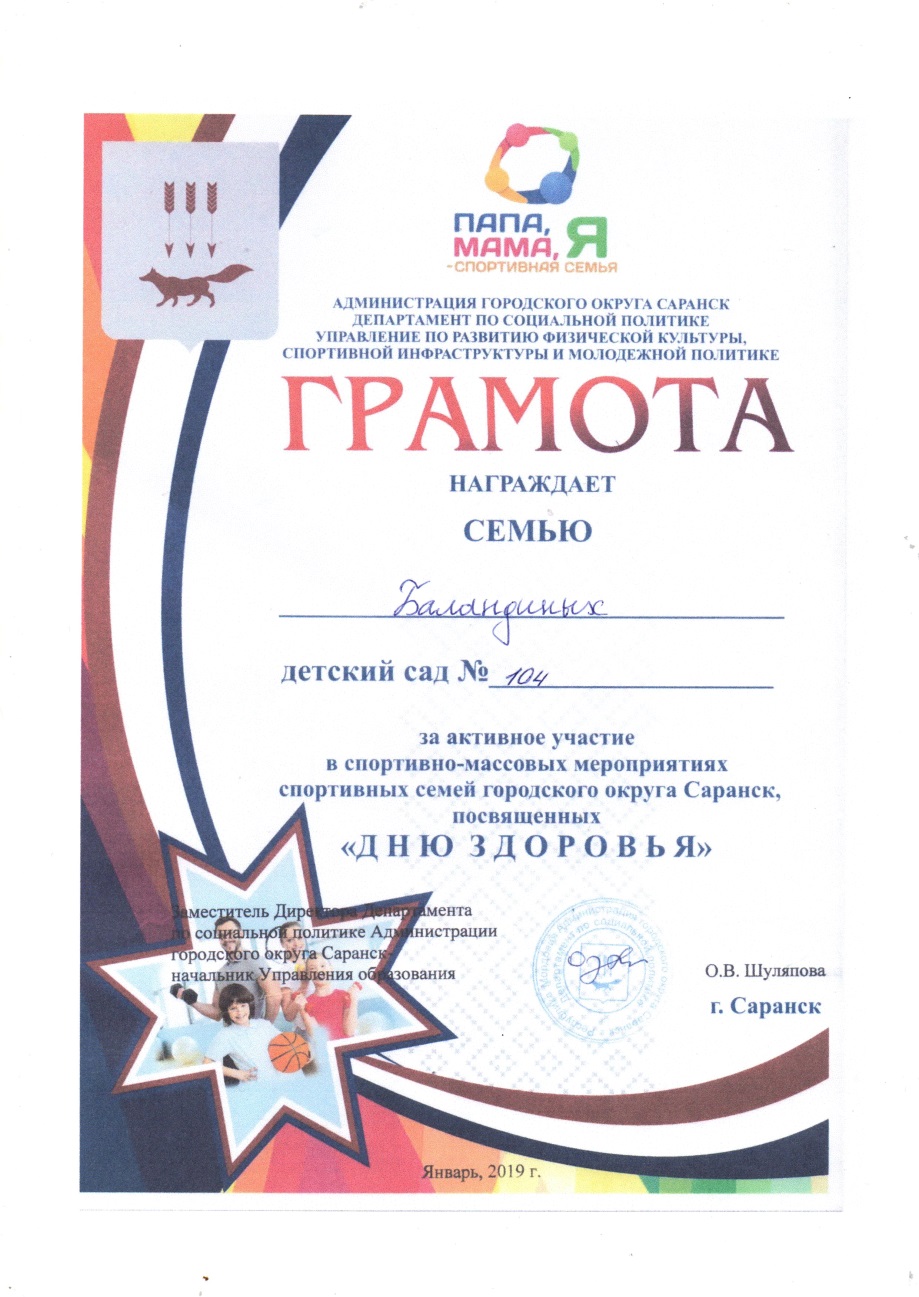 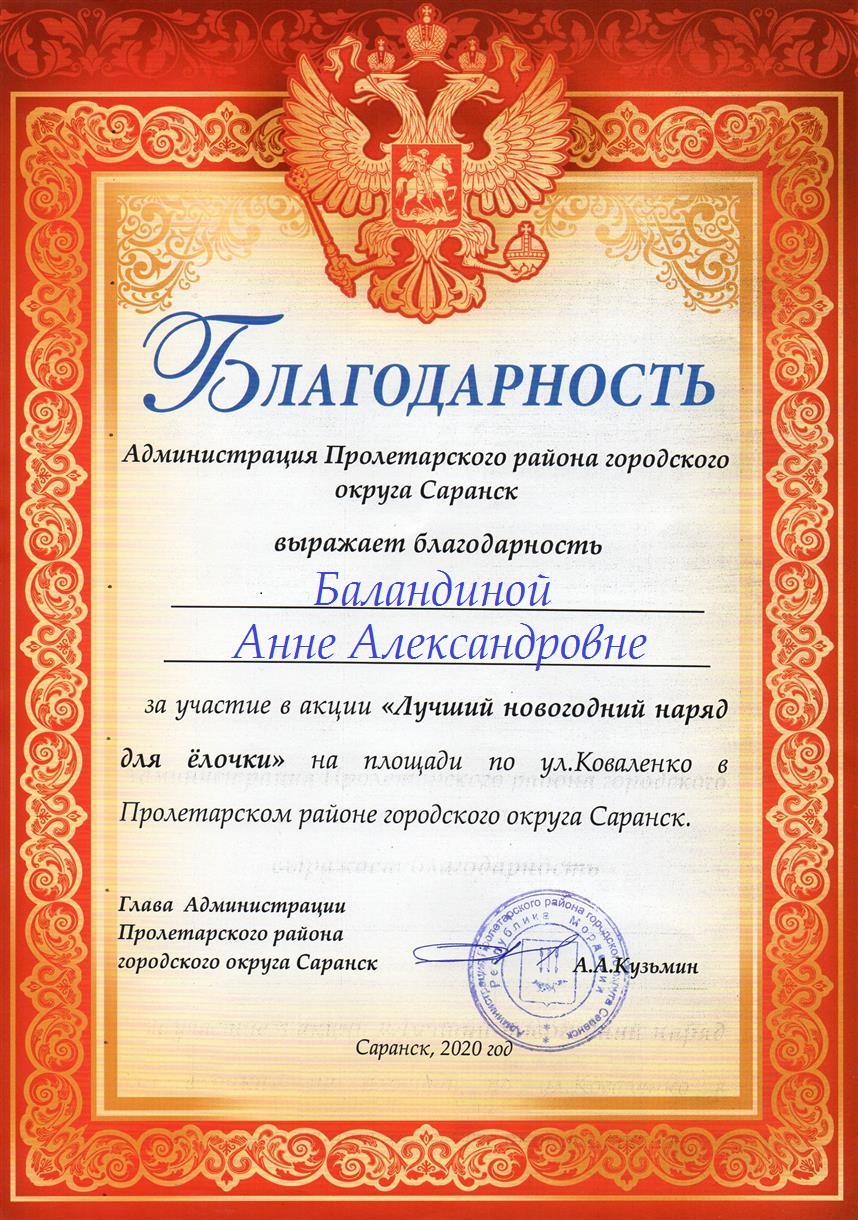 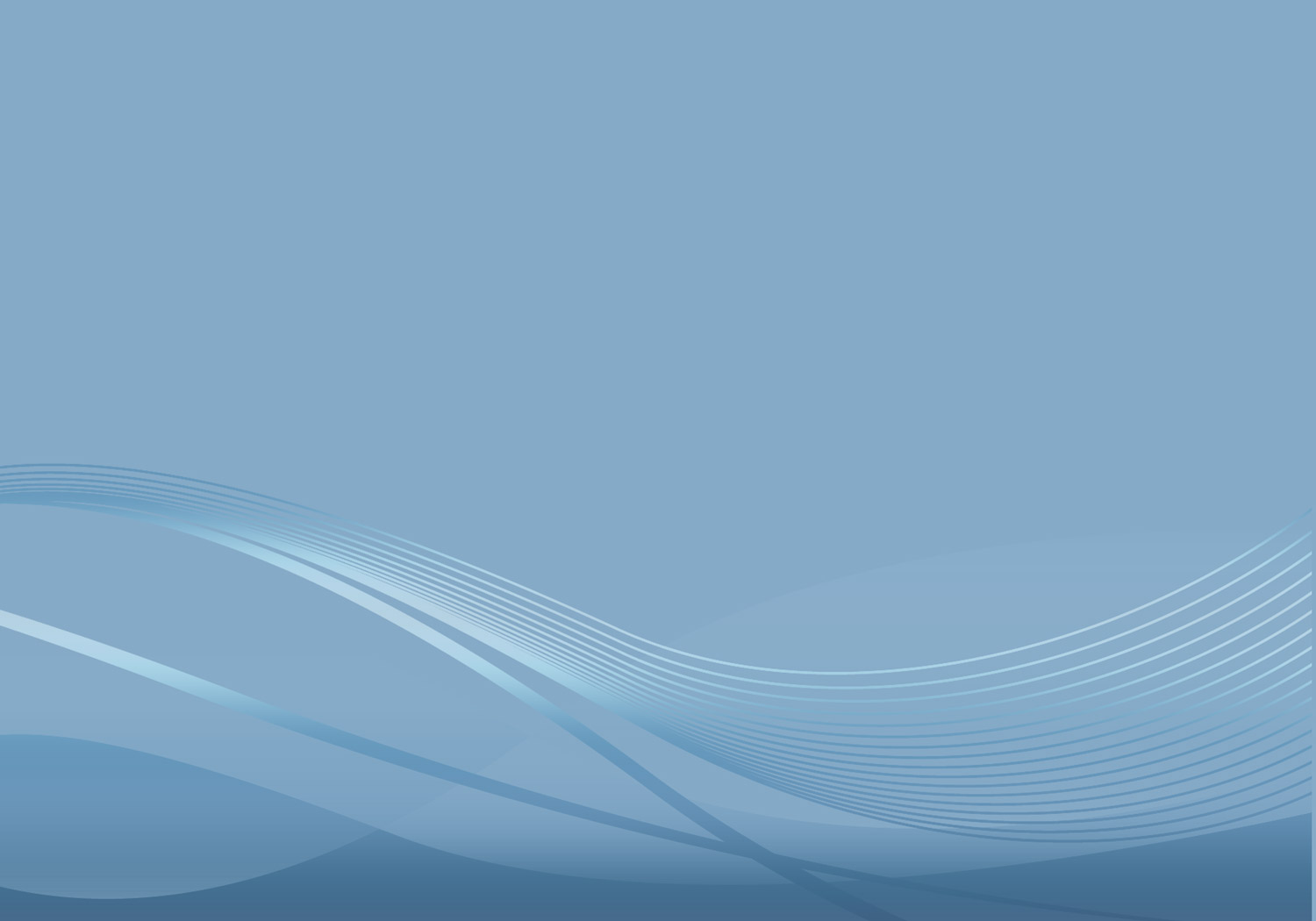 Поощрения республиканского уровня уровня
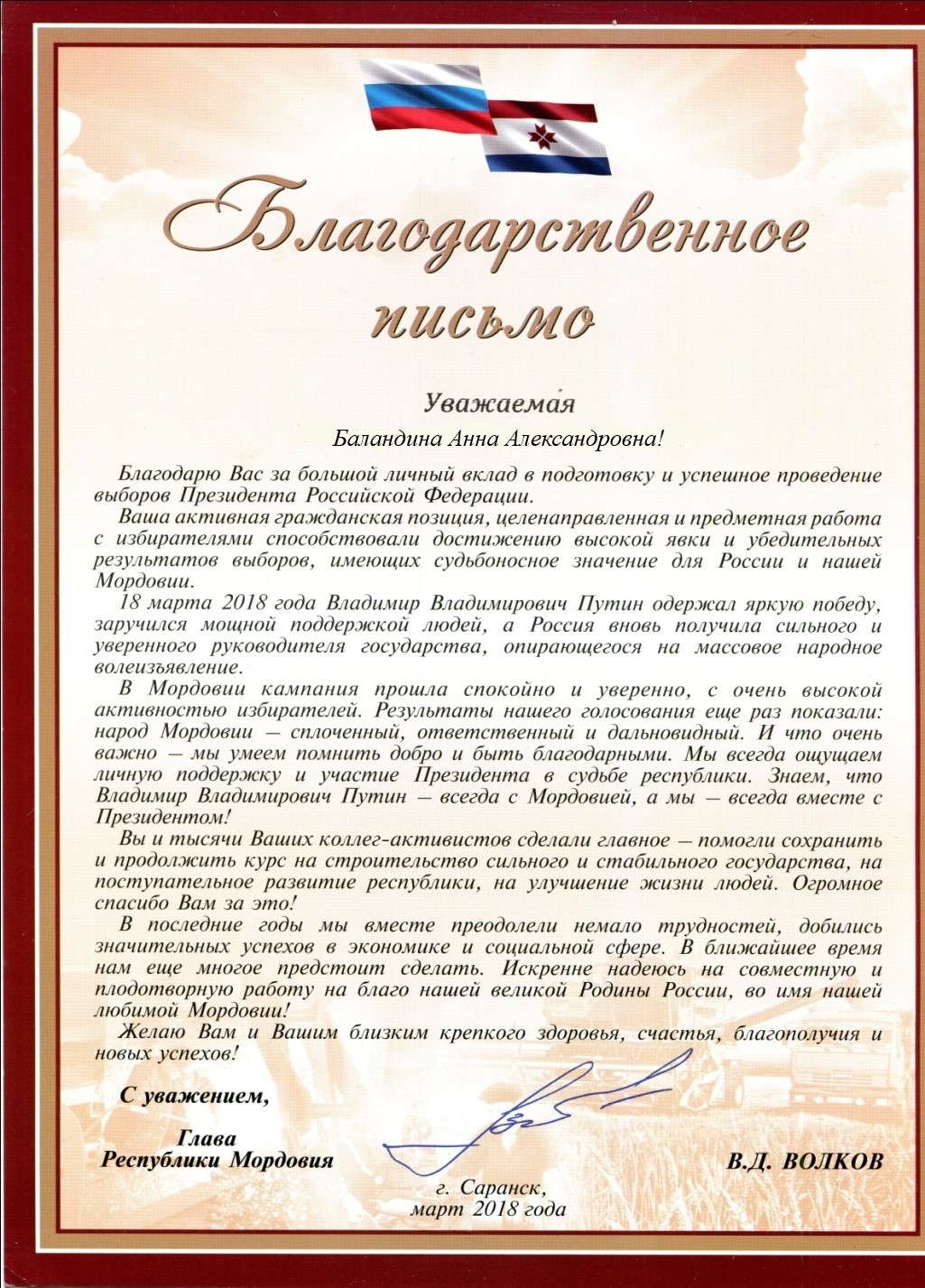